Southern Caribbean Cruise – September 9-16, 2017
Adventure of the Seas
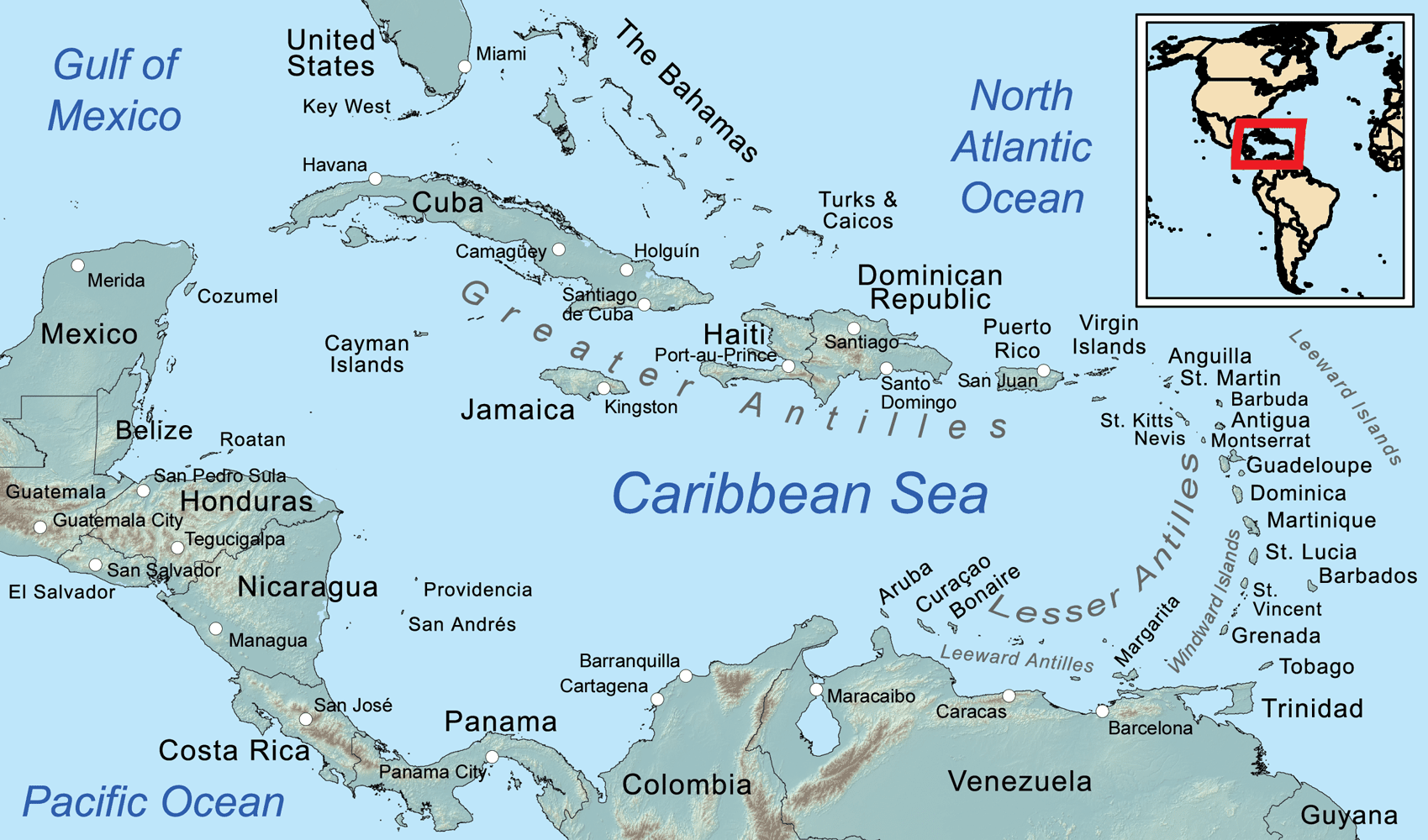 Photo Album
by Paula L. Hook
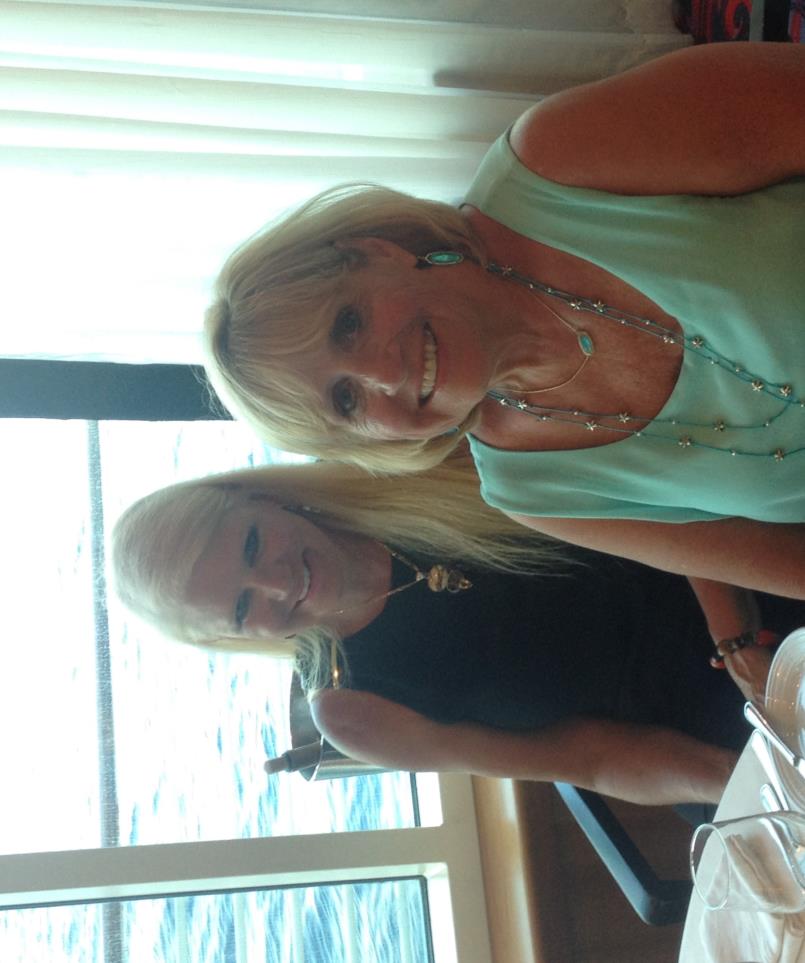 Paula Hook & Debby D’Artra
Photo Album
by Paula L. Hook
Day 1 – Crazy Travel Day
Day 2 – September 10, 2017
“We made it!”
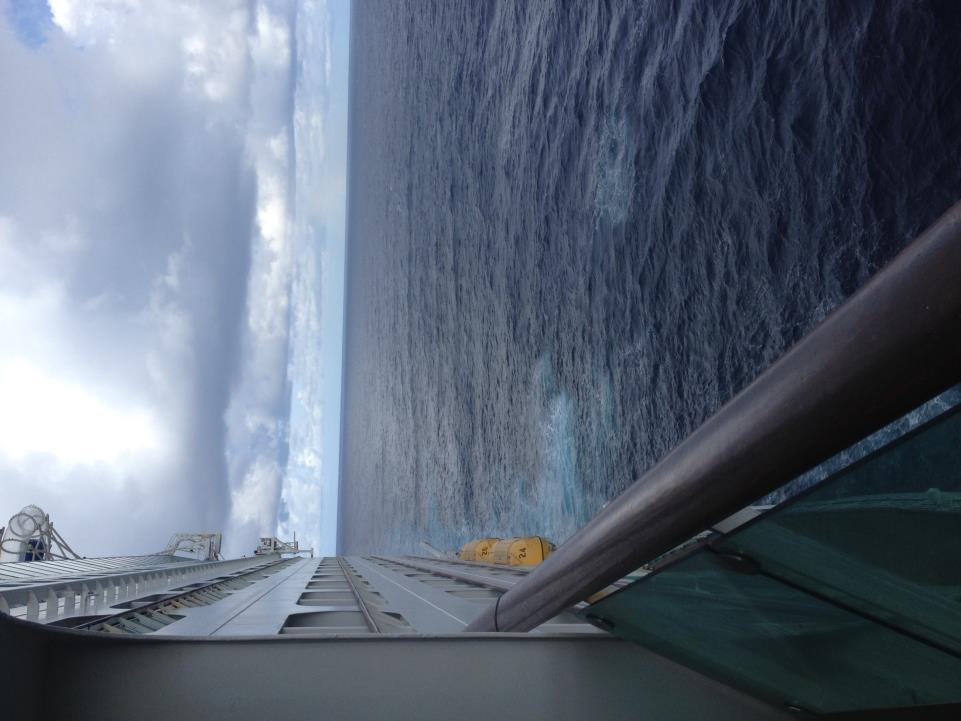 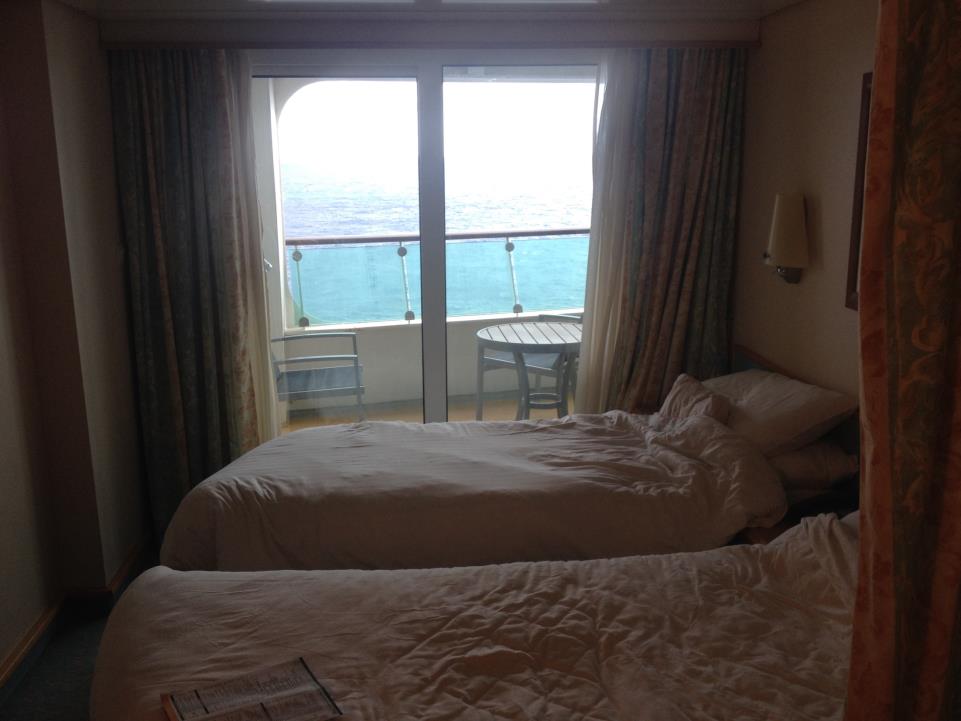 Balcony Cabin #8626
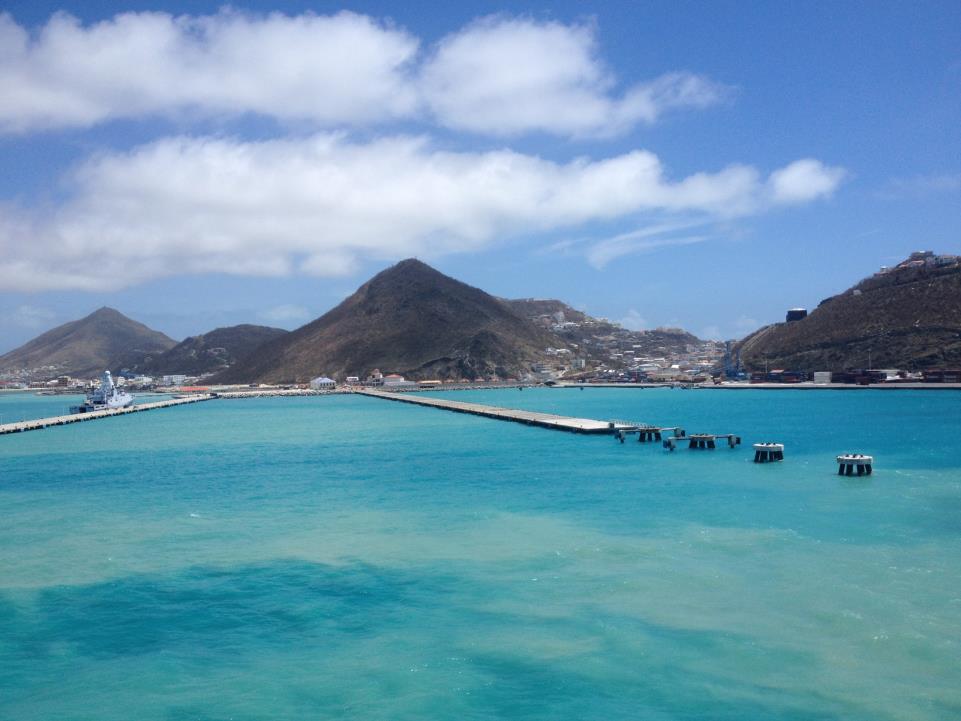 Re-routed to St. Maarten to provide humanitarian aid…
Dutch Navy escort to deliver supplies & take on 300 people
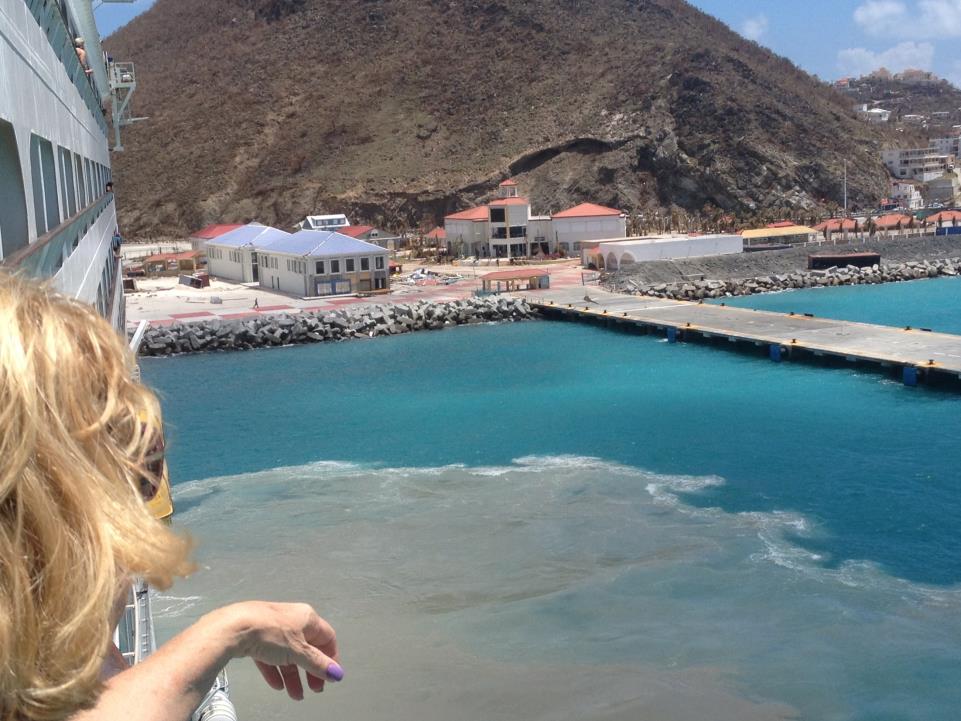 Hurricane Irma desruction
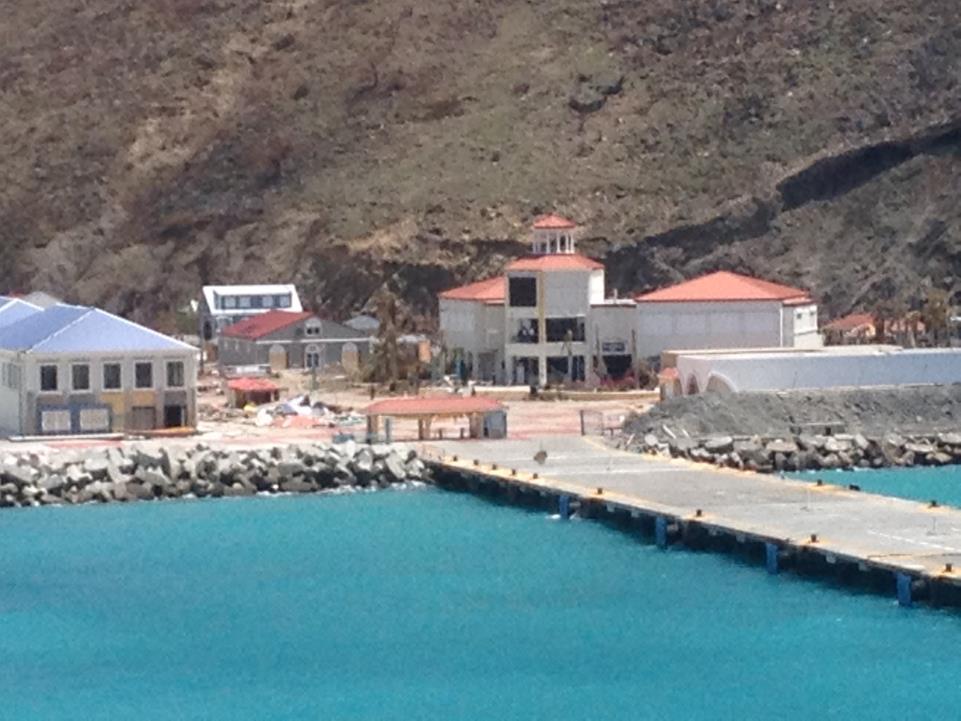 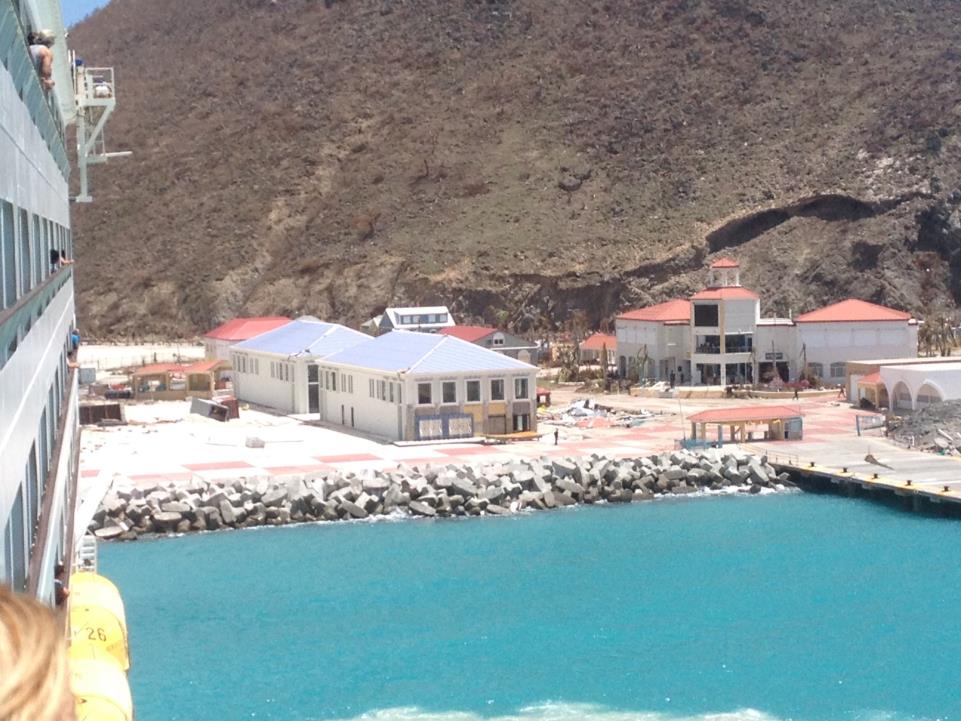 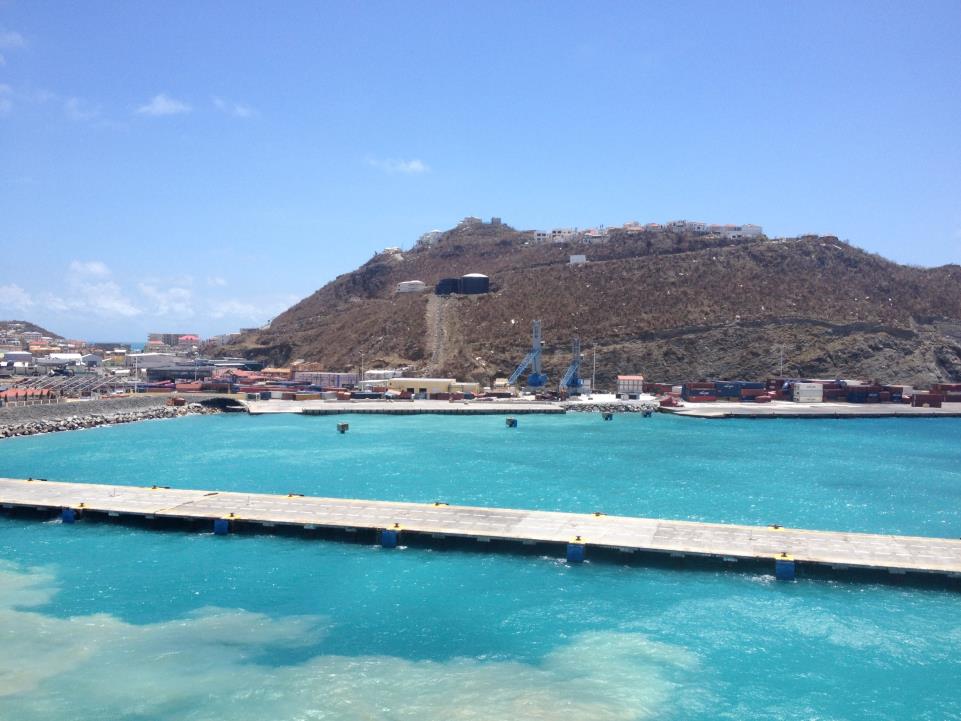 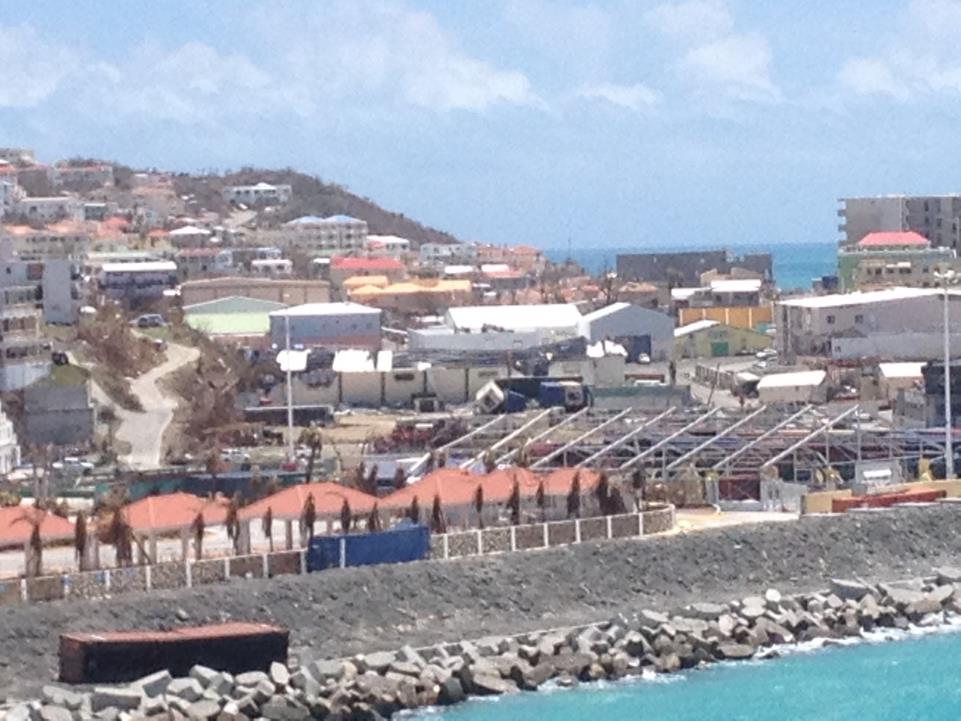 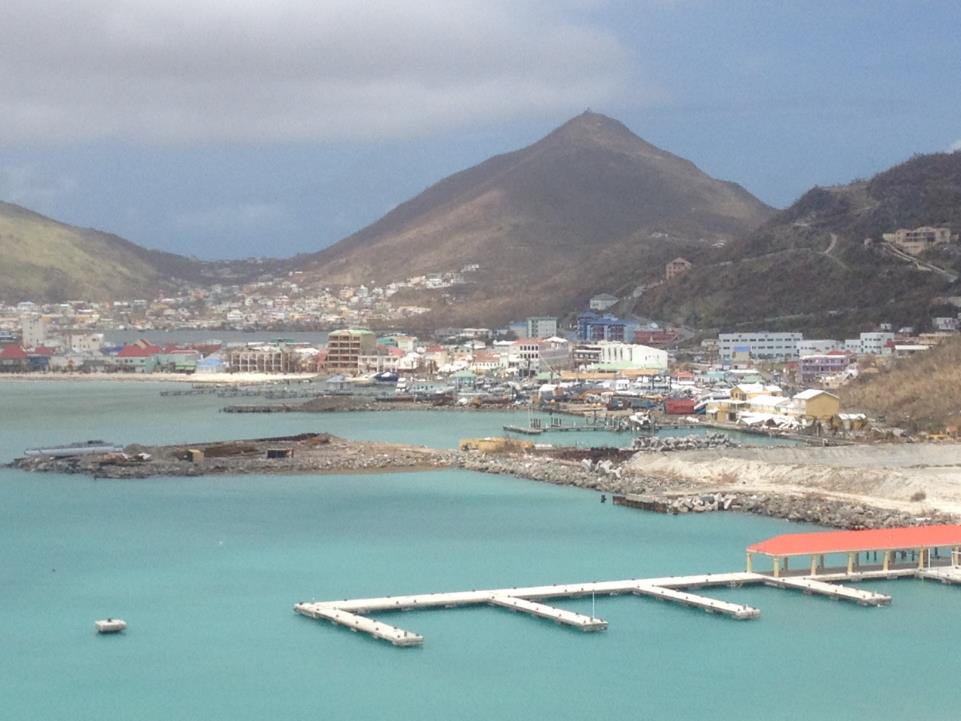 Dutch Navy Escort & Rescuing Victims
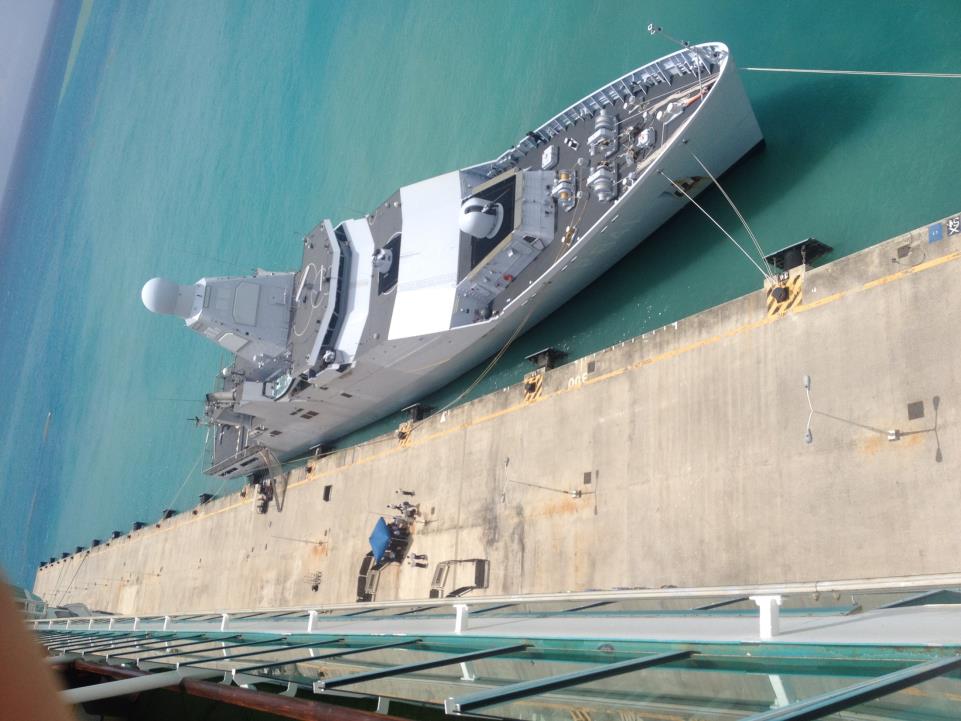 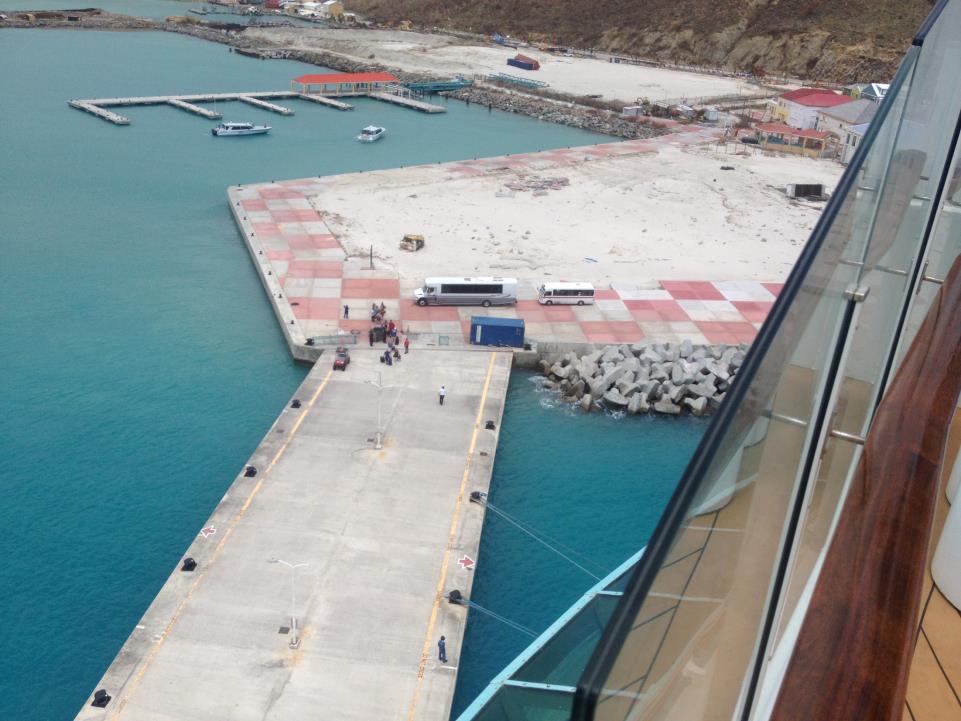 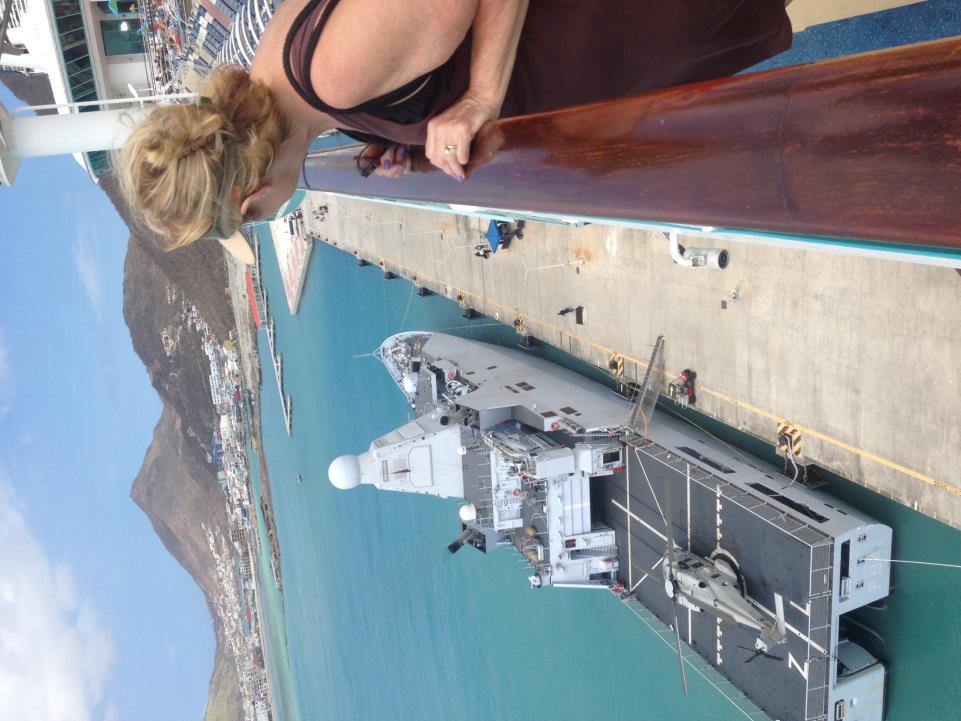 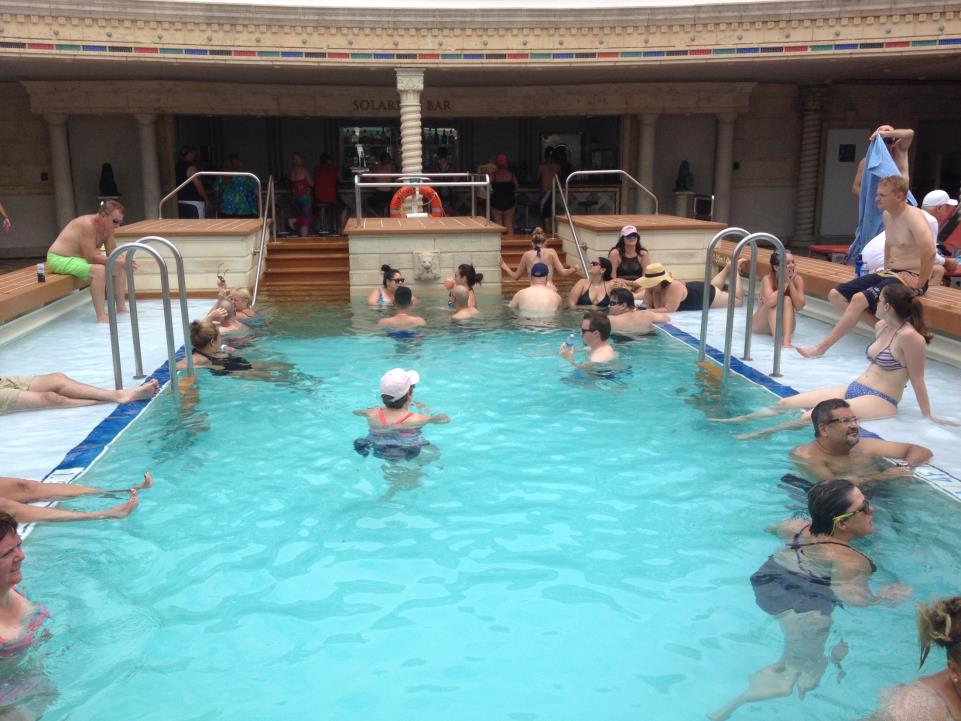 Adult Pool - Deck 11
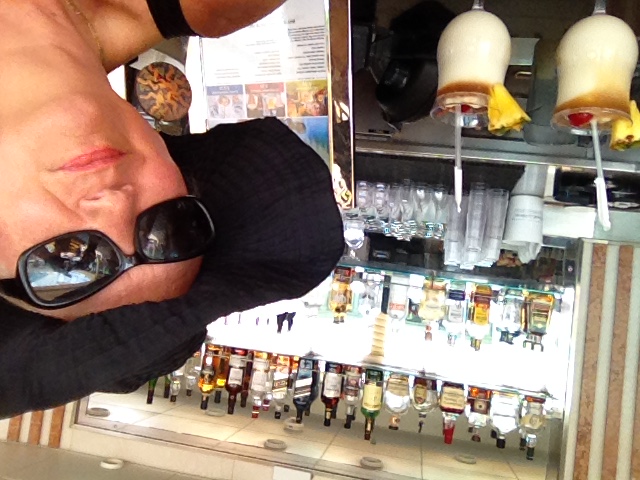 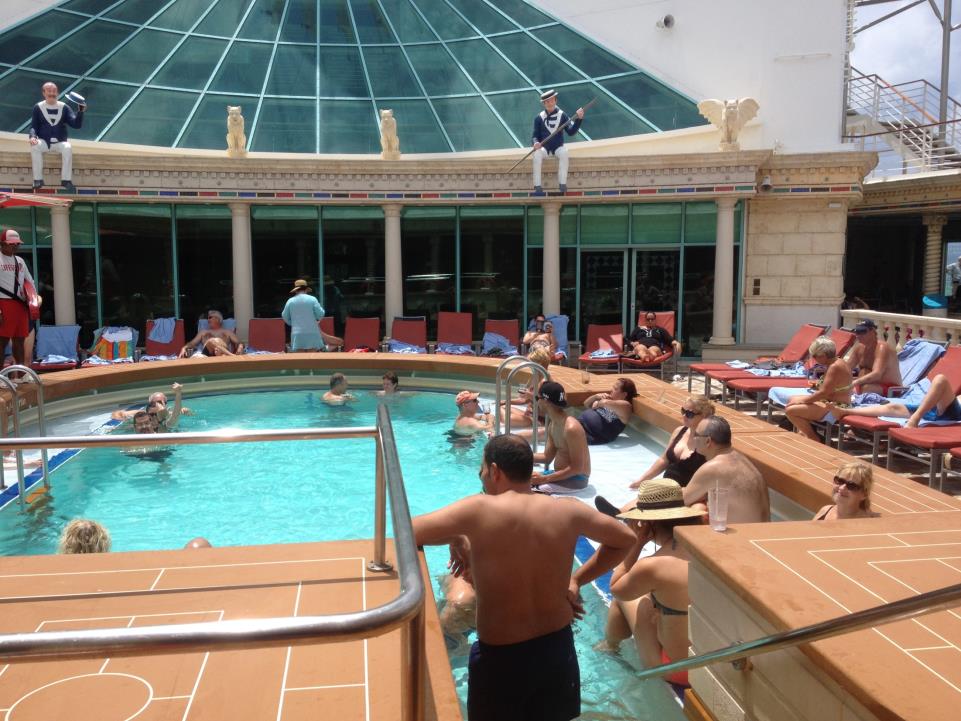 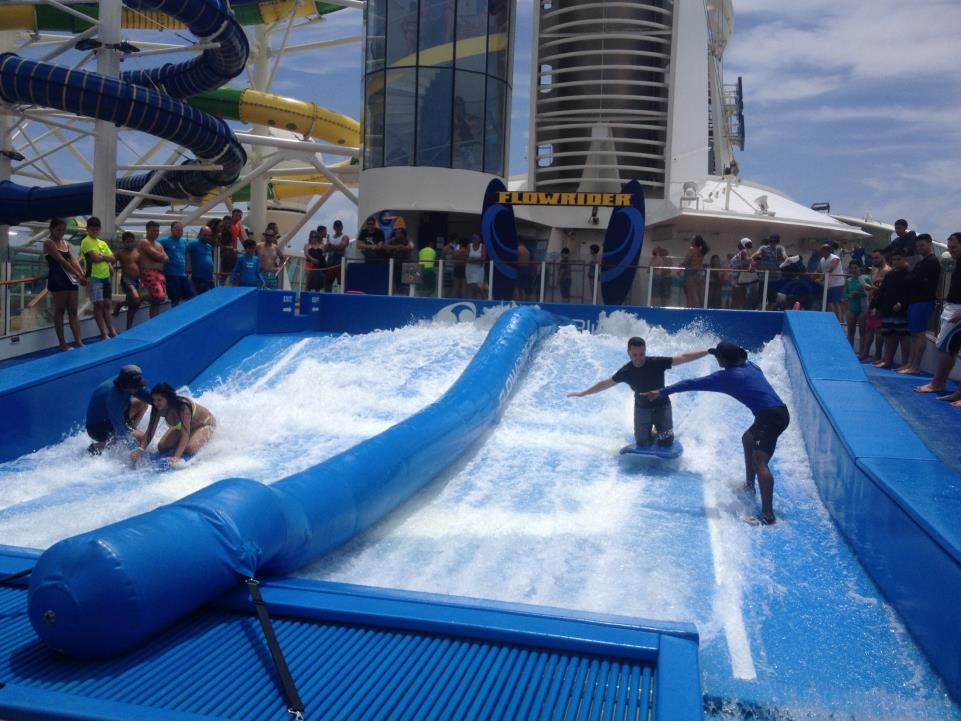 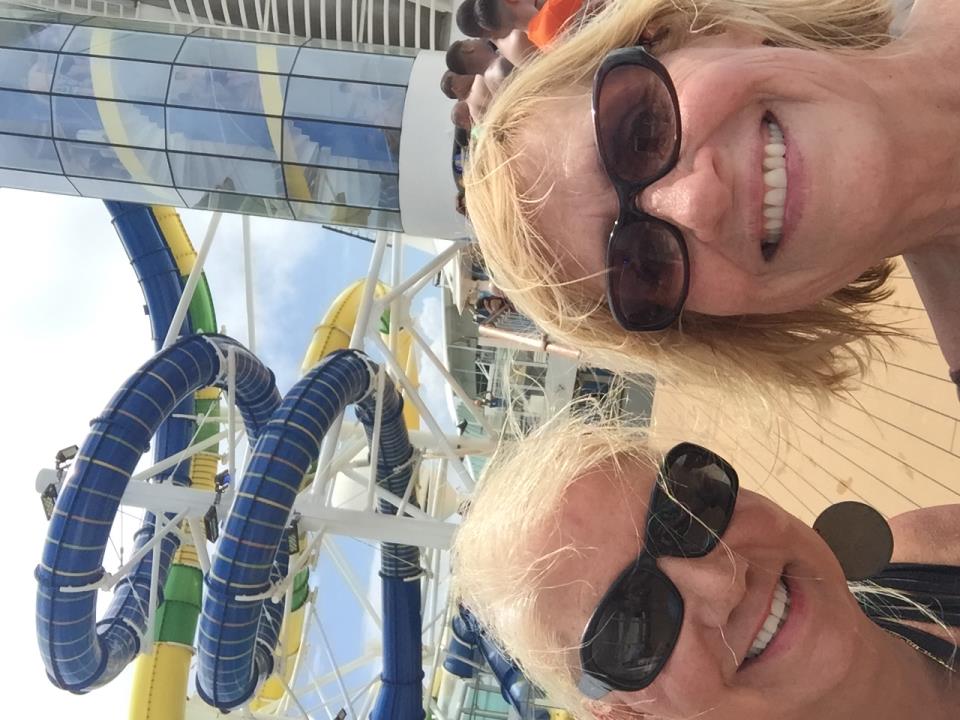 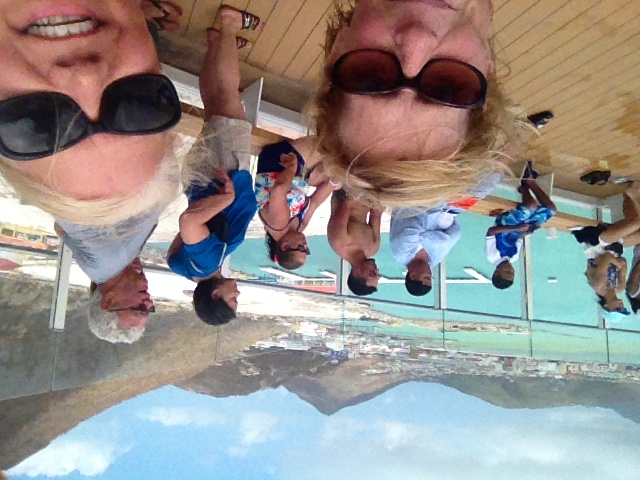 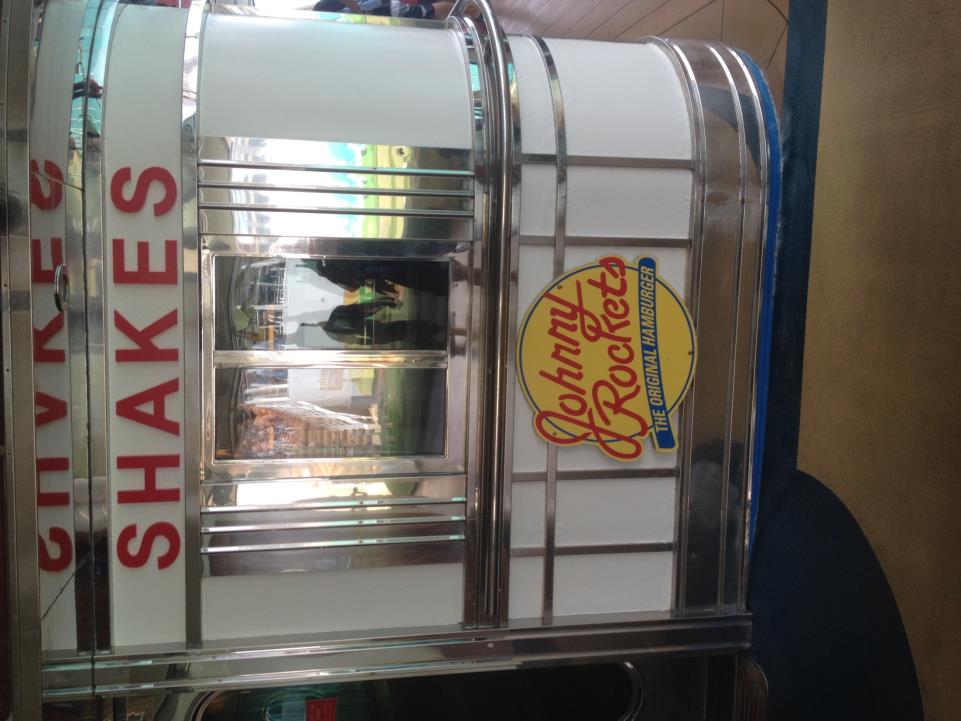 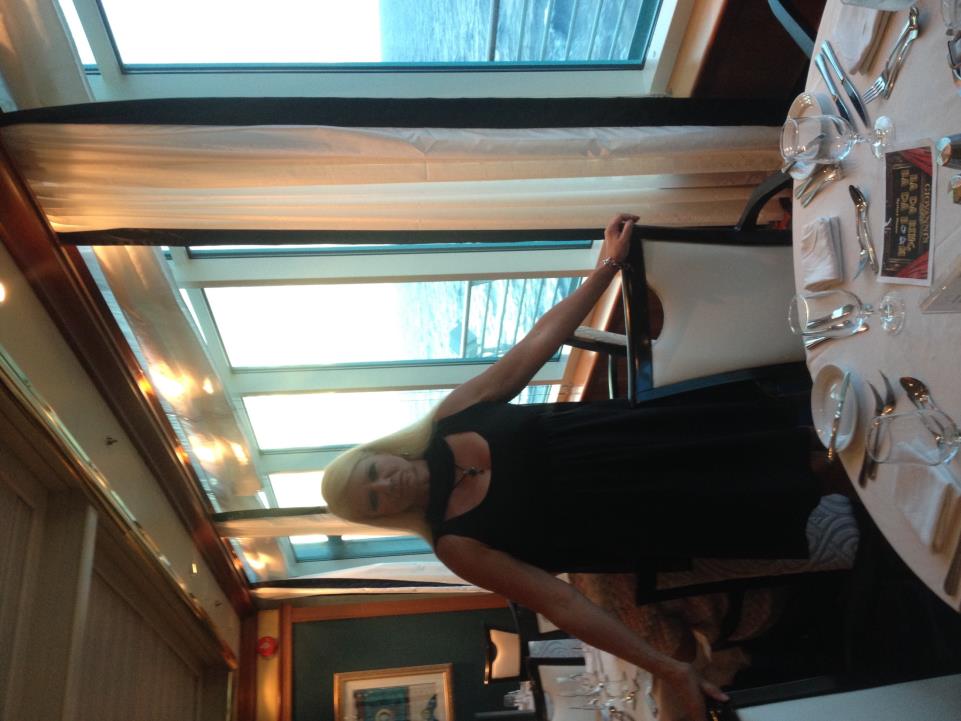 Formal Dining Night
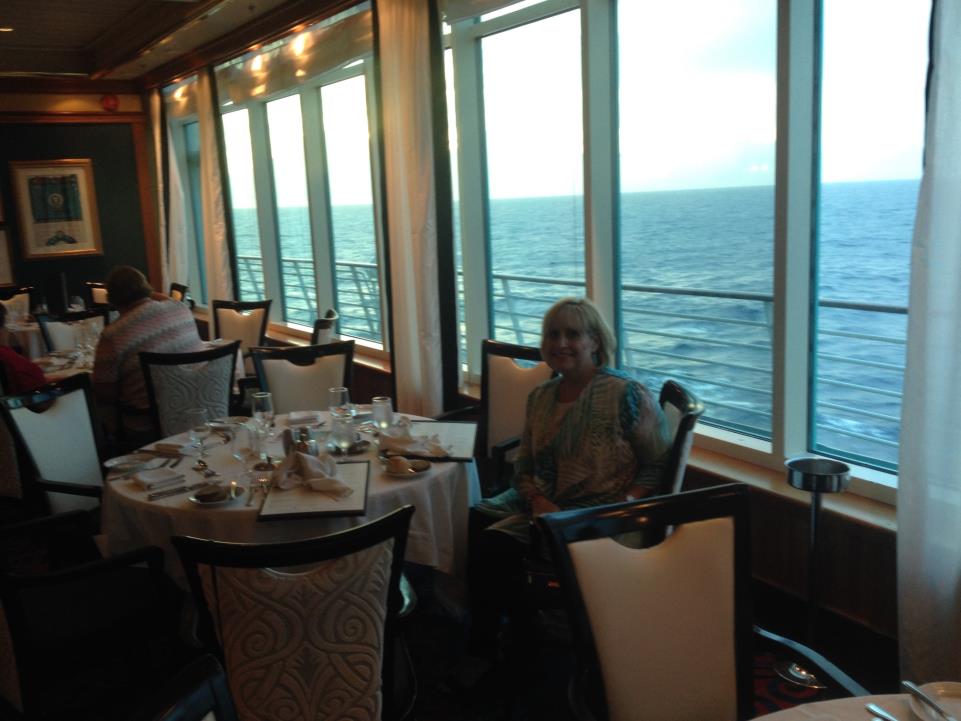 …and what about that view?!
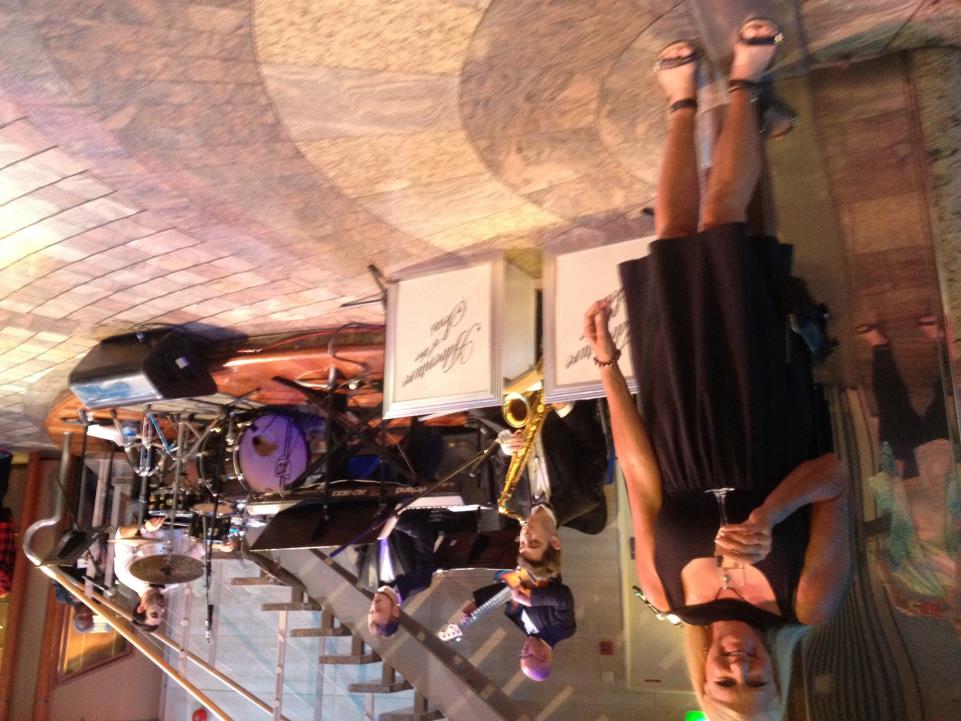 Captain Party in the Promenade – Deck 5
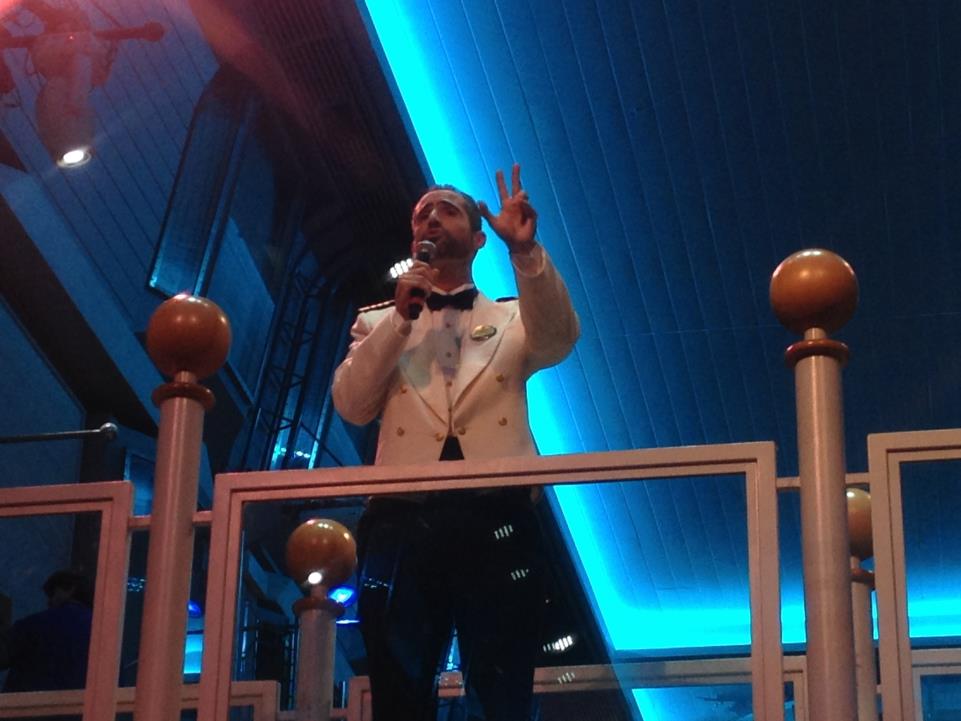 Captain Thomas
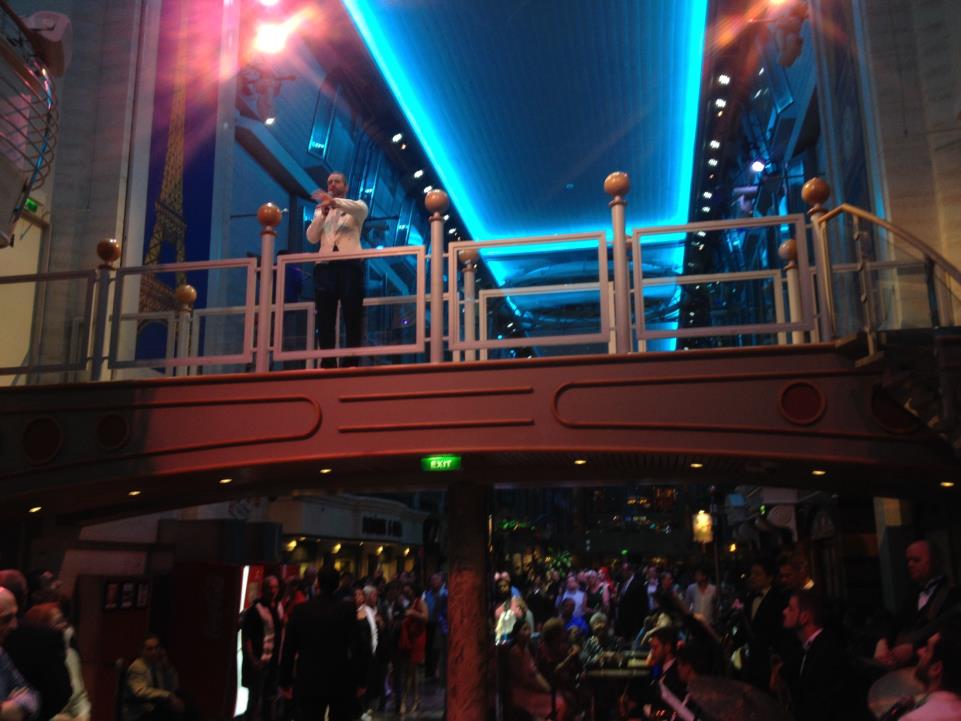 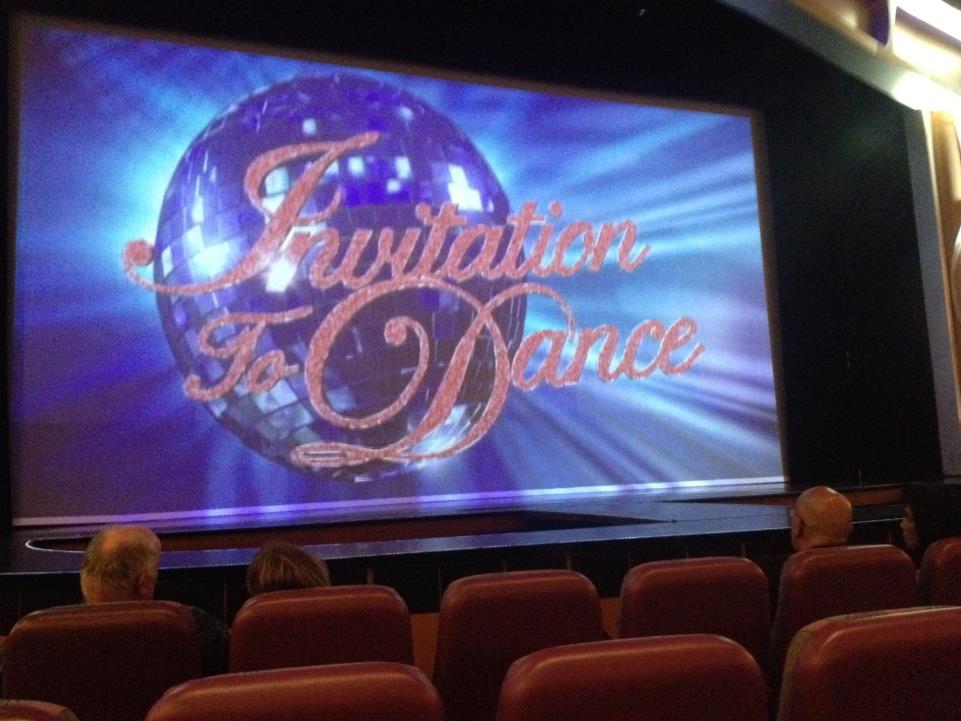 Great dancing & costumes! 
Photos not allowed
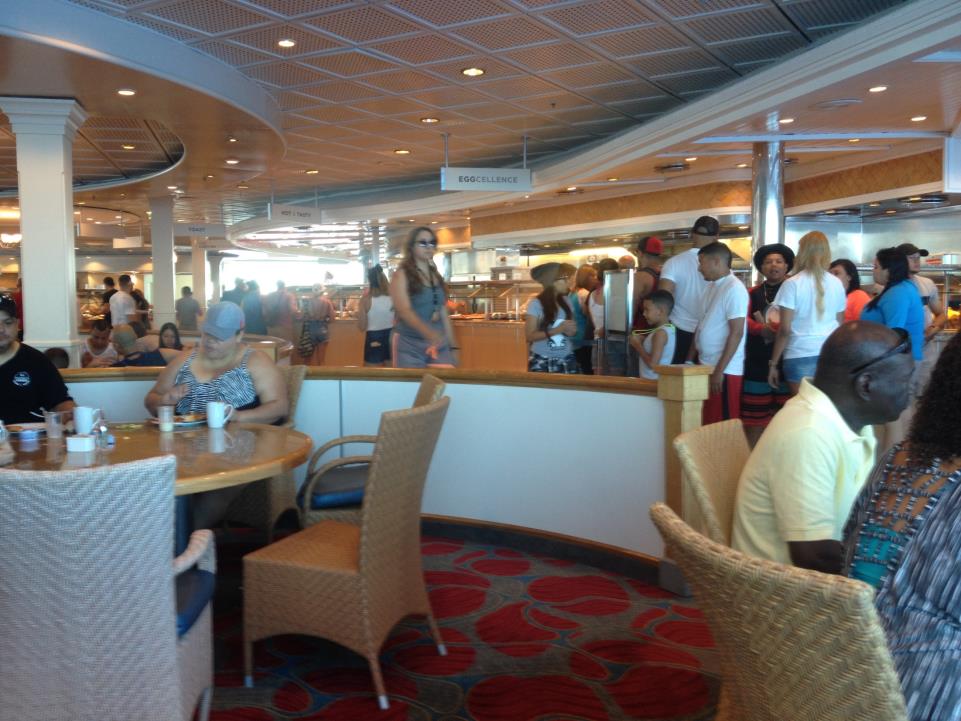 Day 3 – September 11, 2017 – Cruising Day
Breakfast in the Windjammer
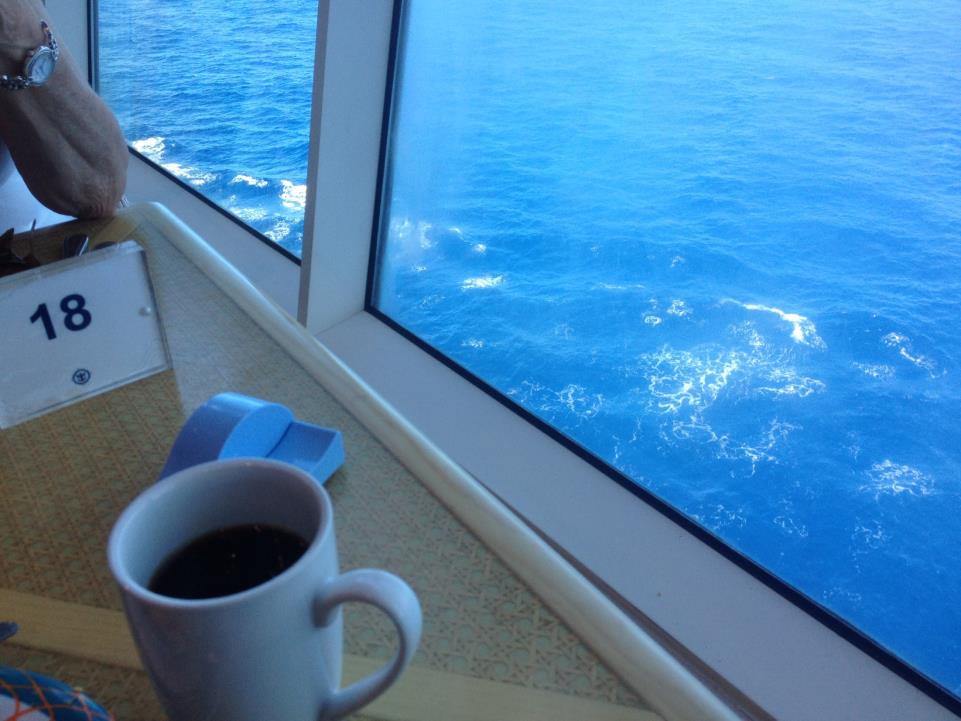 …and what about the color of that water!
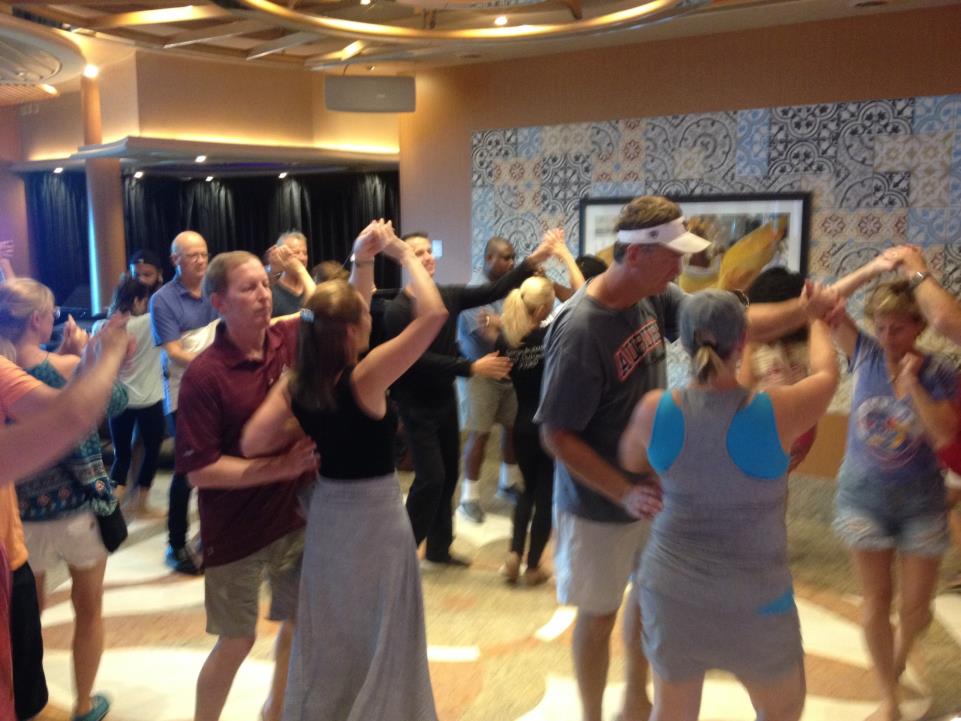 George & Petra teaching the Cha Cha!
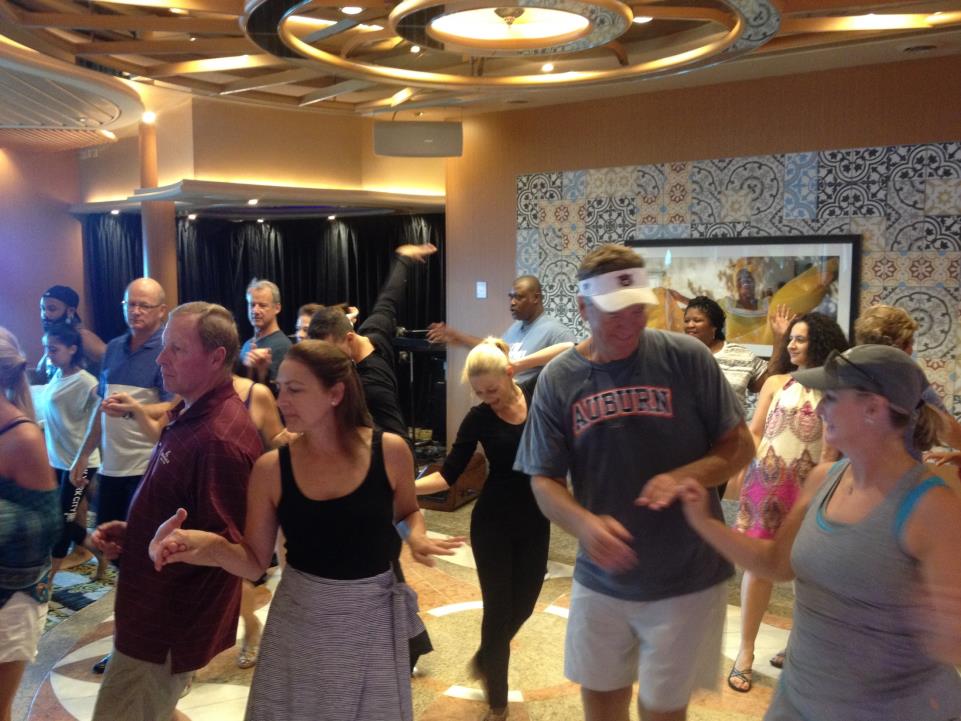 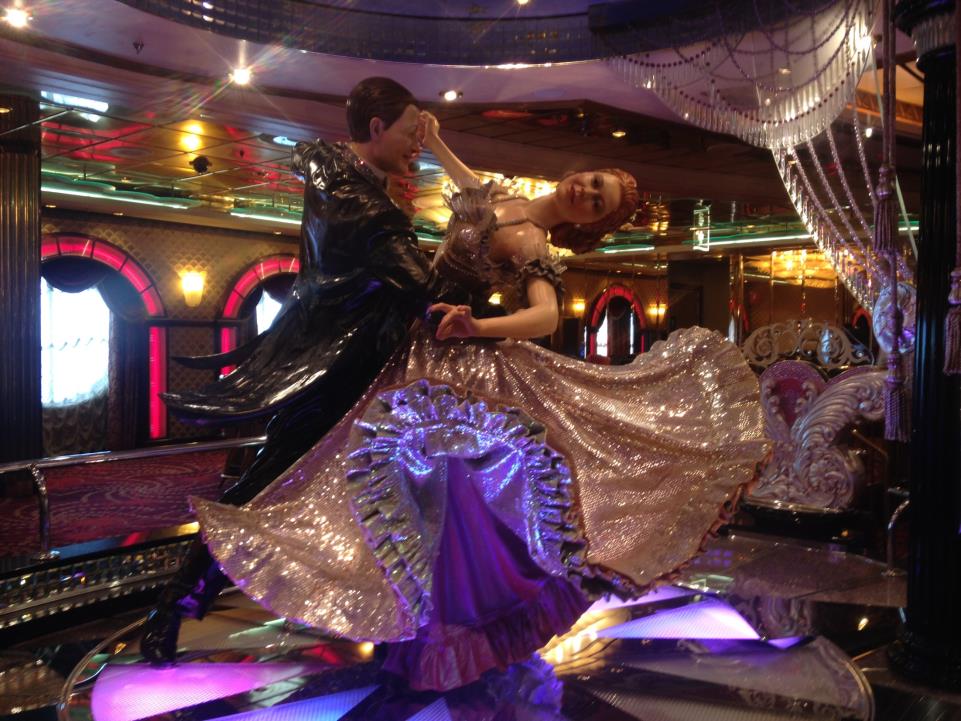 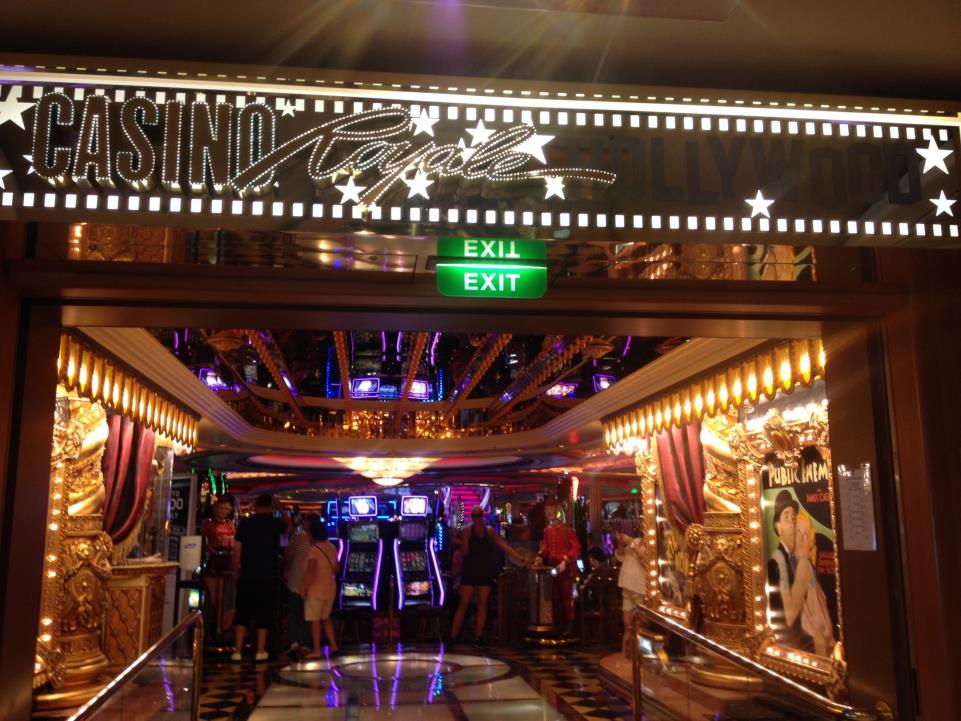 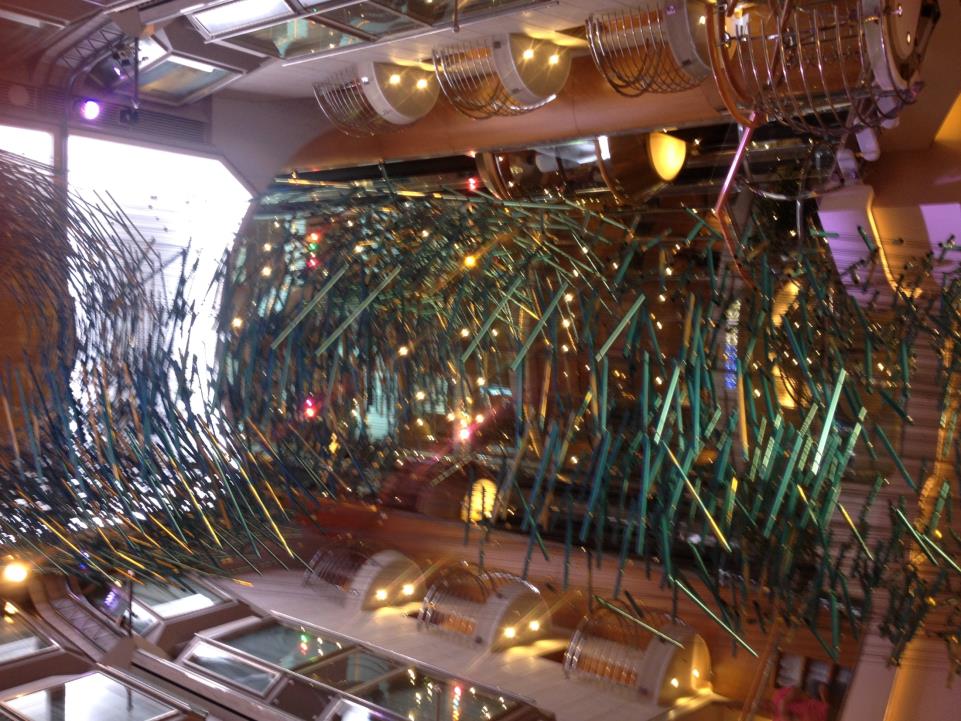 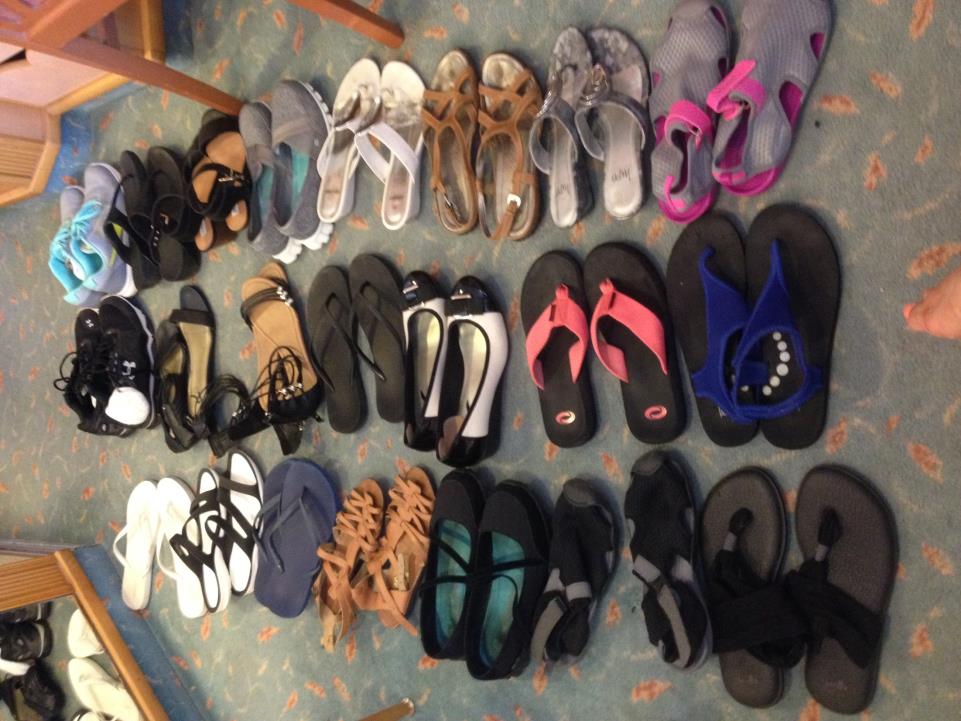 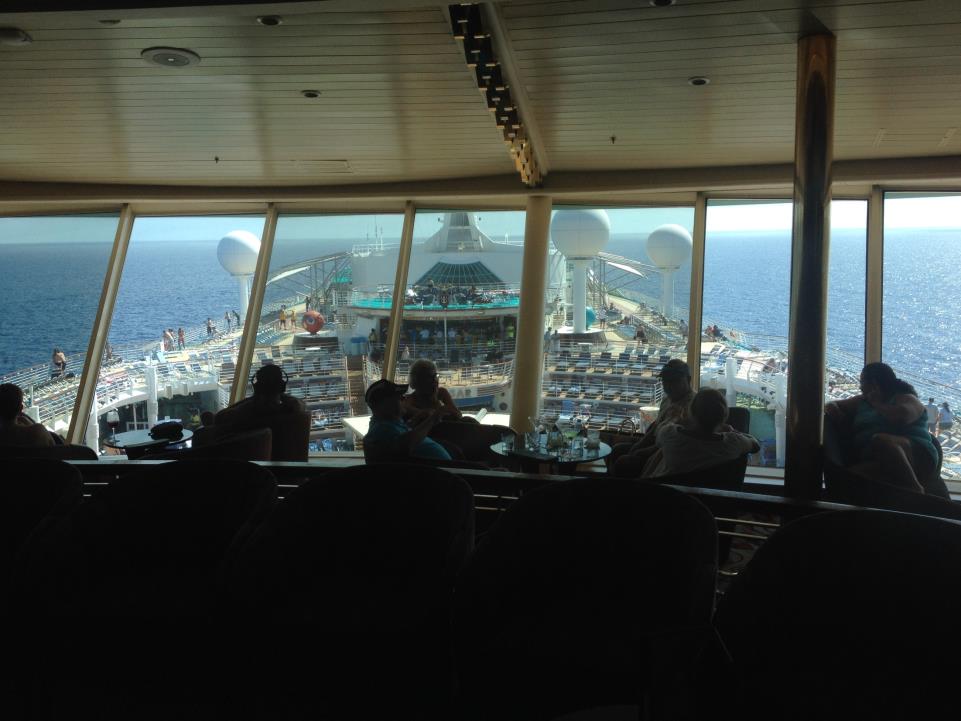 Party for Royal Caribbean Forum Group – Deck 14
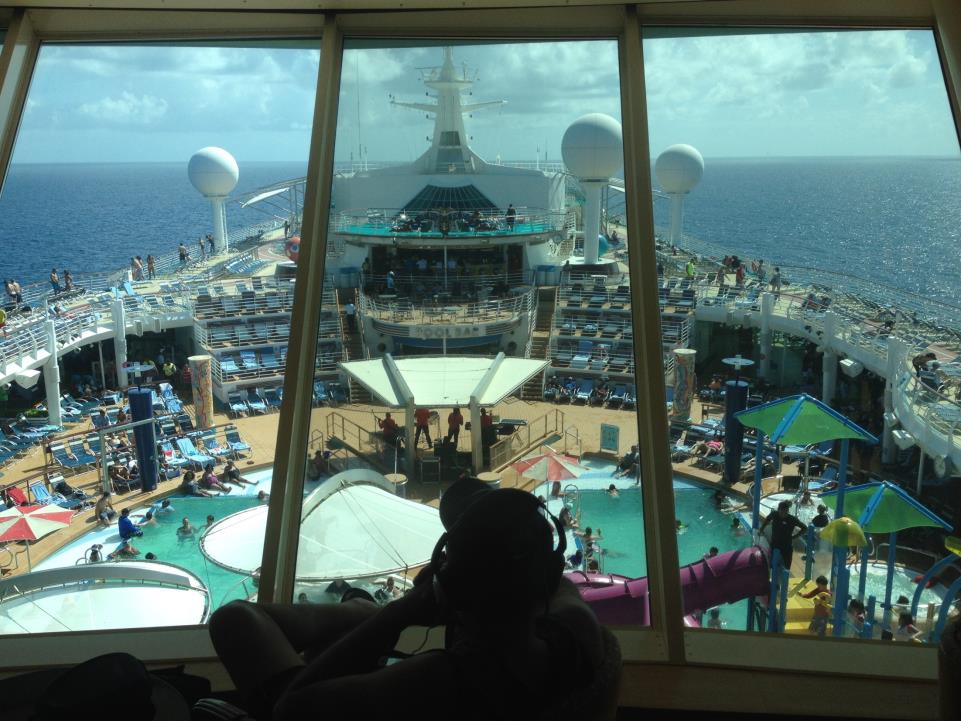 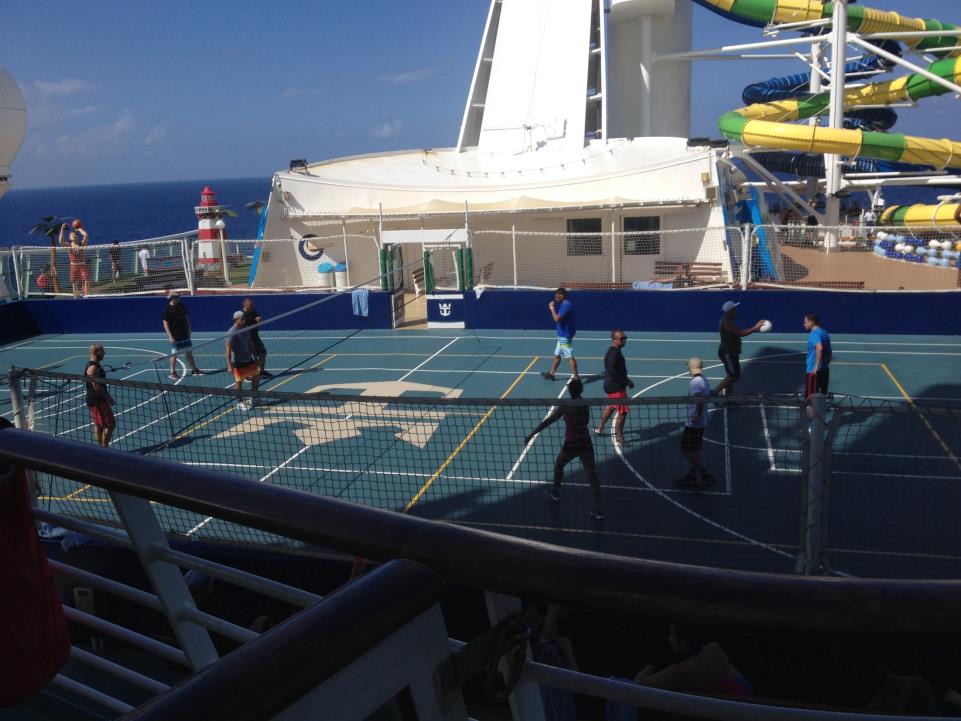 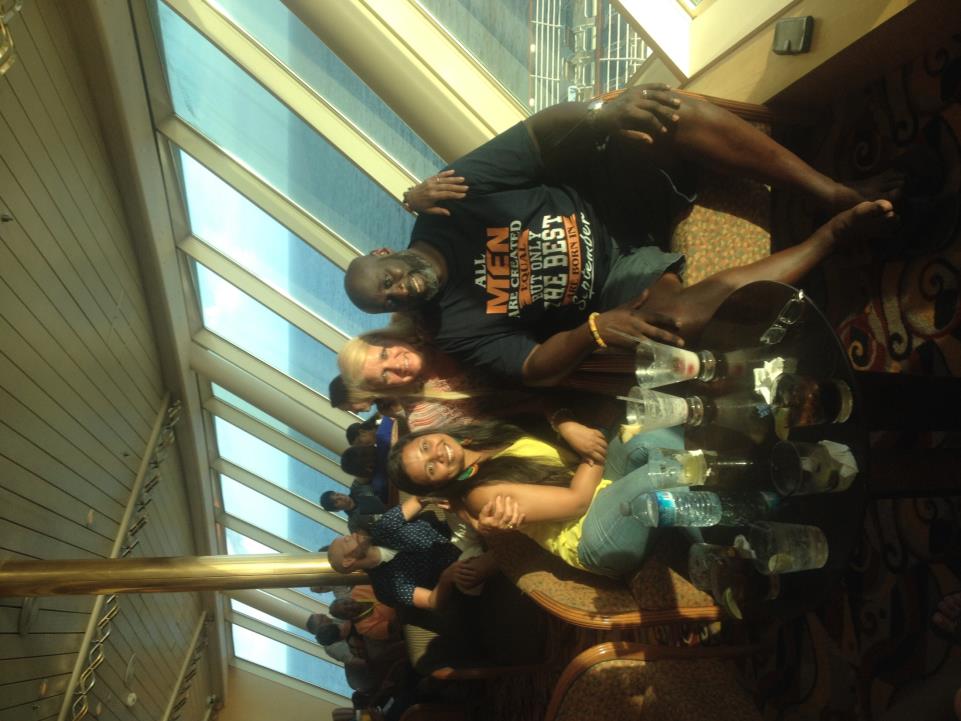 Welcome friends!
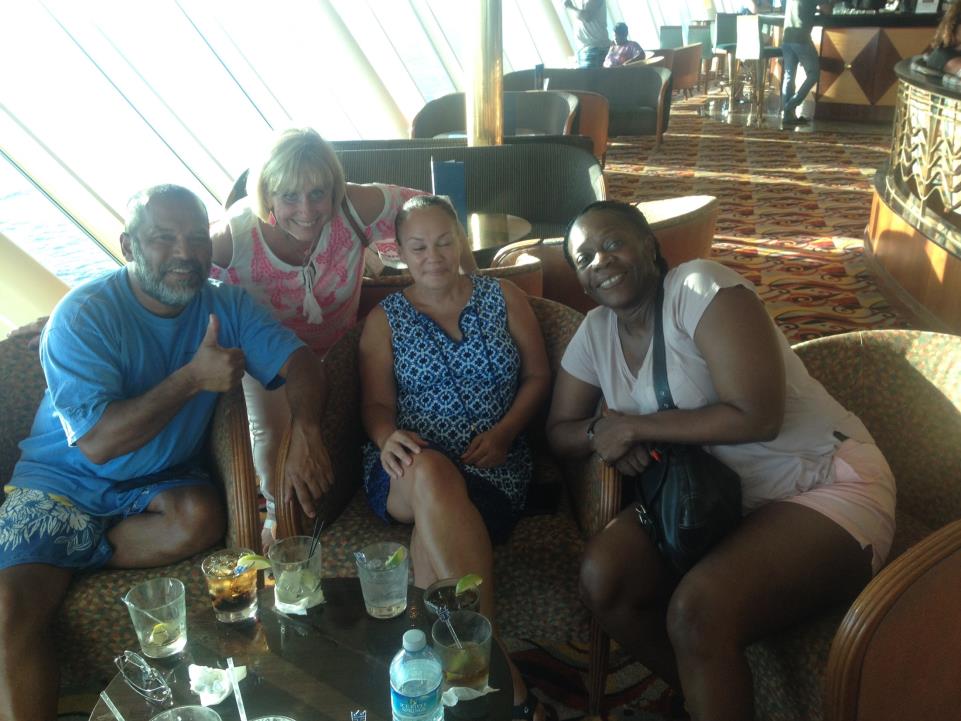 Shared tears with some of our St. Maarten guests
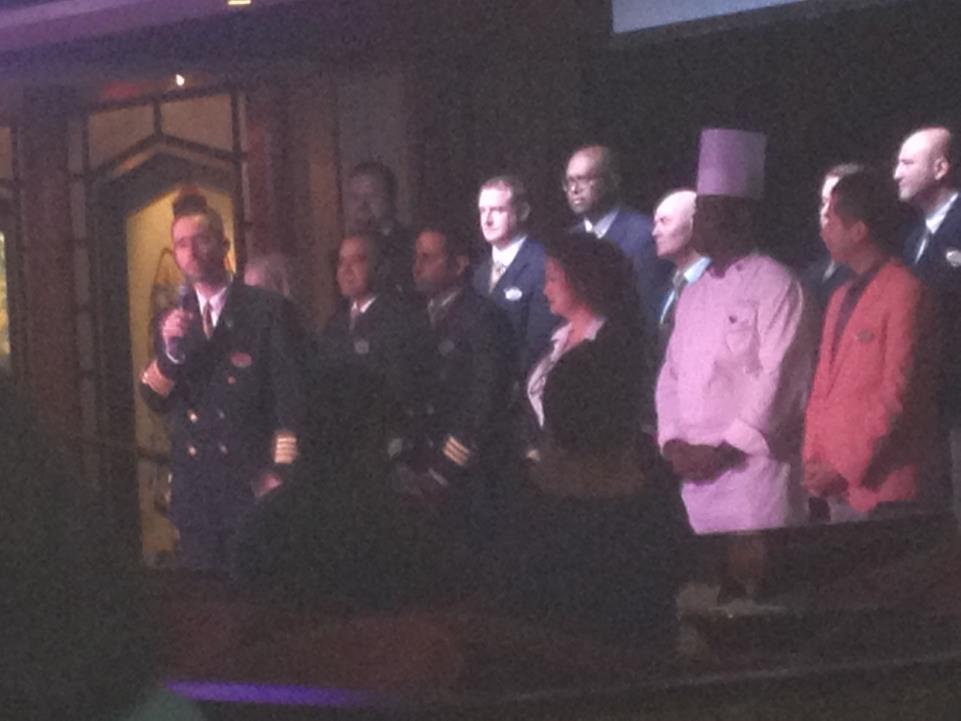 Party for “elite members” hosted by Captain Thomas
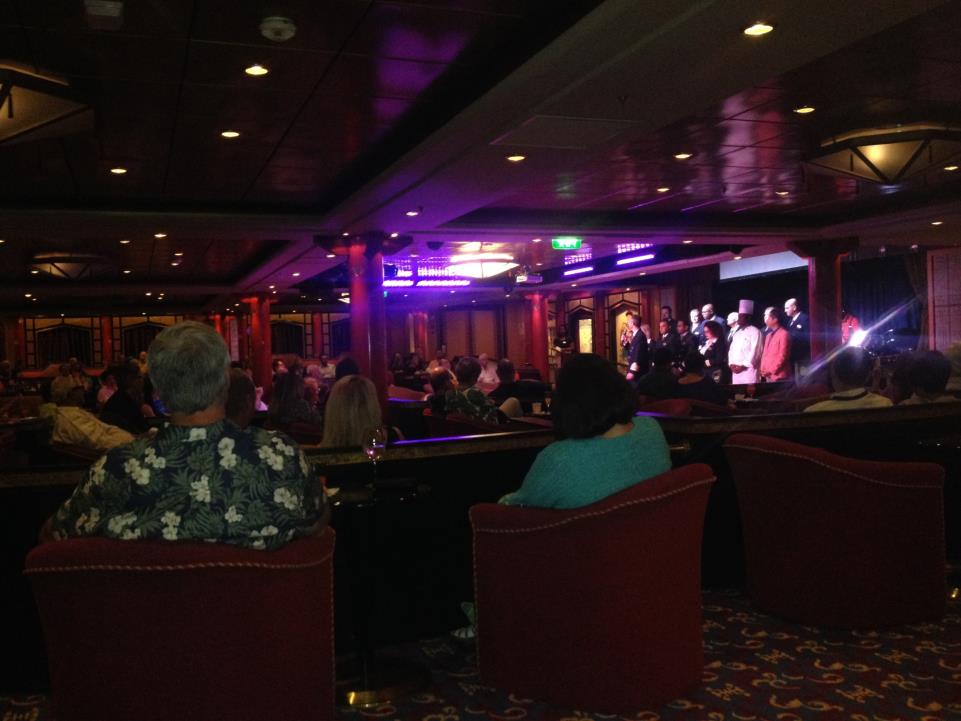 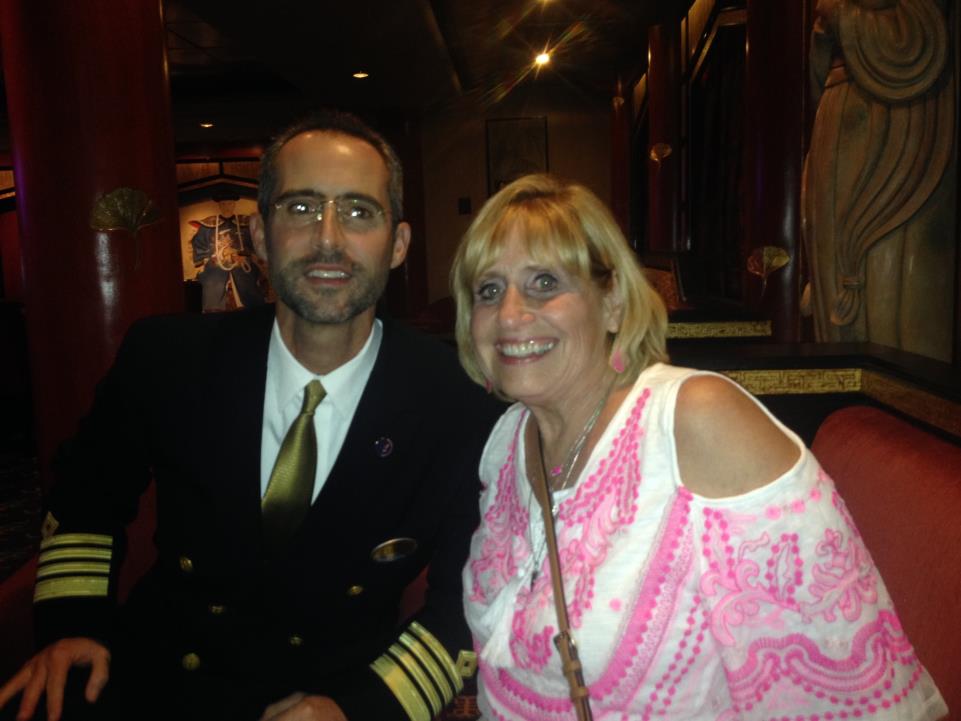 Yes, the Captain accepted our invite to join us!
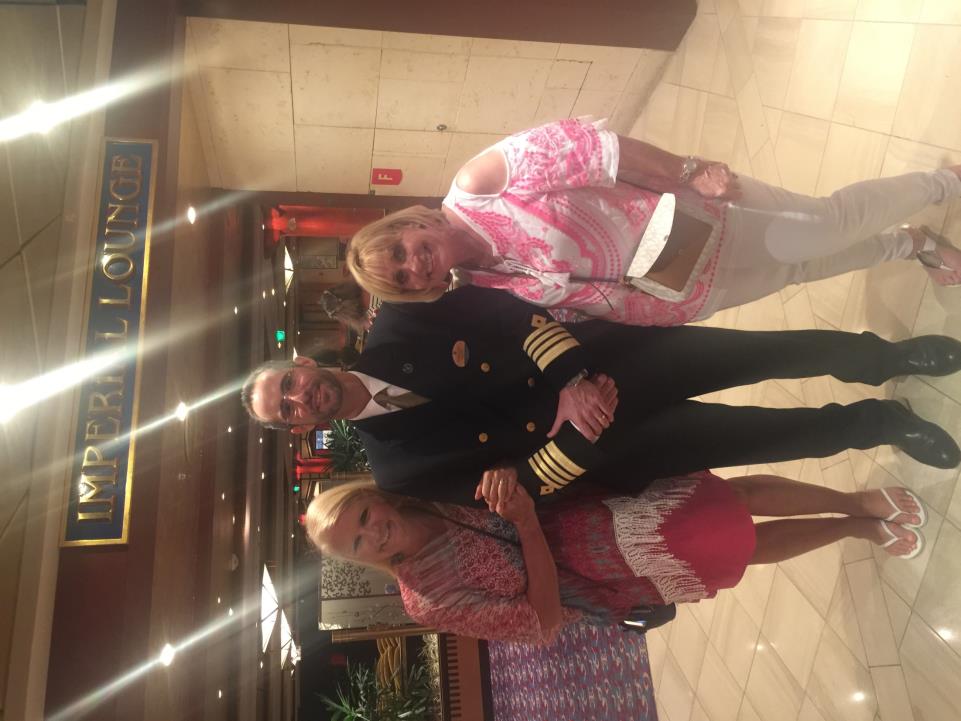 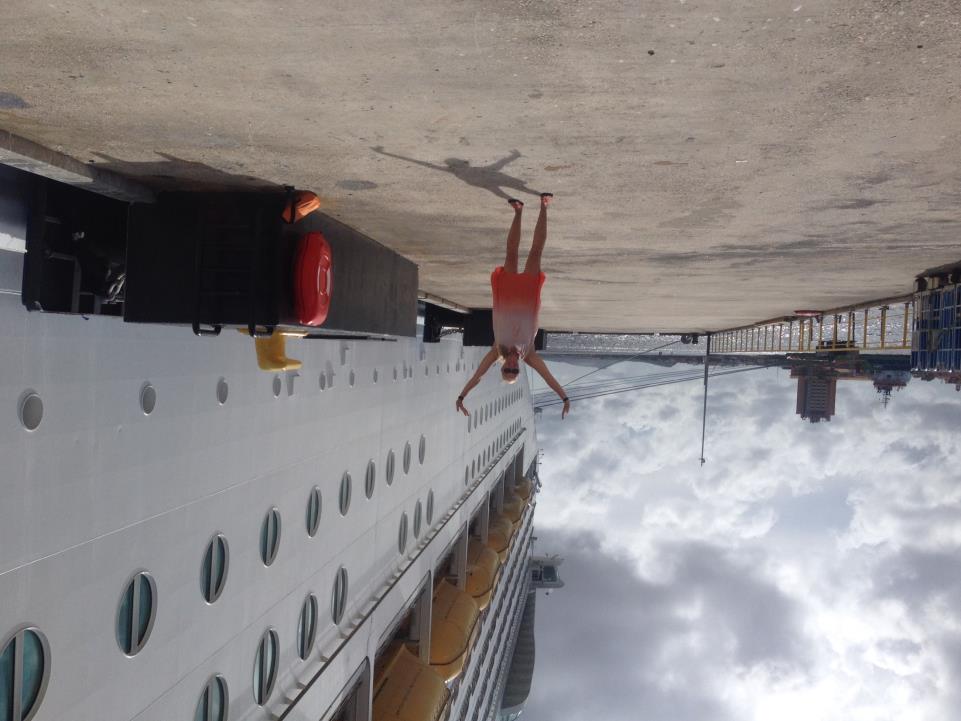 Day 4 – September 12, 2017
Willamstad, Curacau
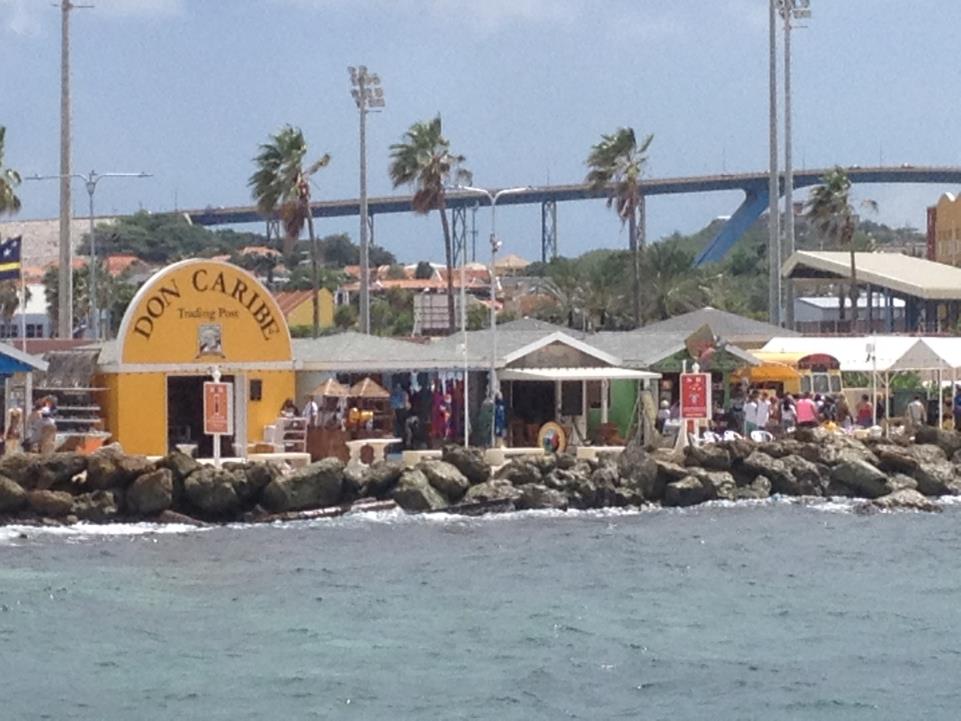 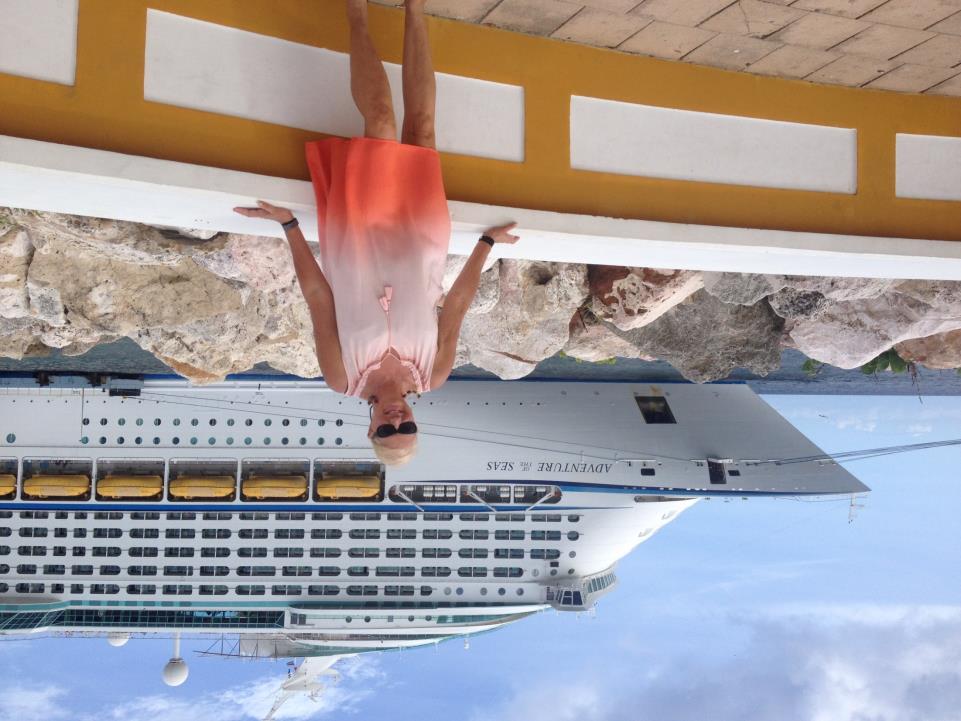 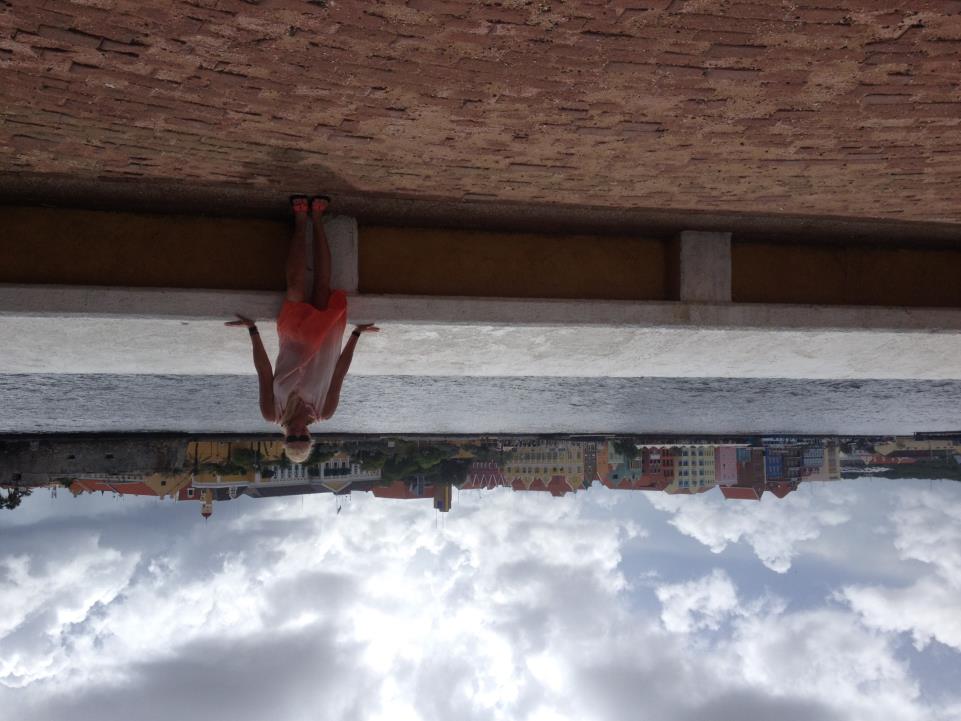 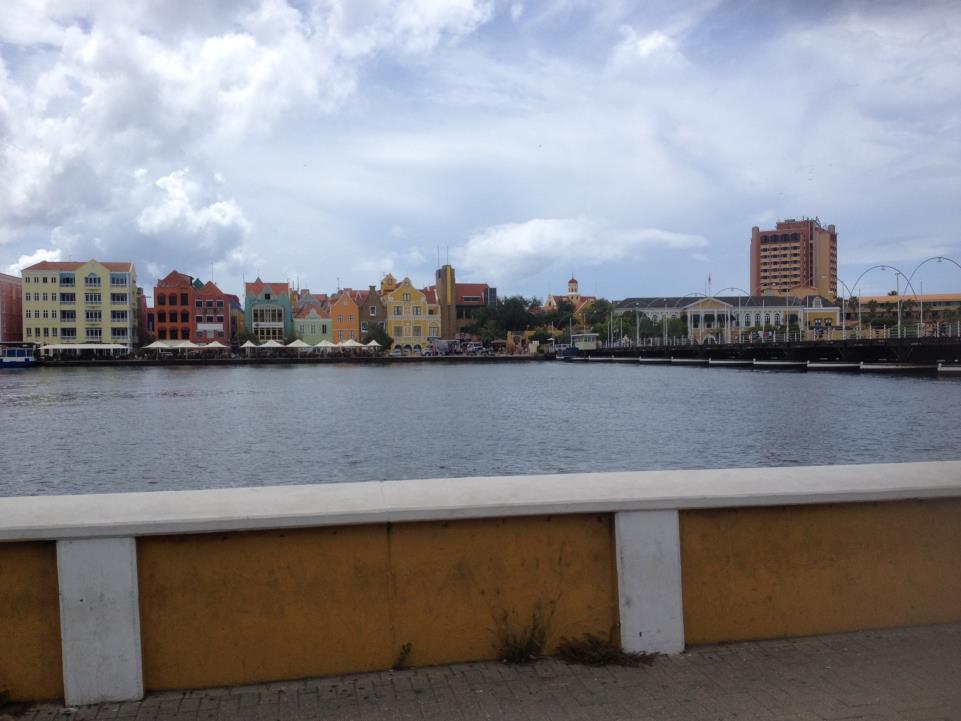 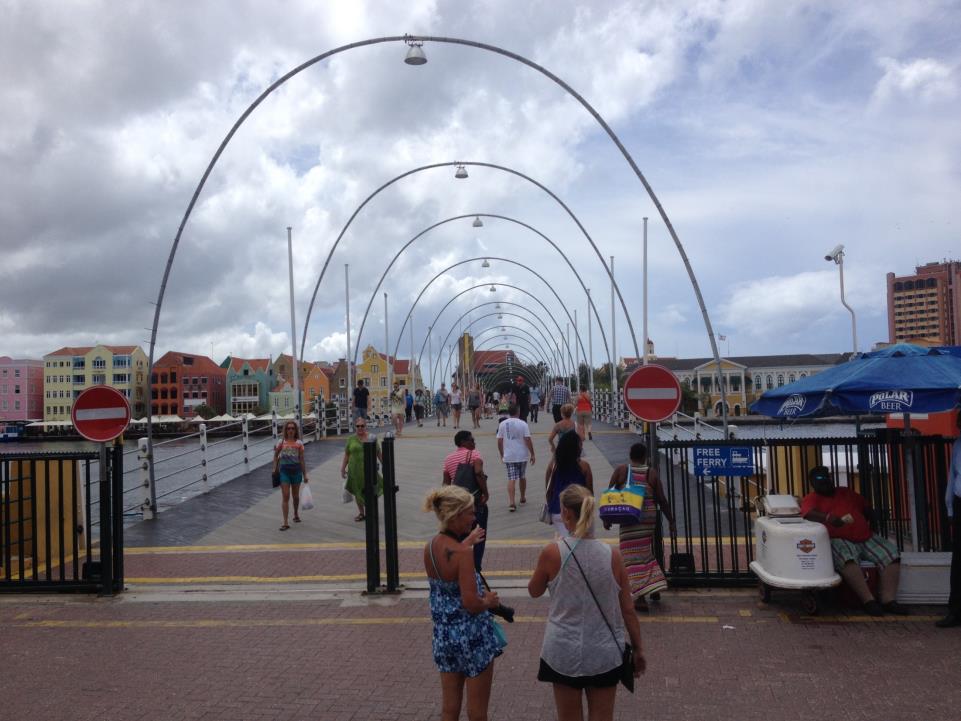 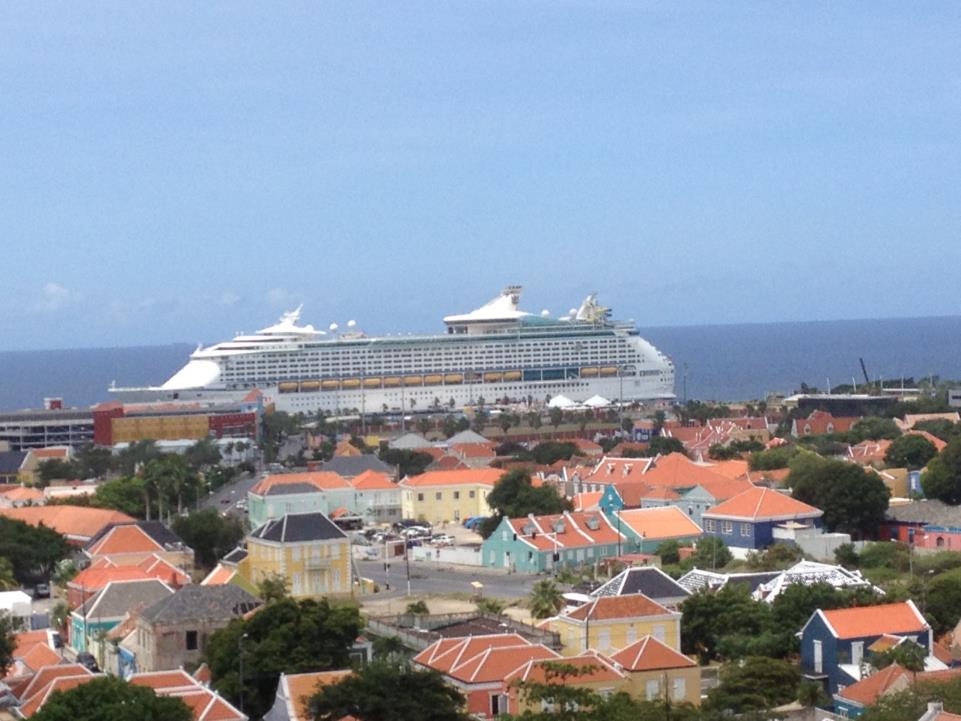 Curacao City & Beach Escape
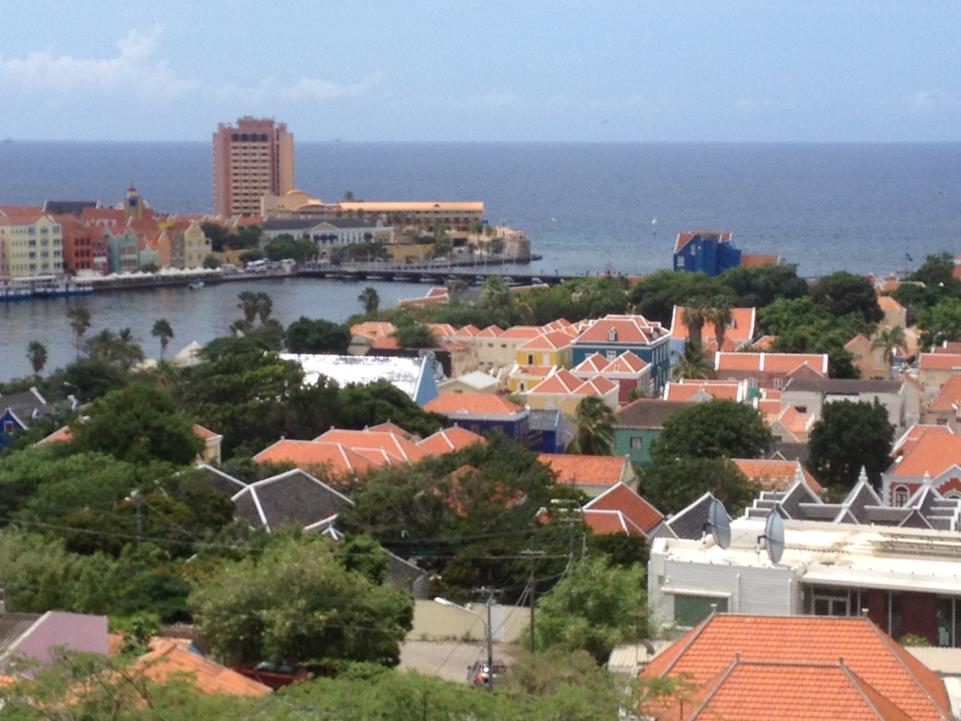 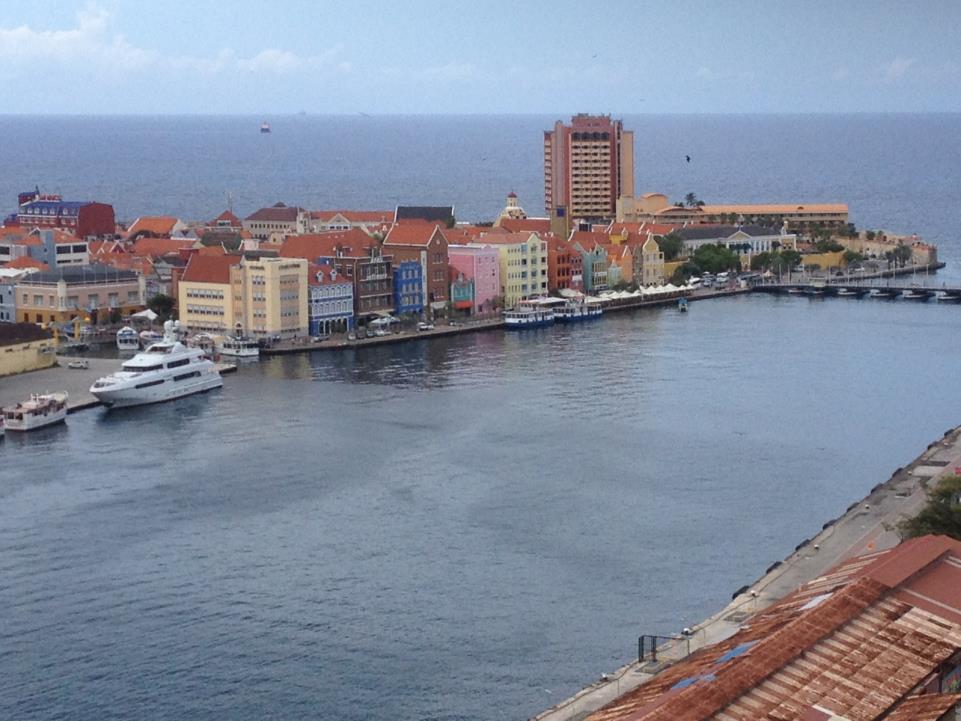 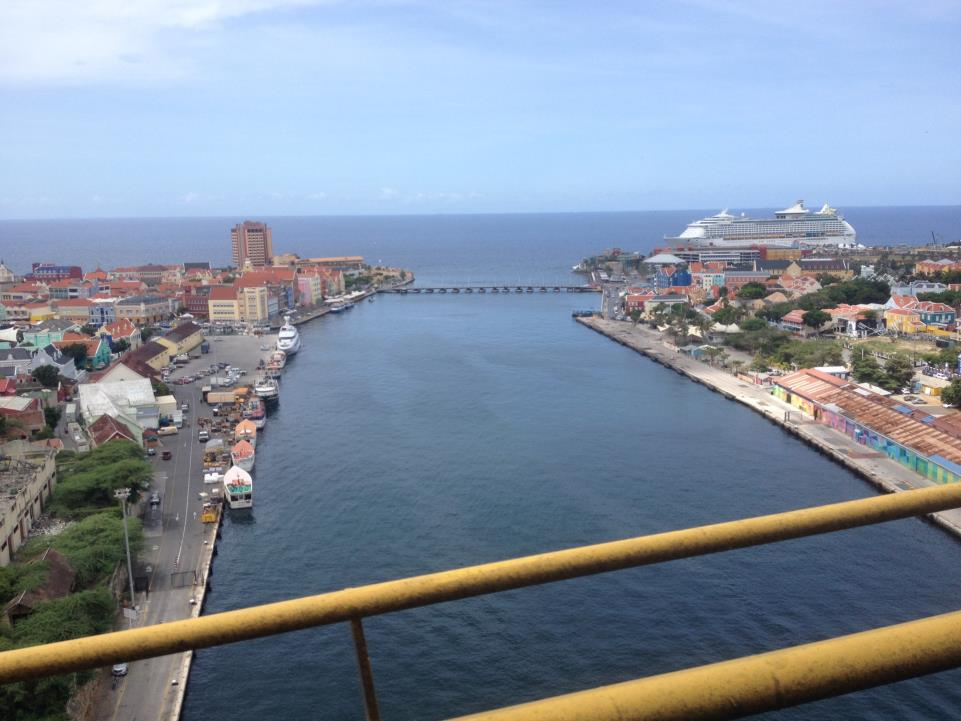 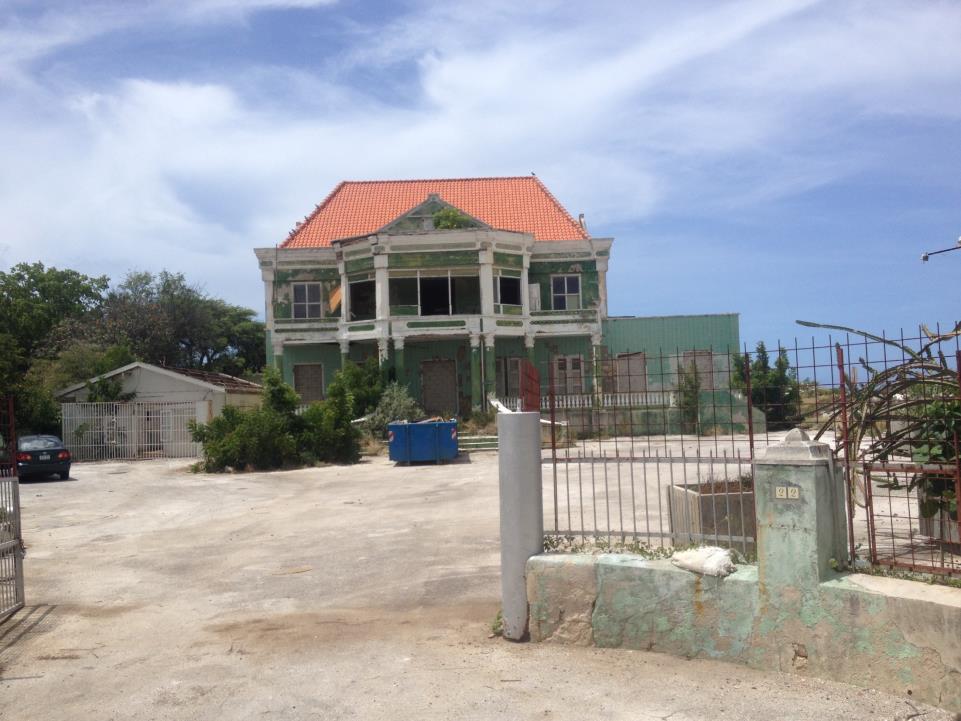 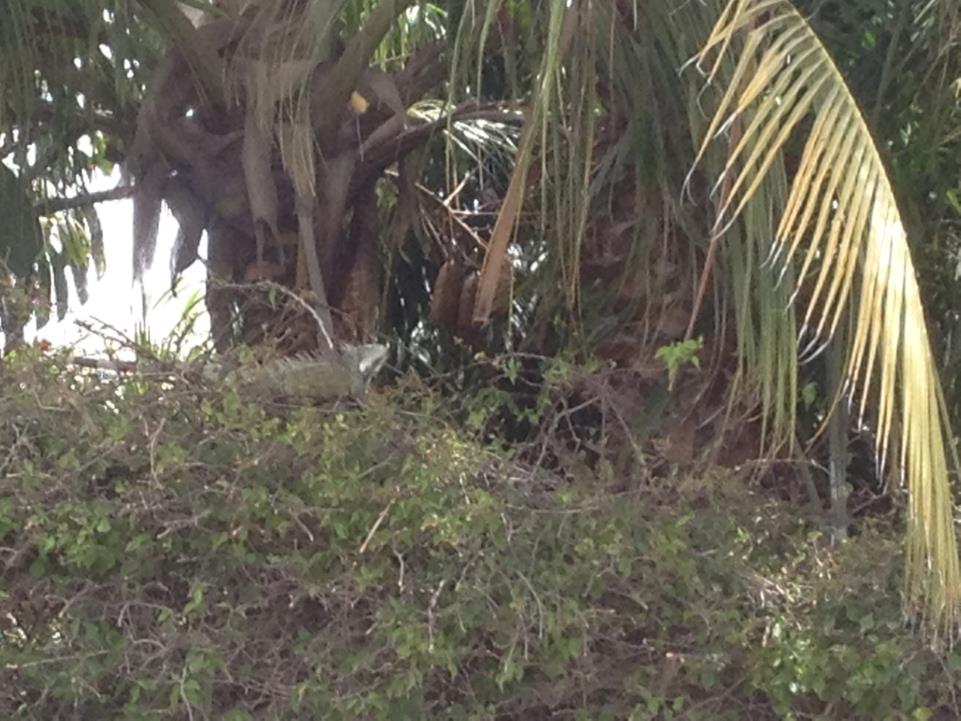 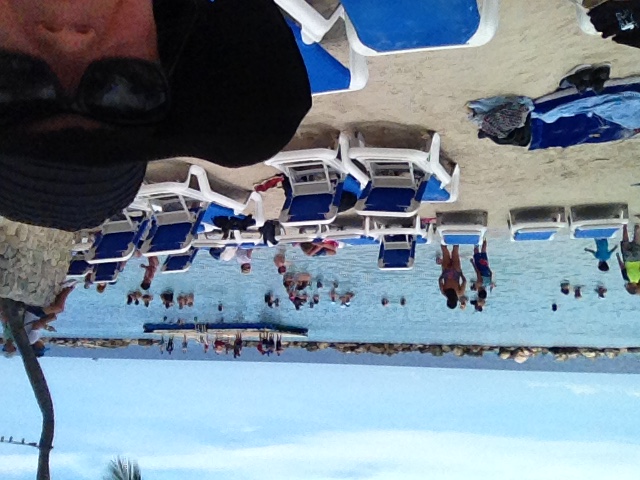 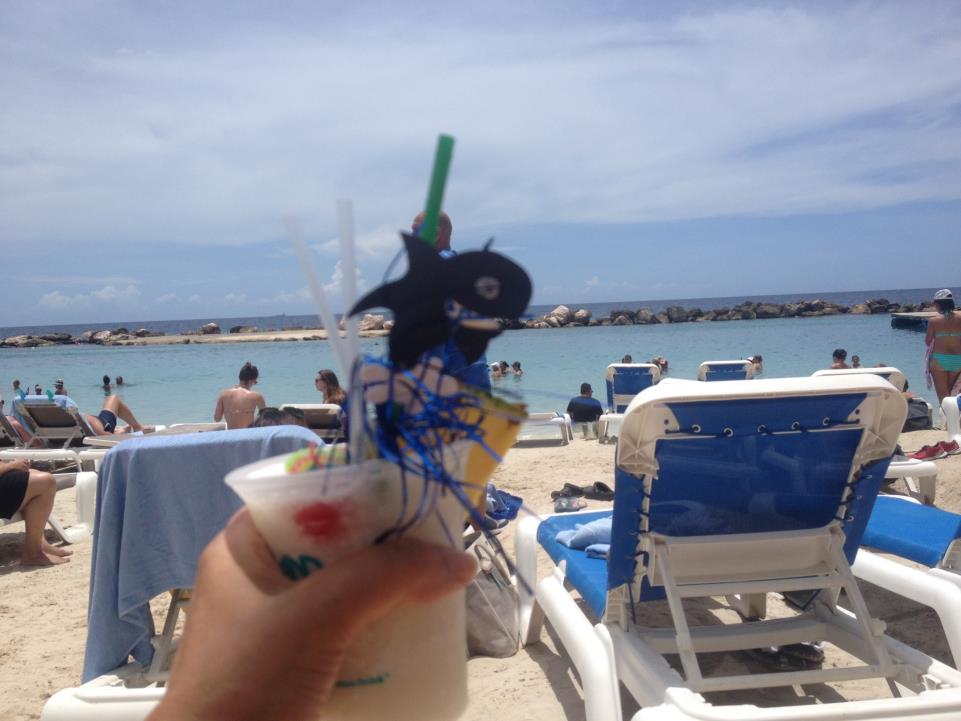 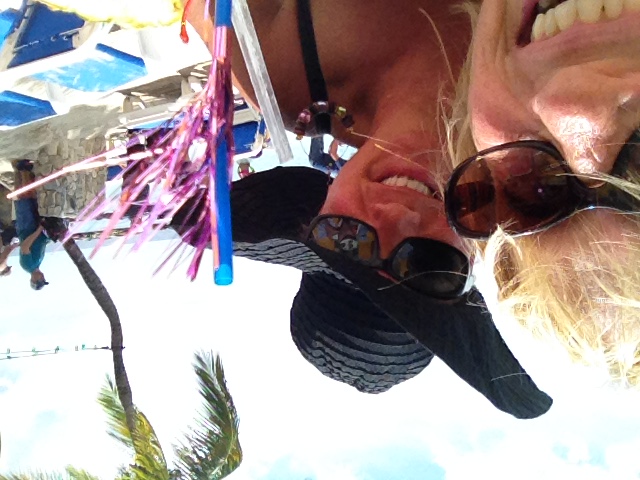 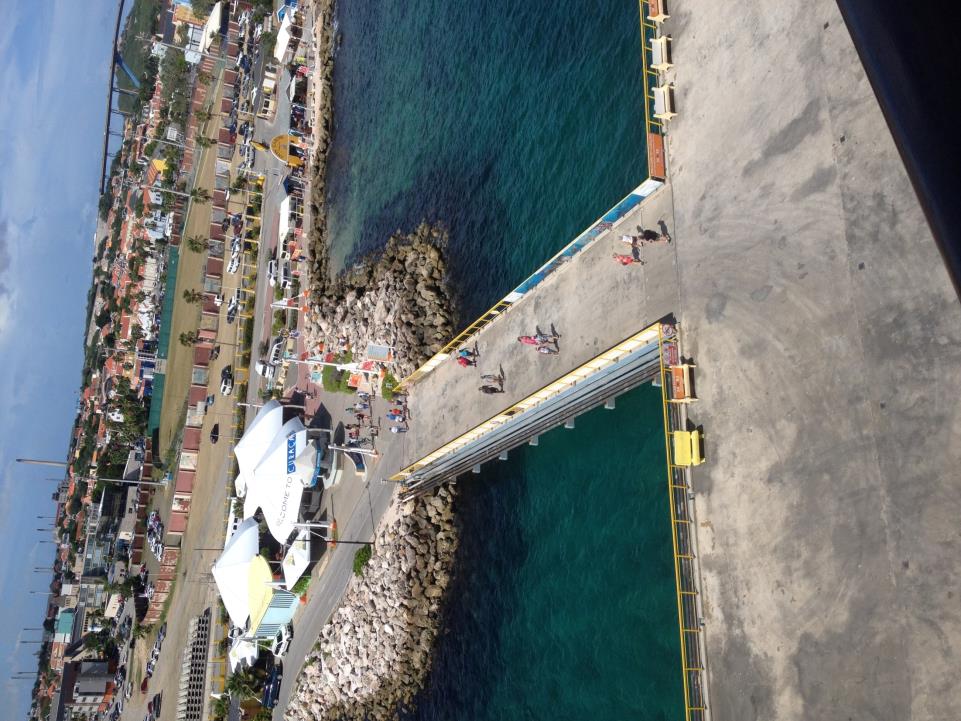 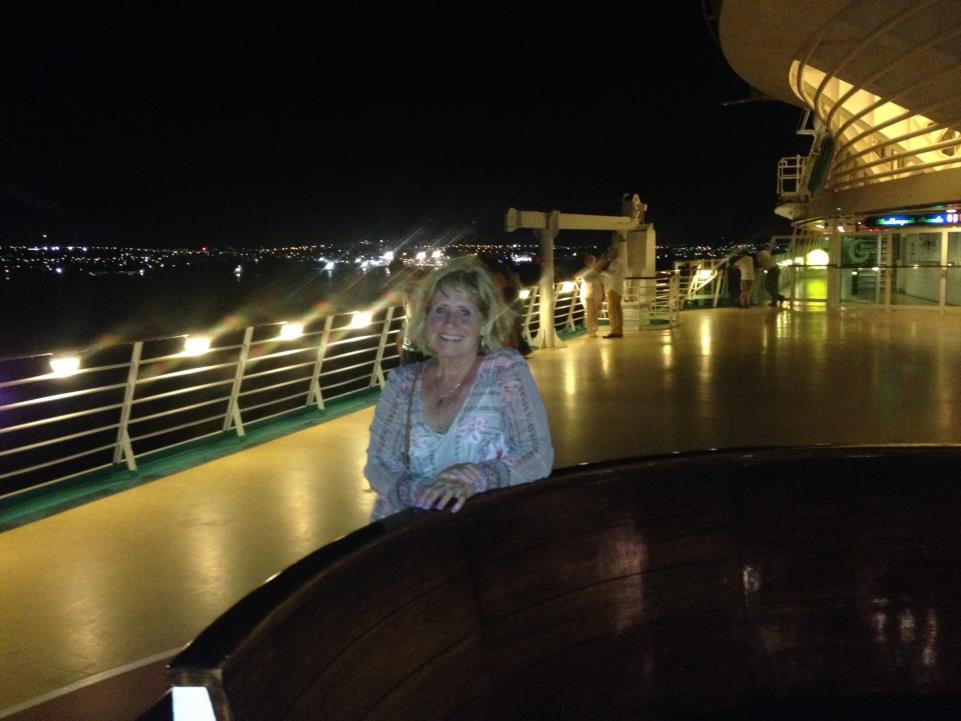 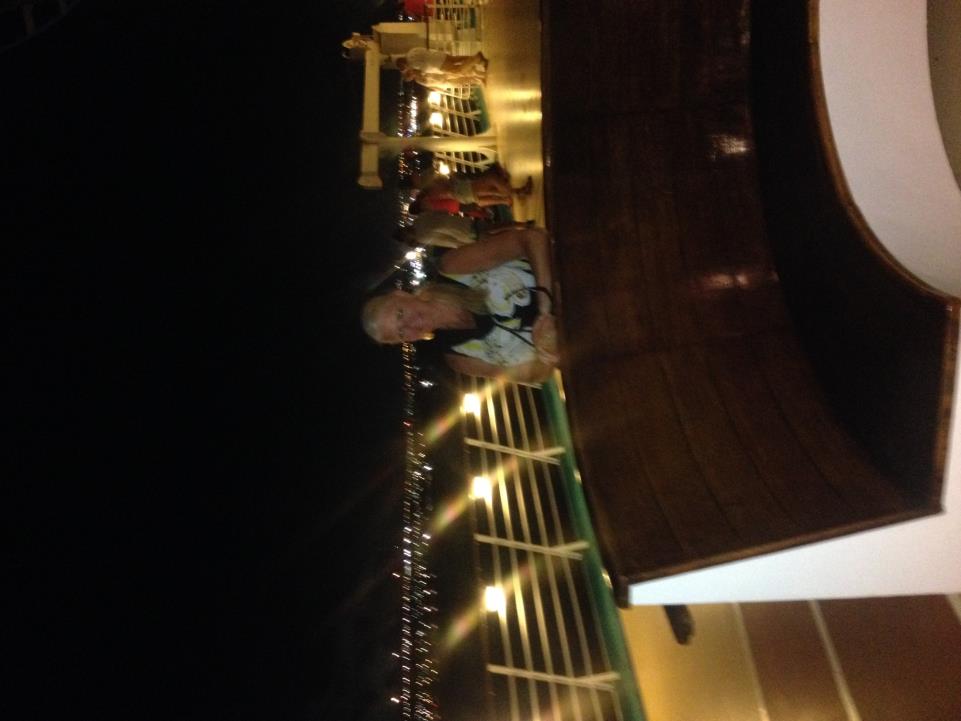 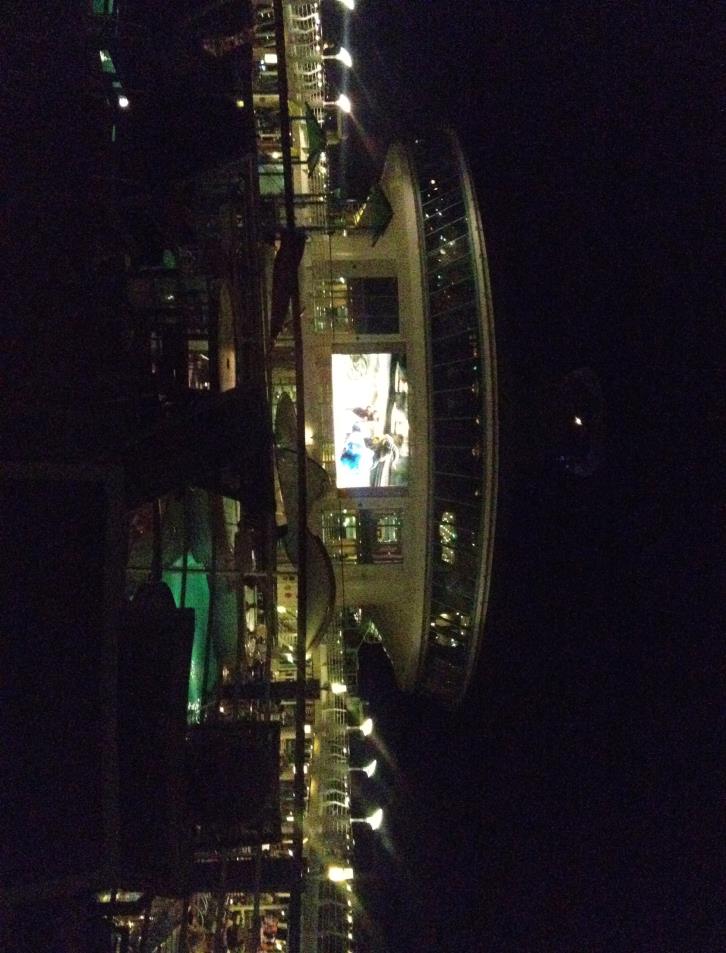 Movie on the big screen – Beauty and the Beast
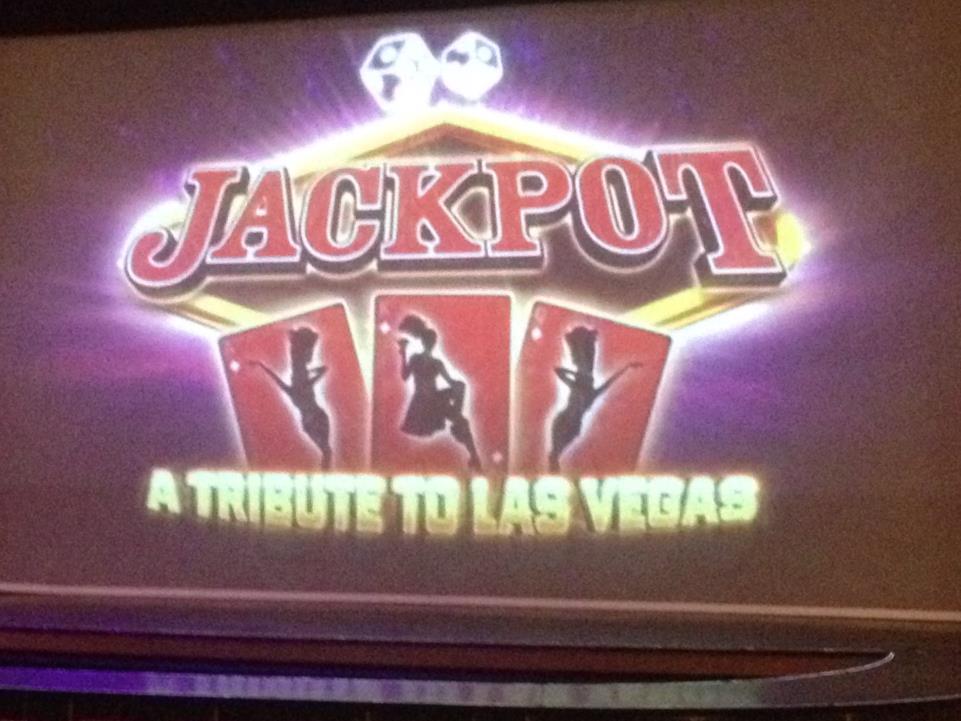 Another Dance Show…Awesome Tribute to Las Vegas!
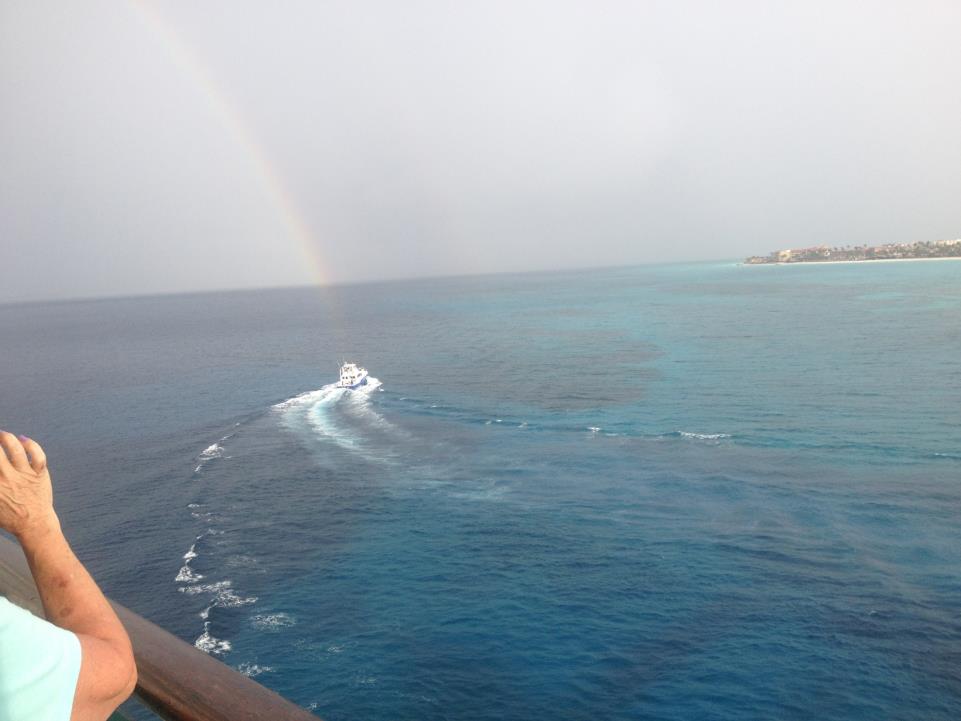 Day 5 – September 13, 2017 (Rainbow!)
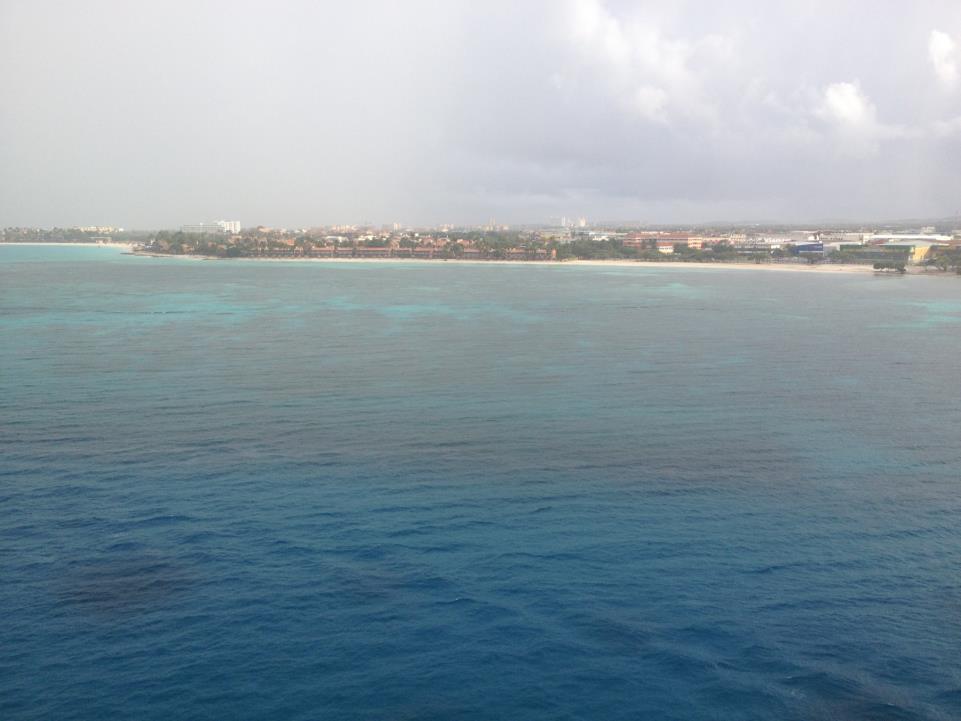 Oranjestad, Aruba (Dutch Capital)
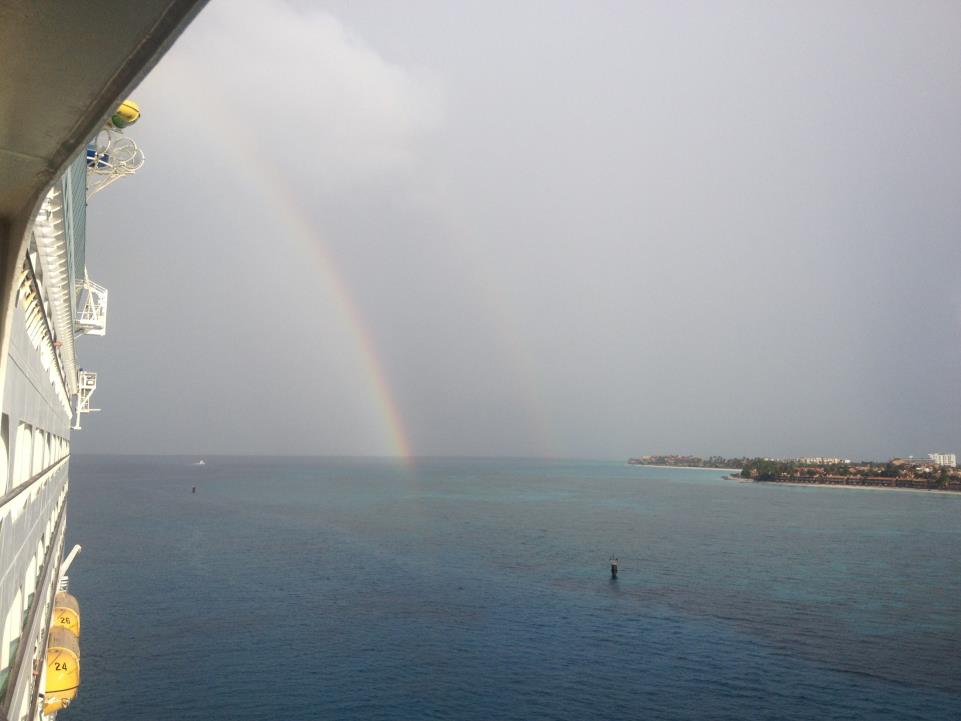 …Double Rainbow!
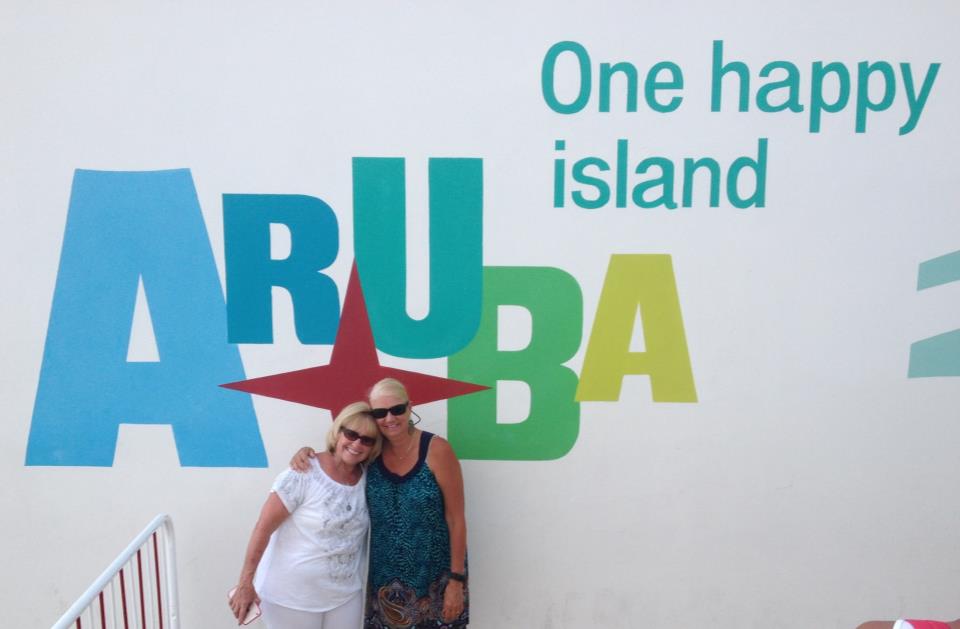 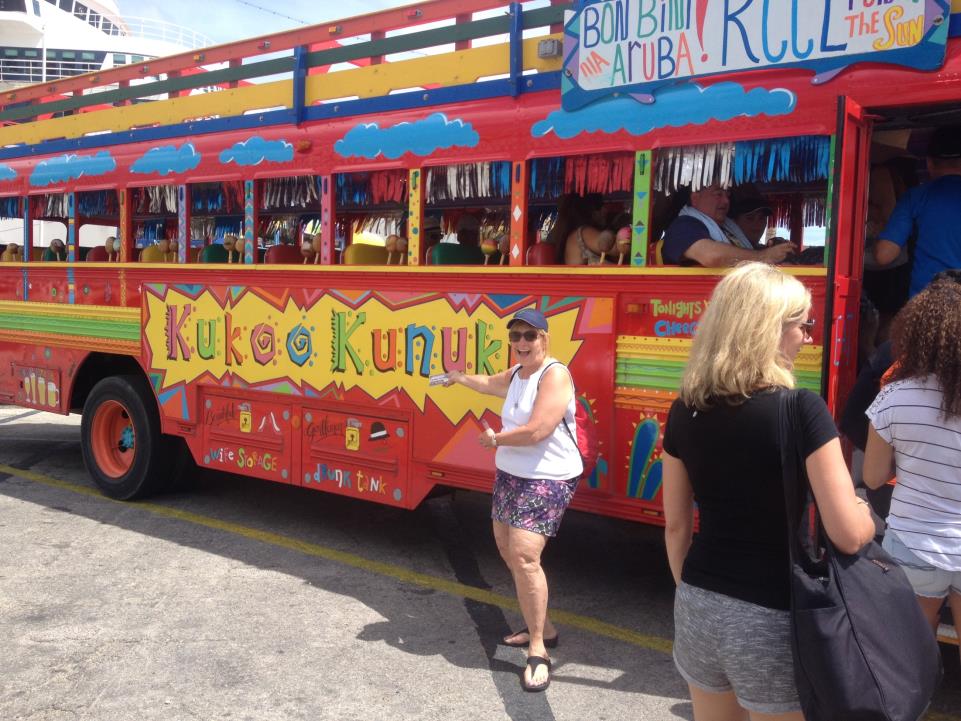 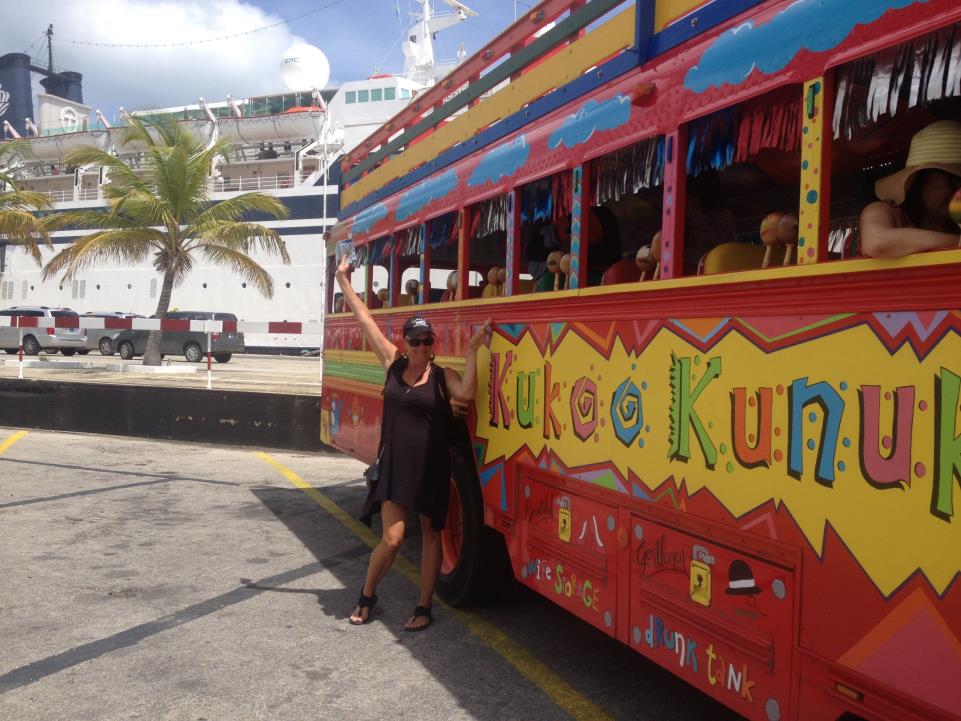 Fun! Fun! Tour with Carlos!
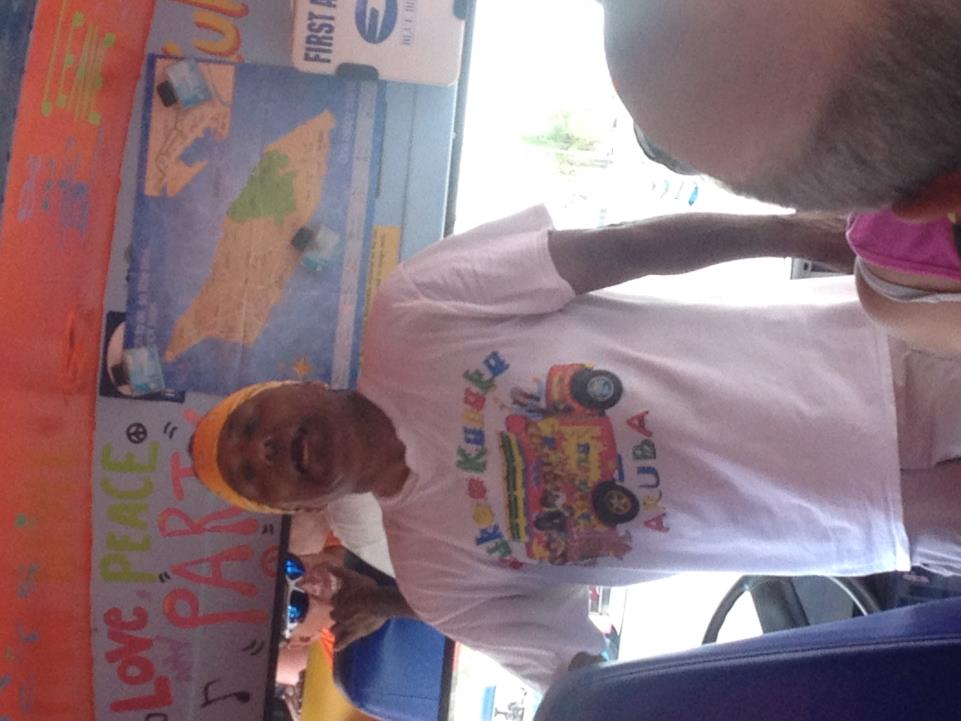 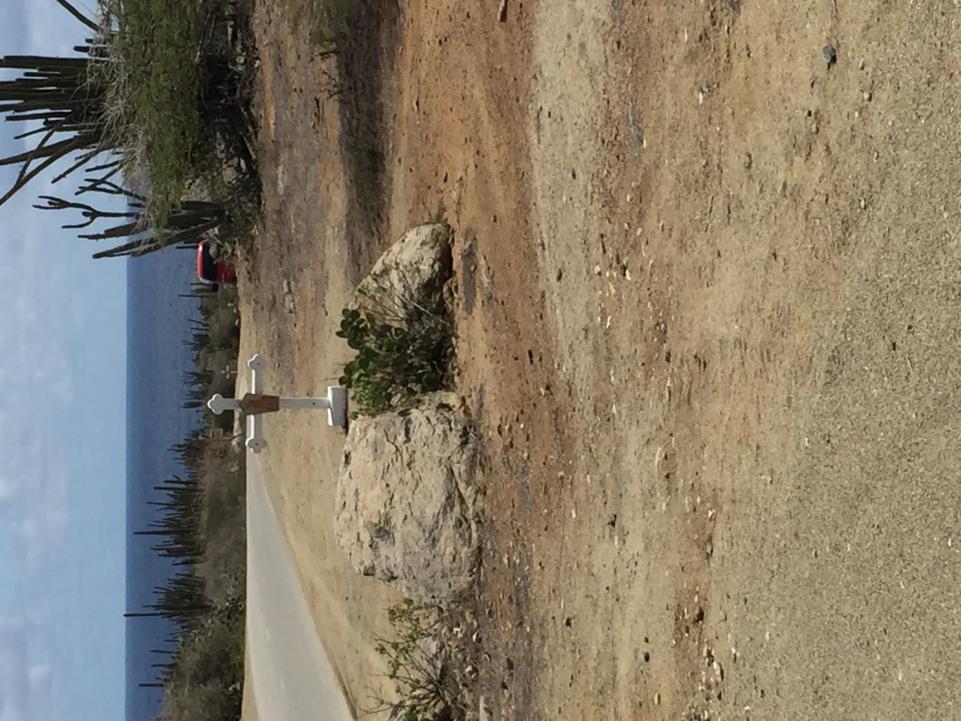 Stations of the Cross on the way to the oldest Catholic Church
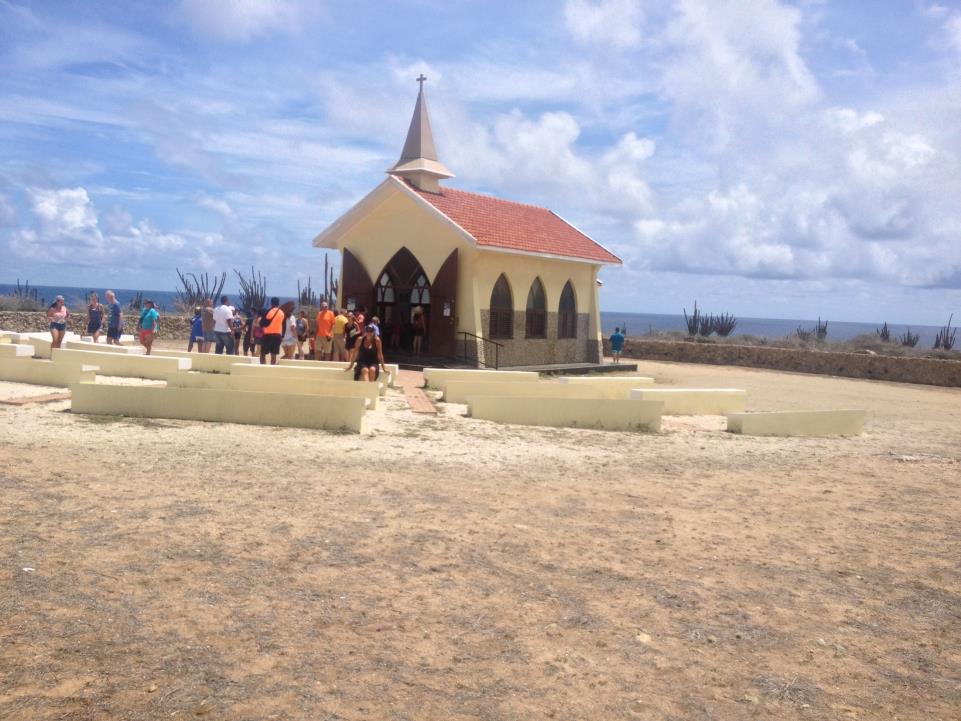 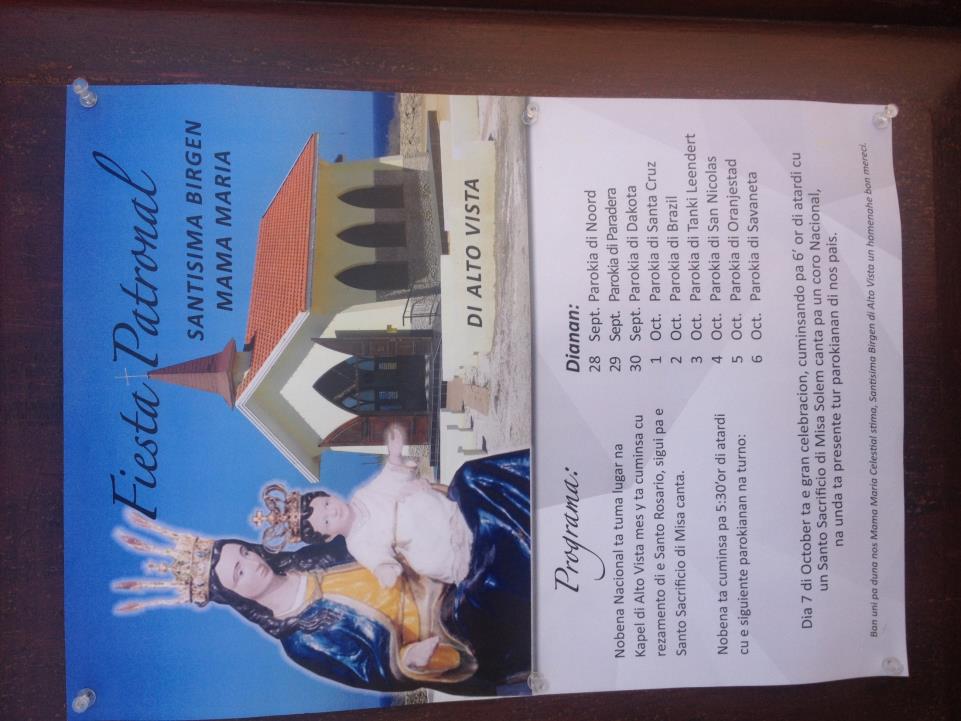 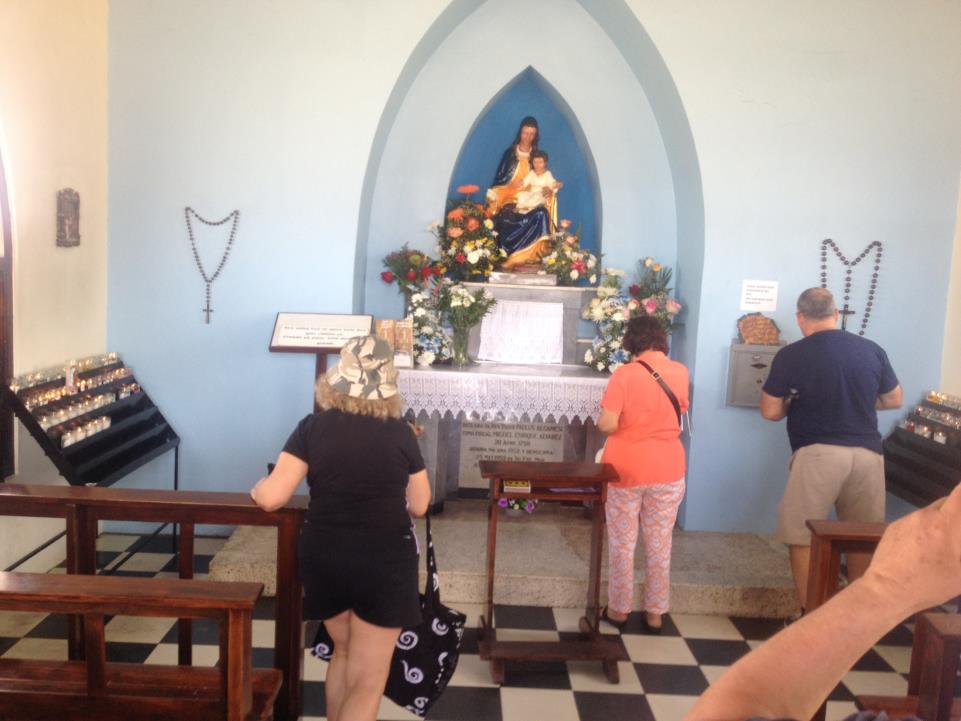 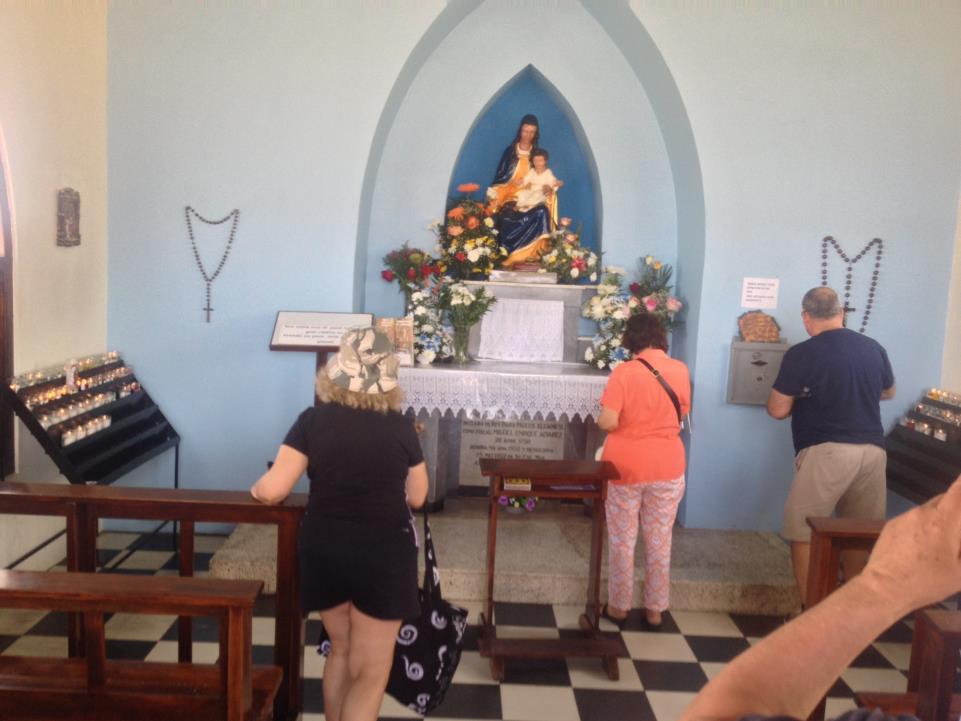 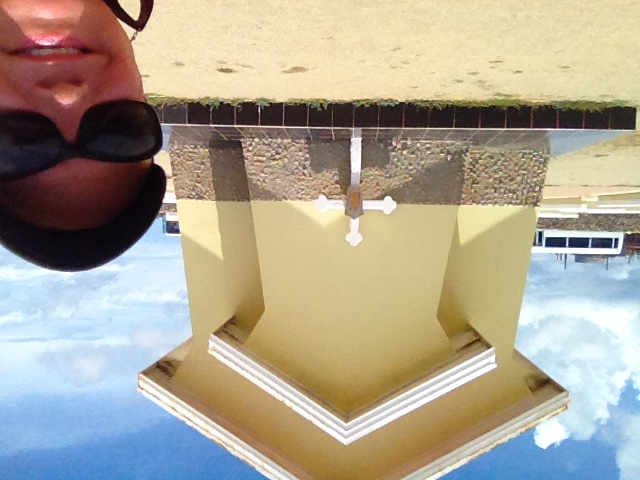 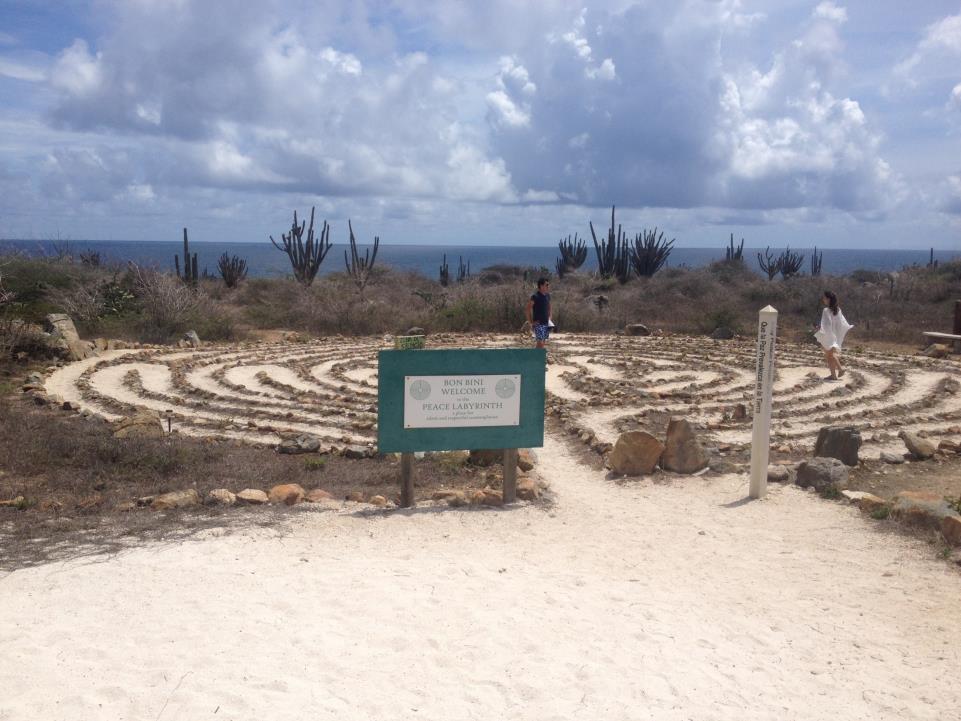 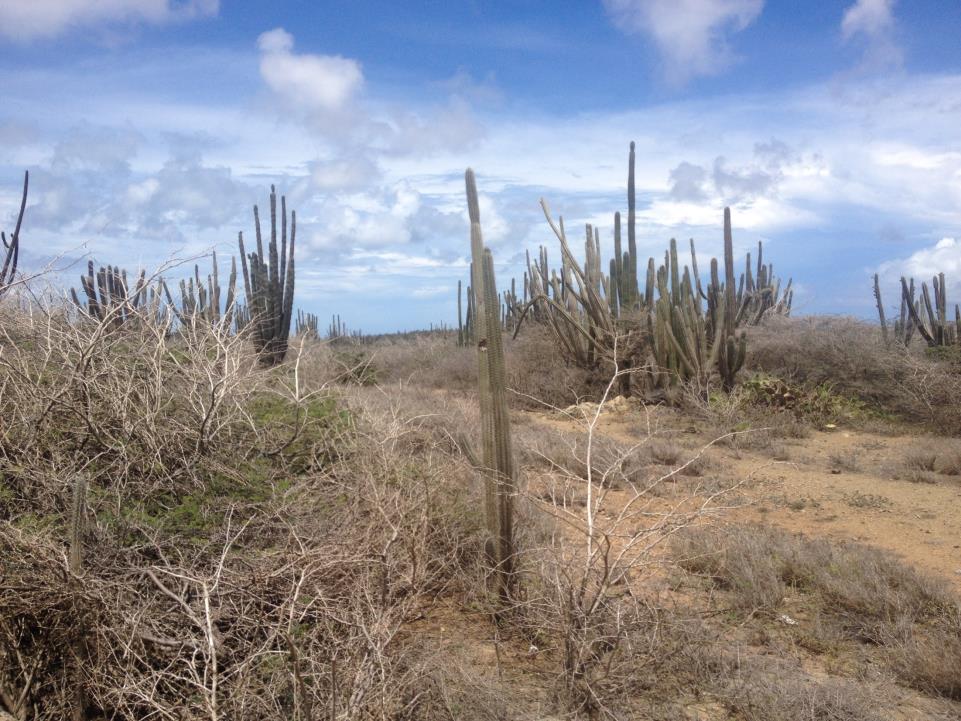 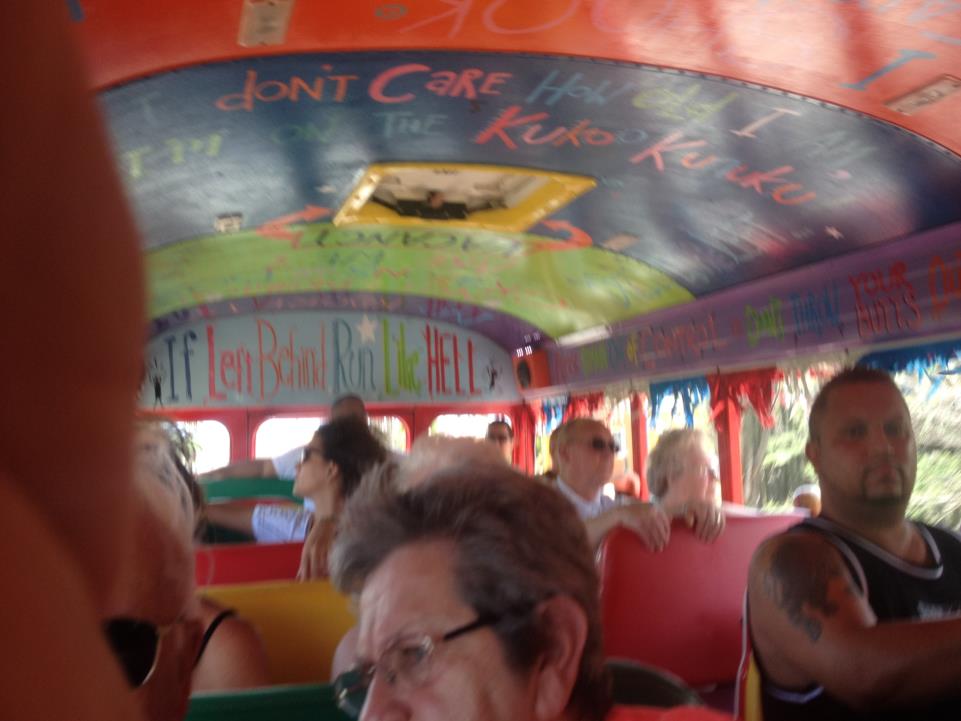 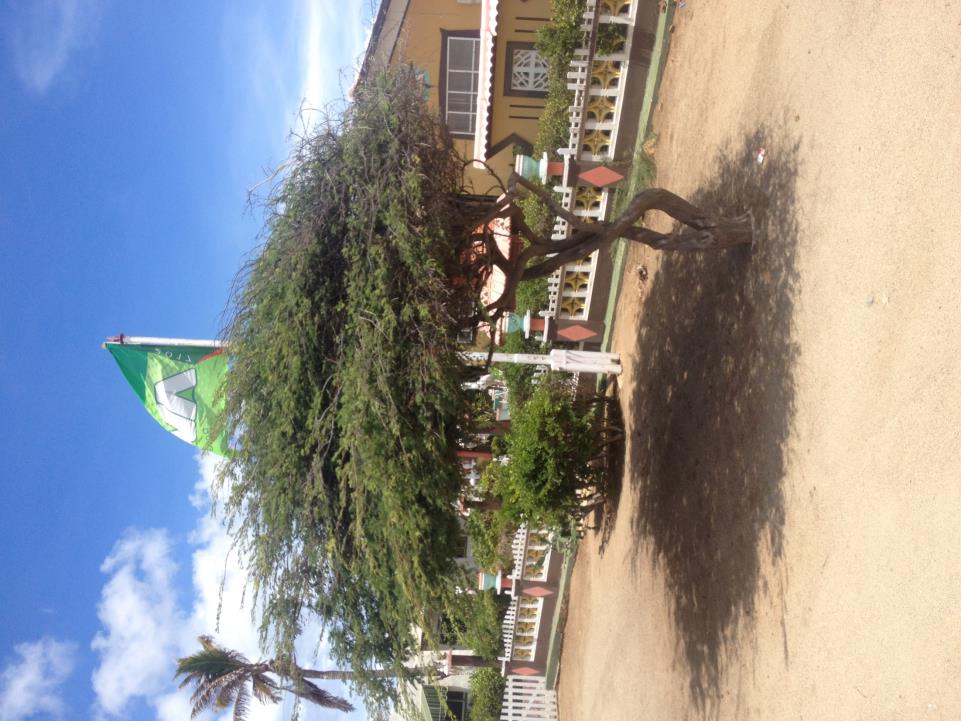 Divi Divi Tree
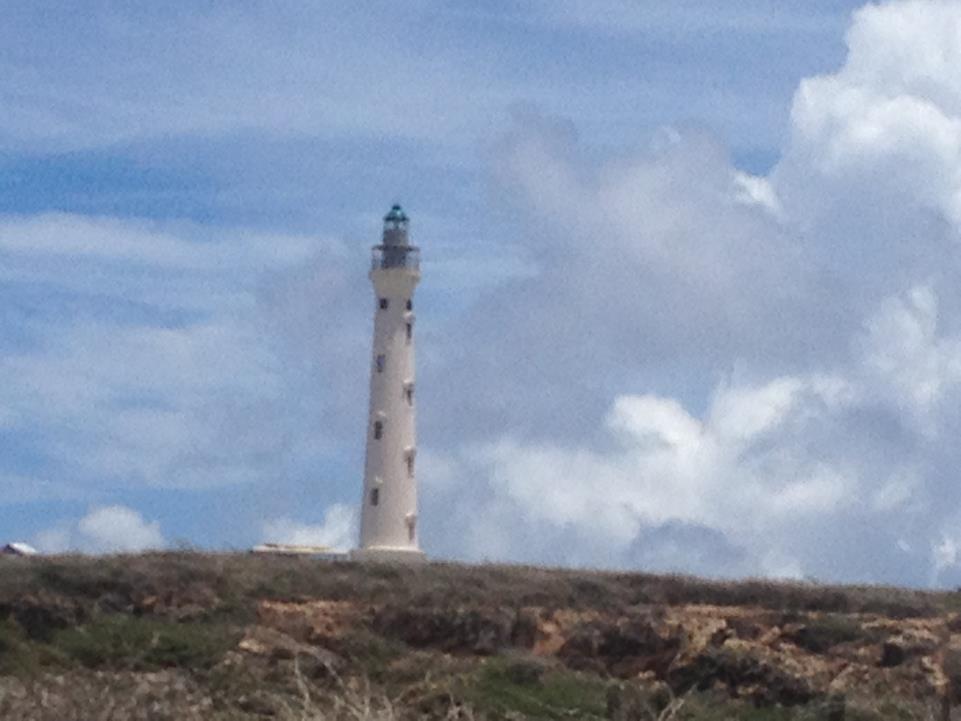 “California” Lighthouse
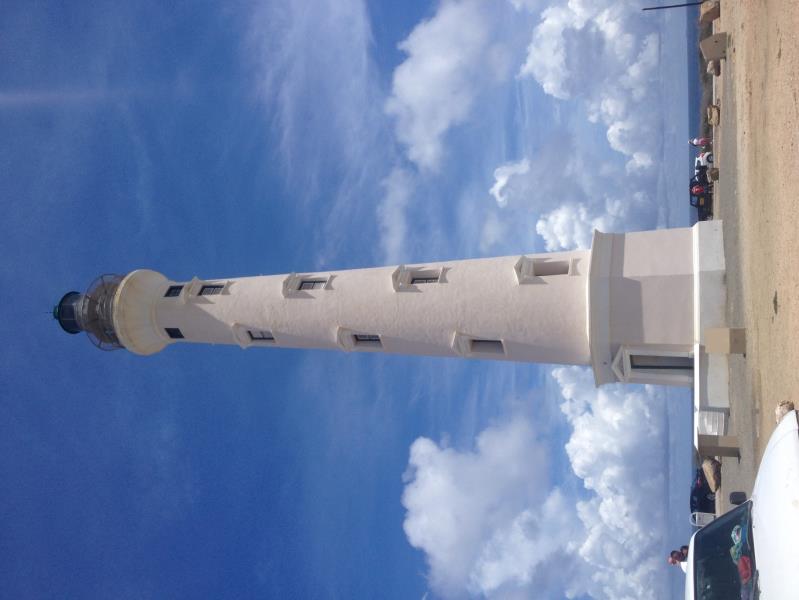 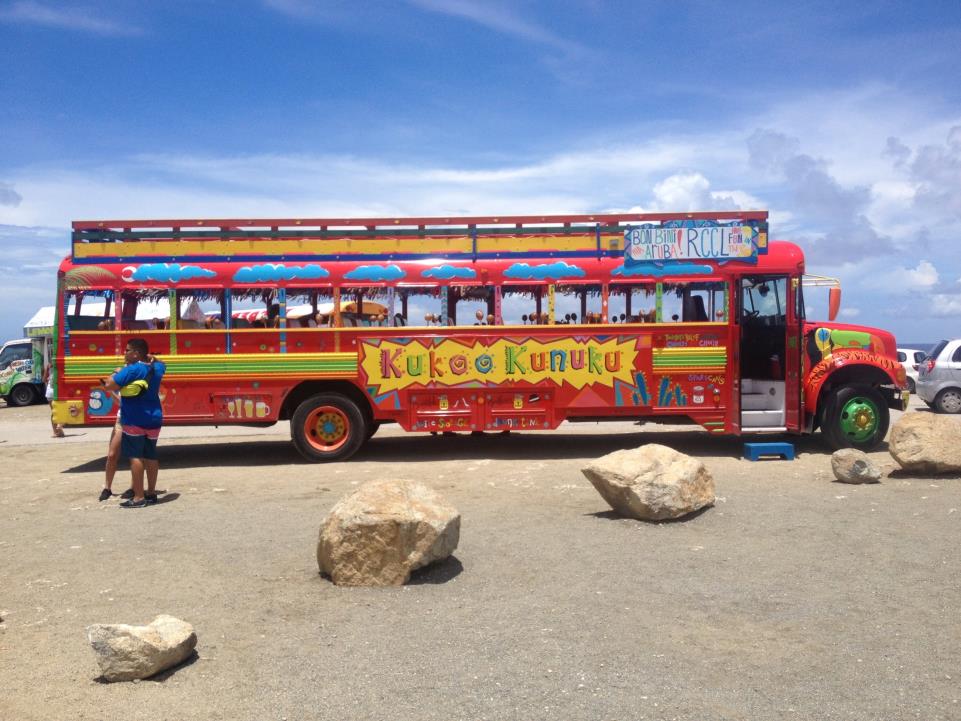 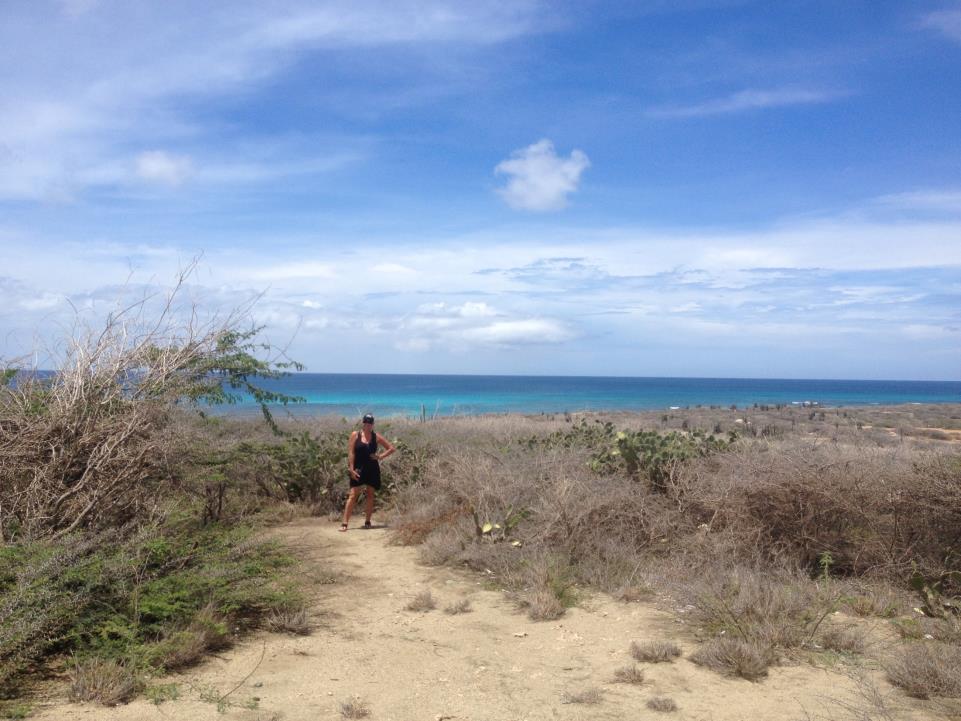 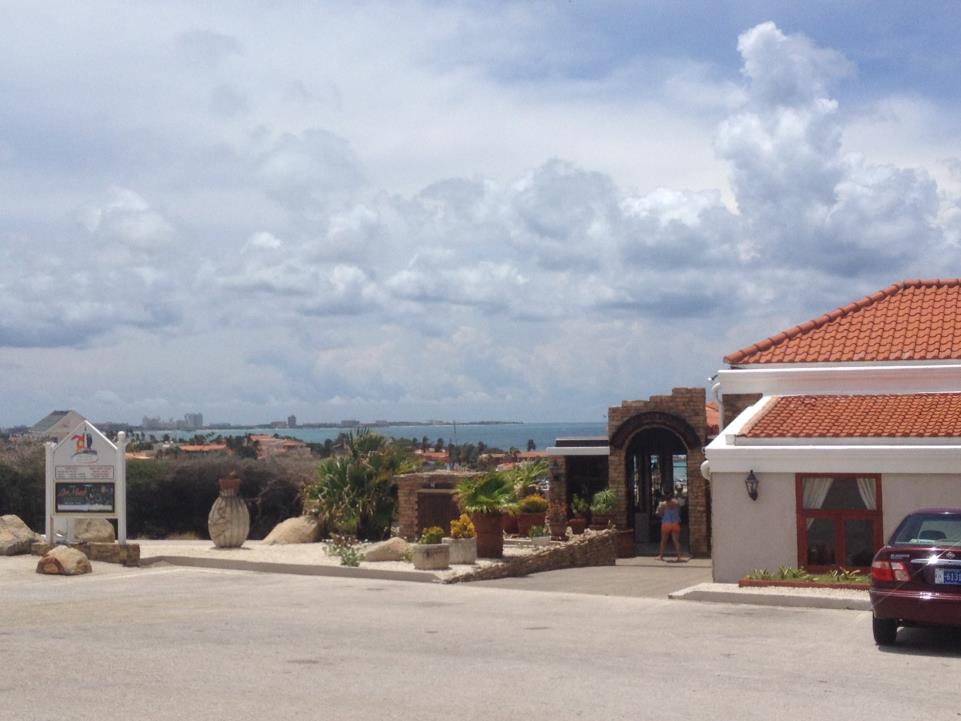 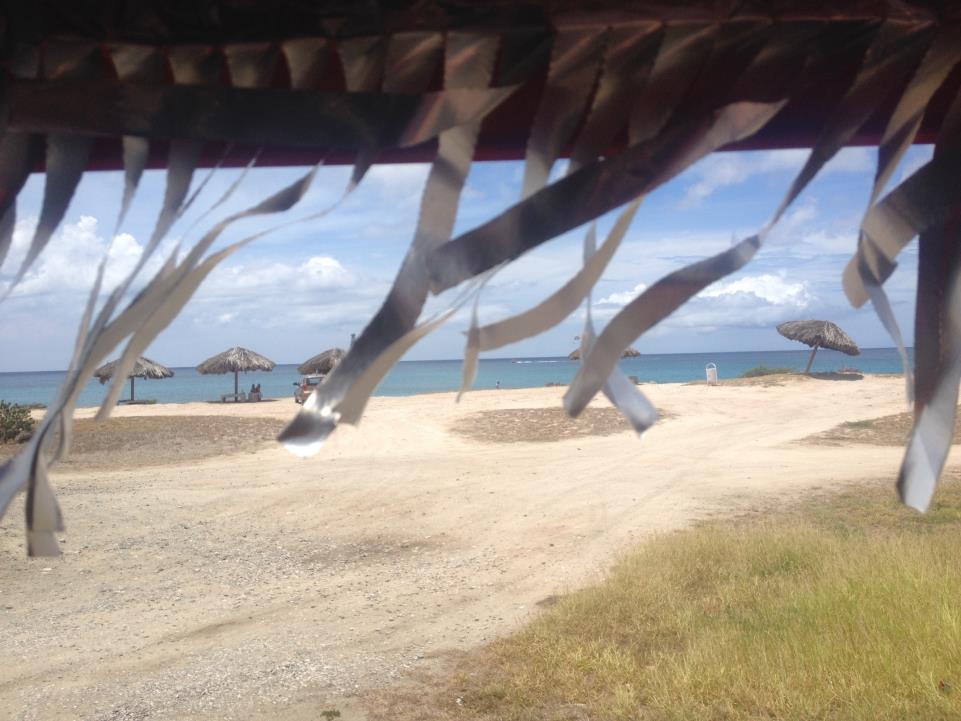 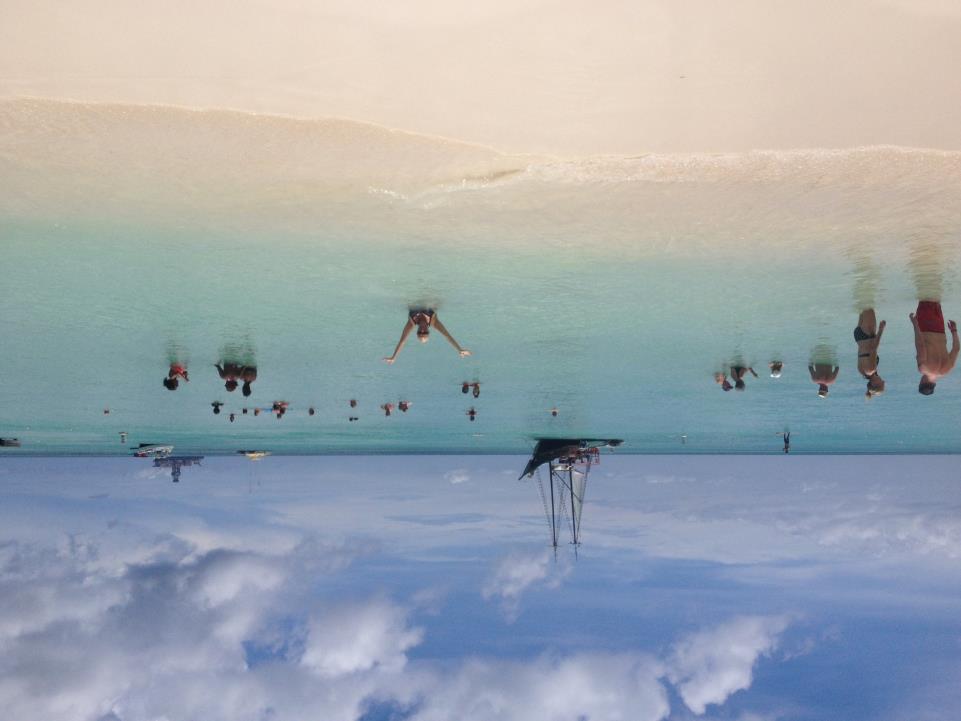 Palm Beach
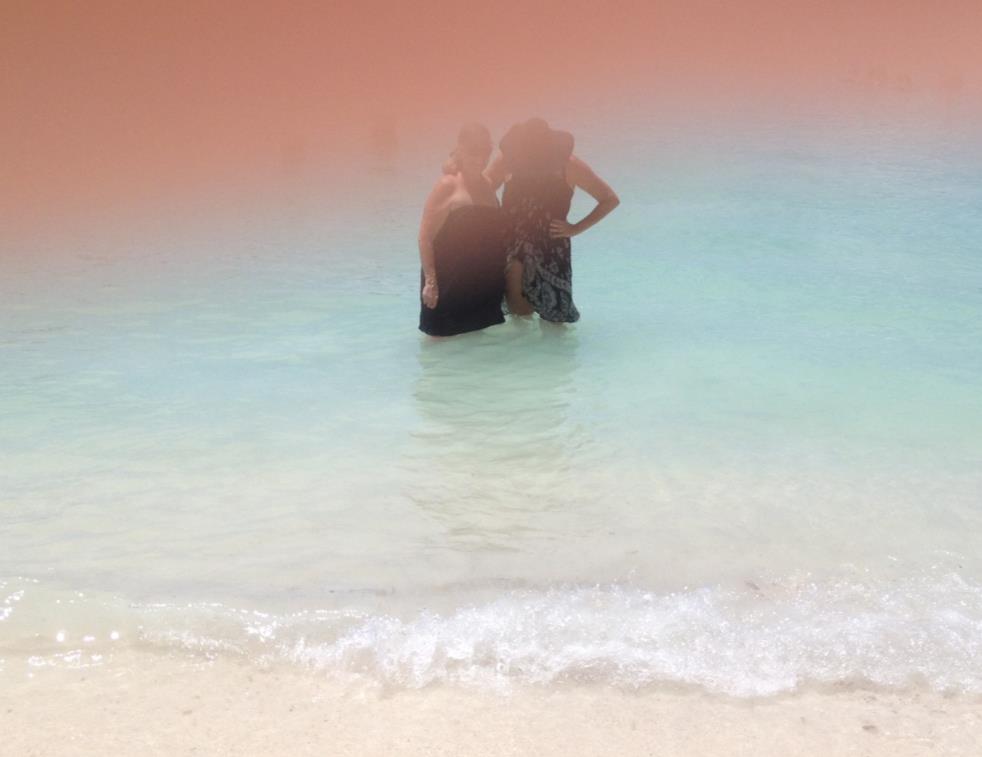 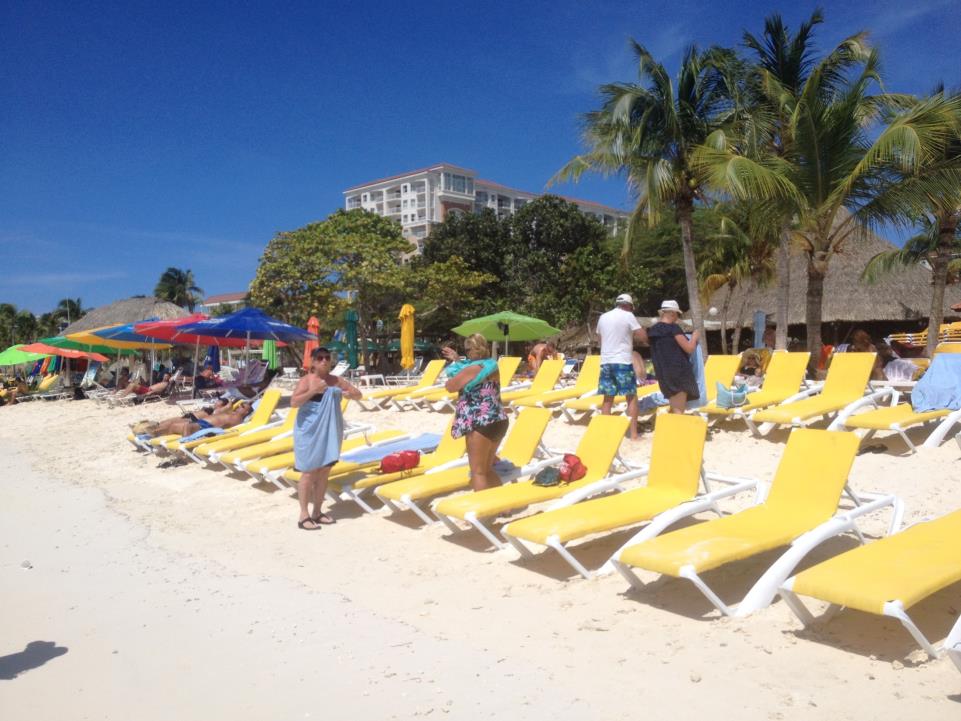 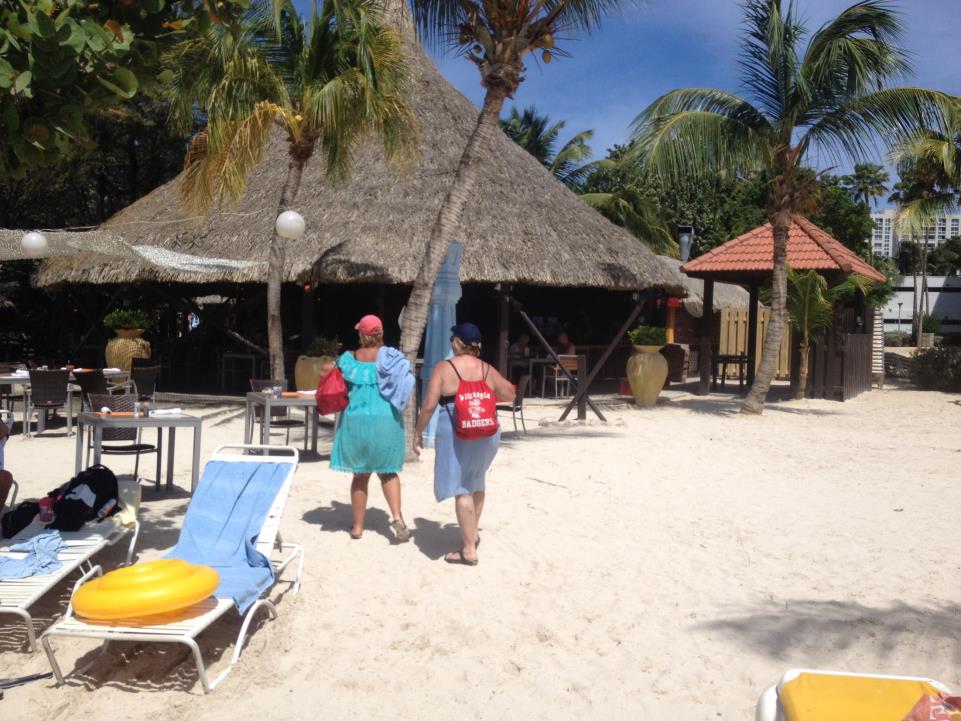 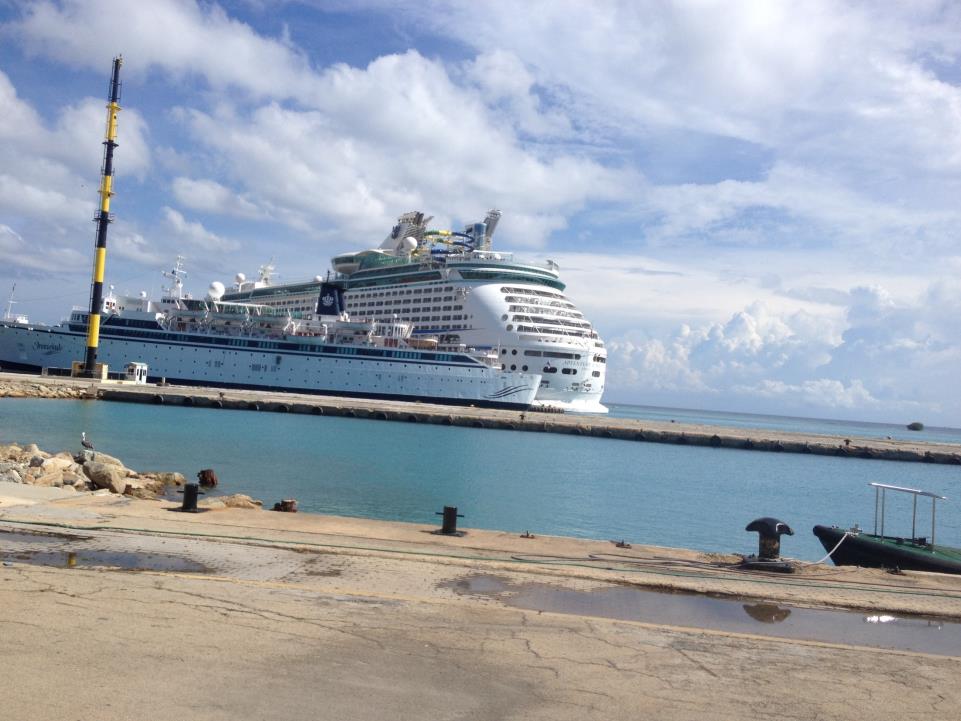 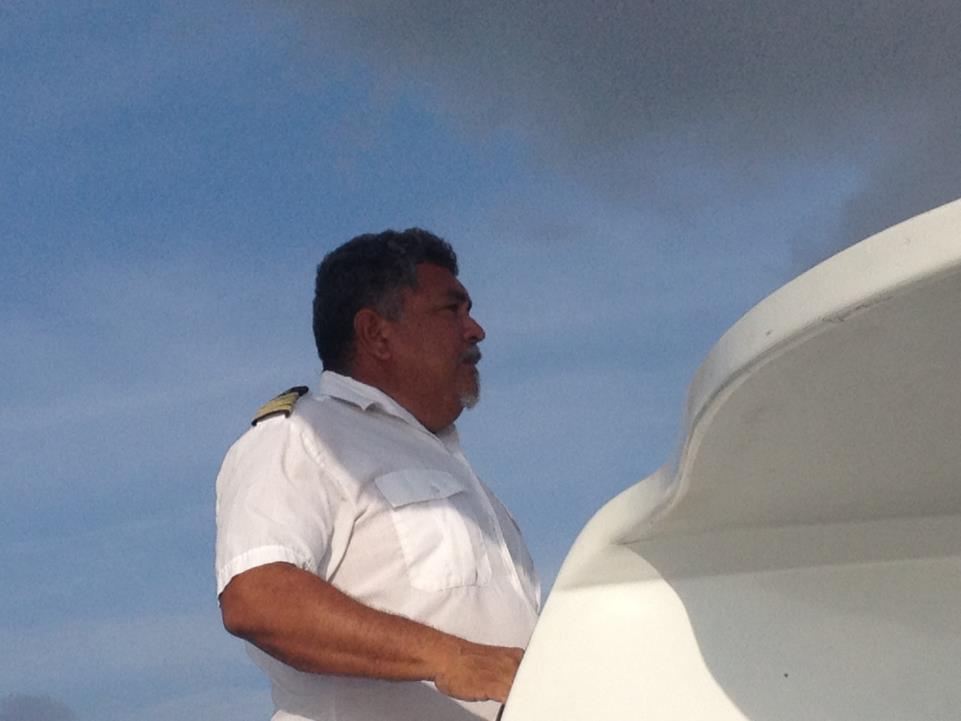 Captain of our Sunset Cocktail Cruise Excursion
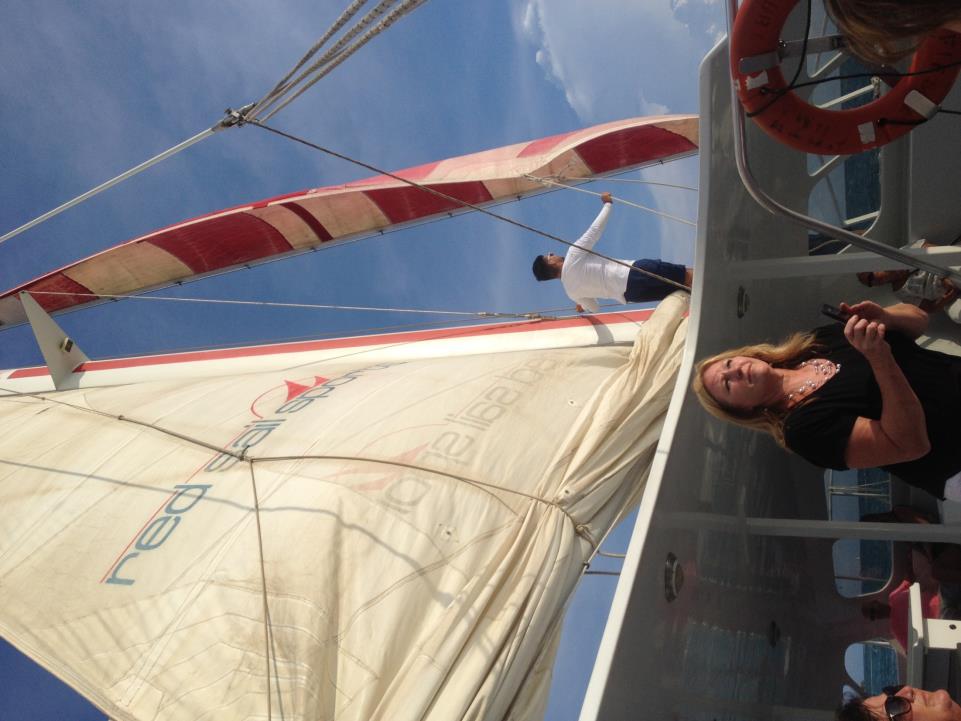 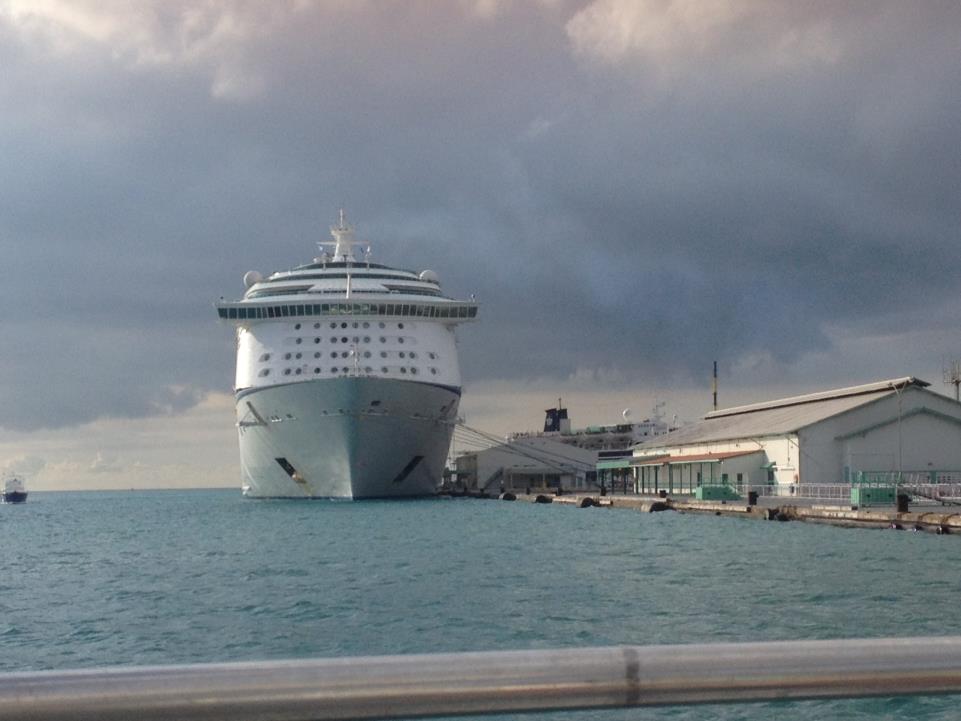 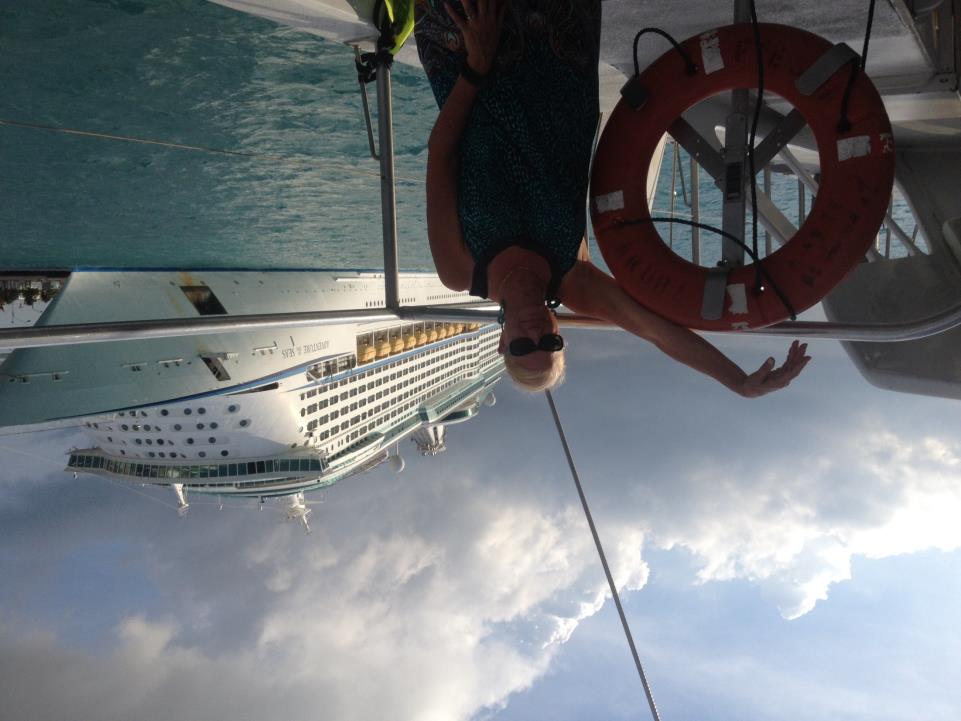 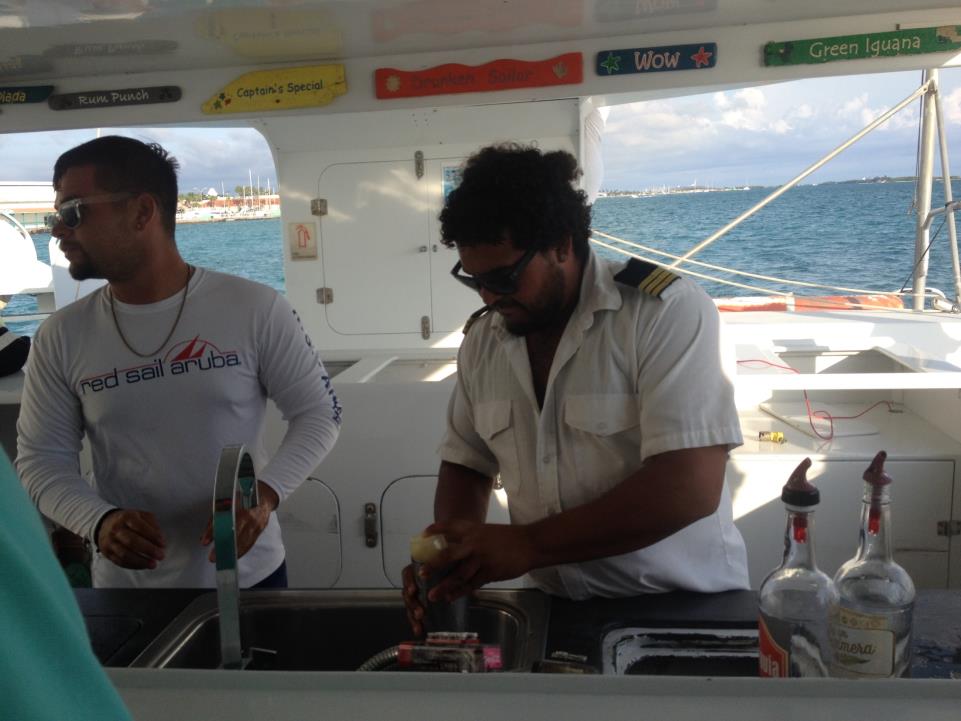 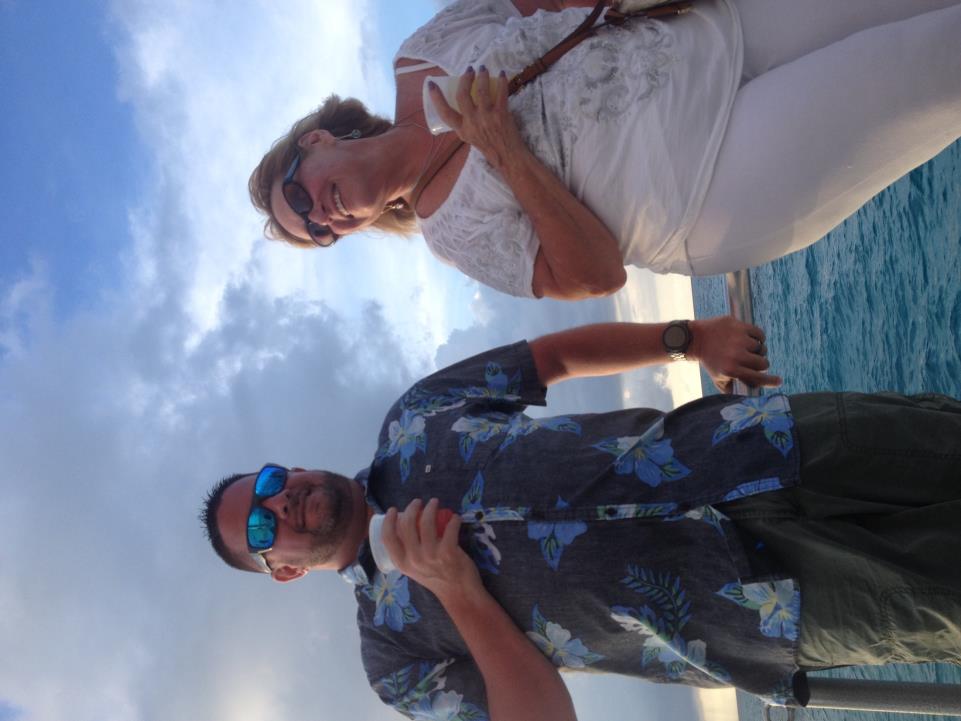 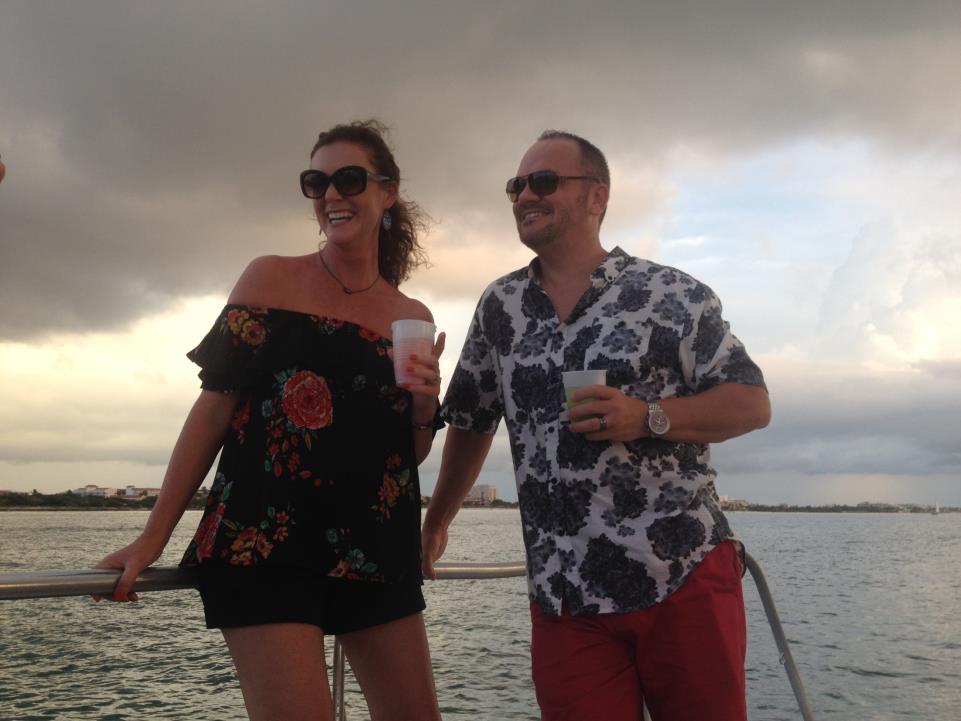 …new friends Wendy & Tony
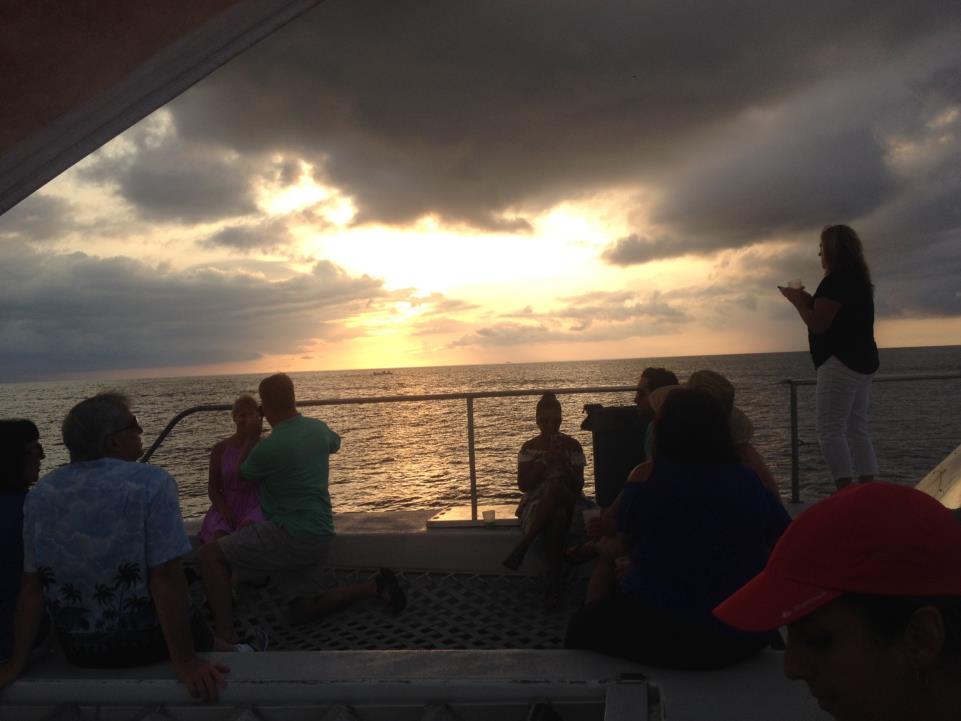 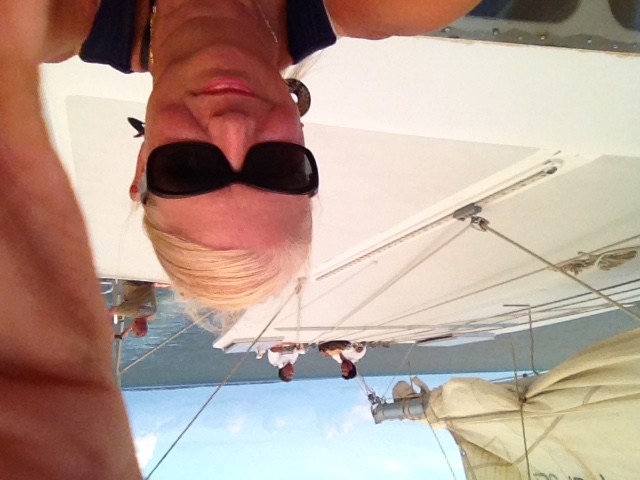 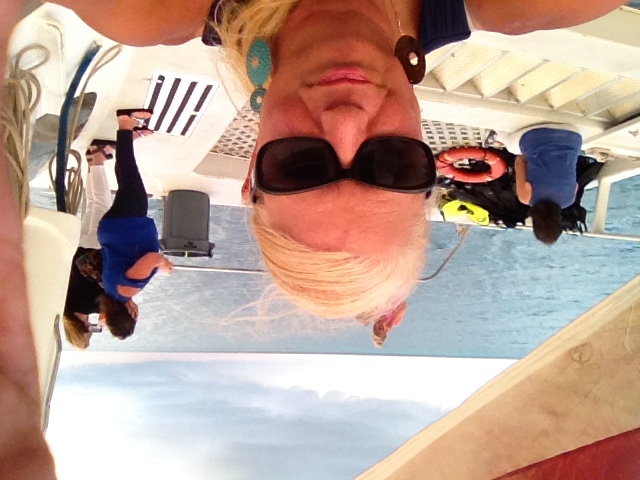 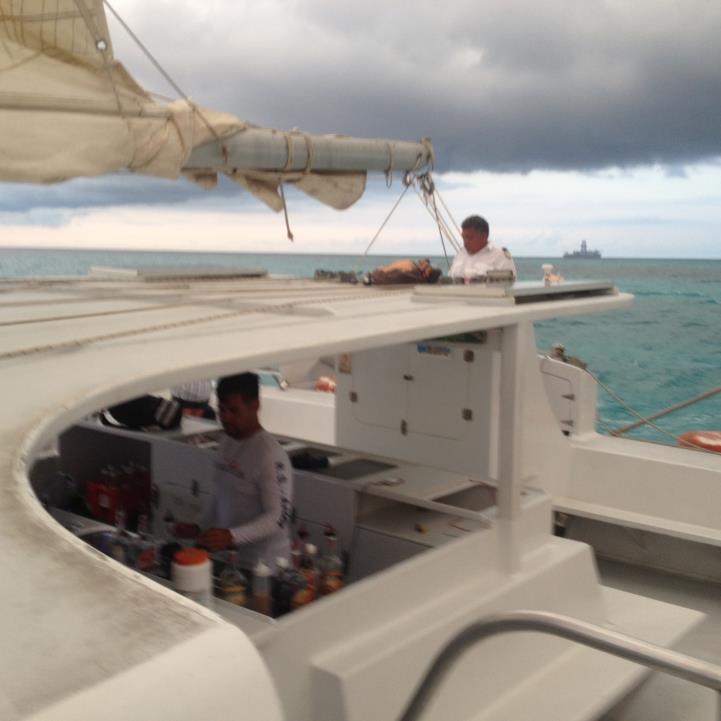 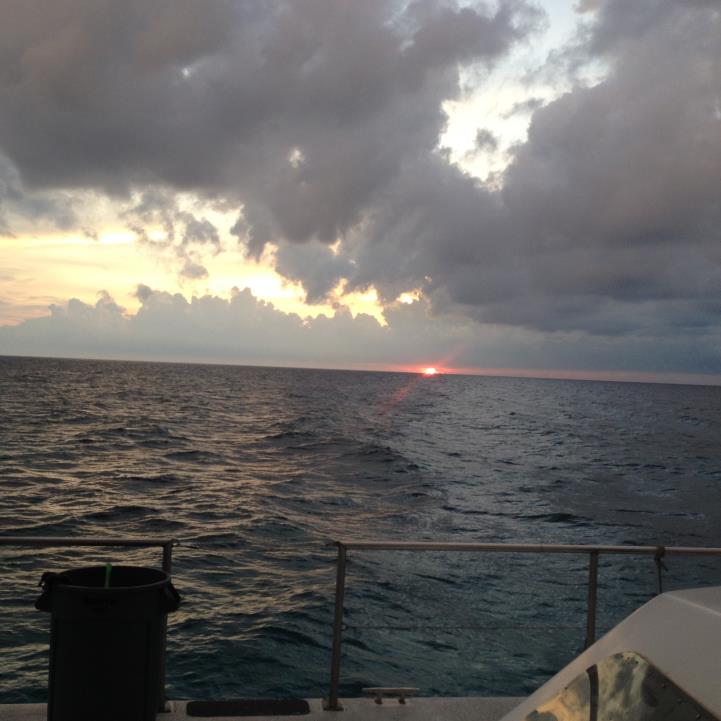 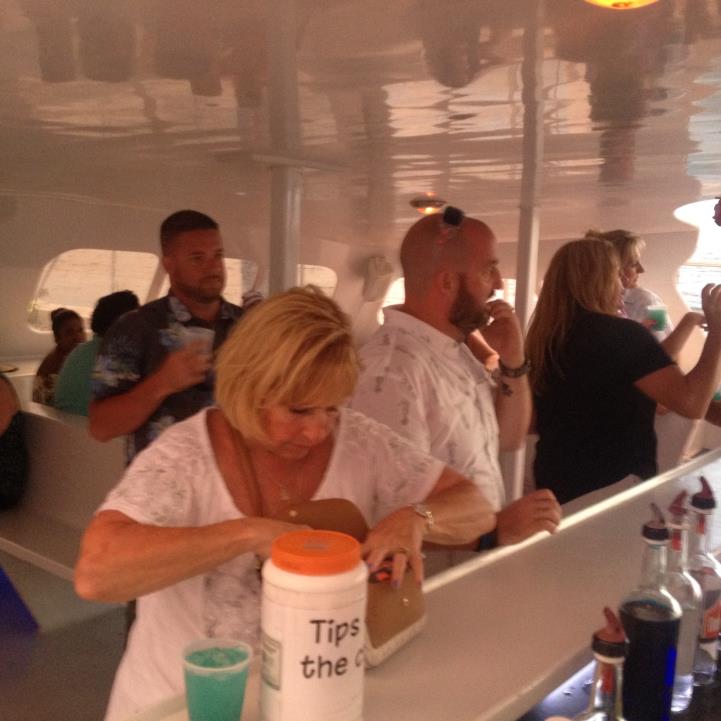 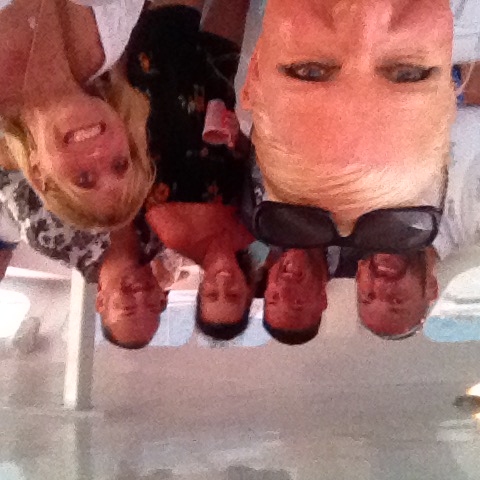 Honeymooners…Matt & Bryan                                                          
                                                       Wendy/Tony’s 20th Anniversary
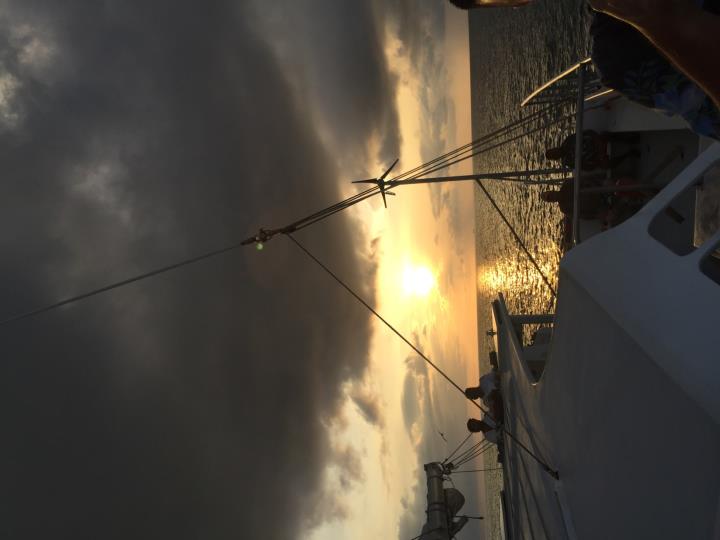 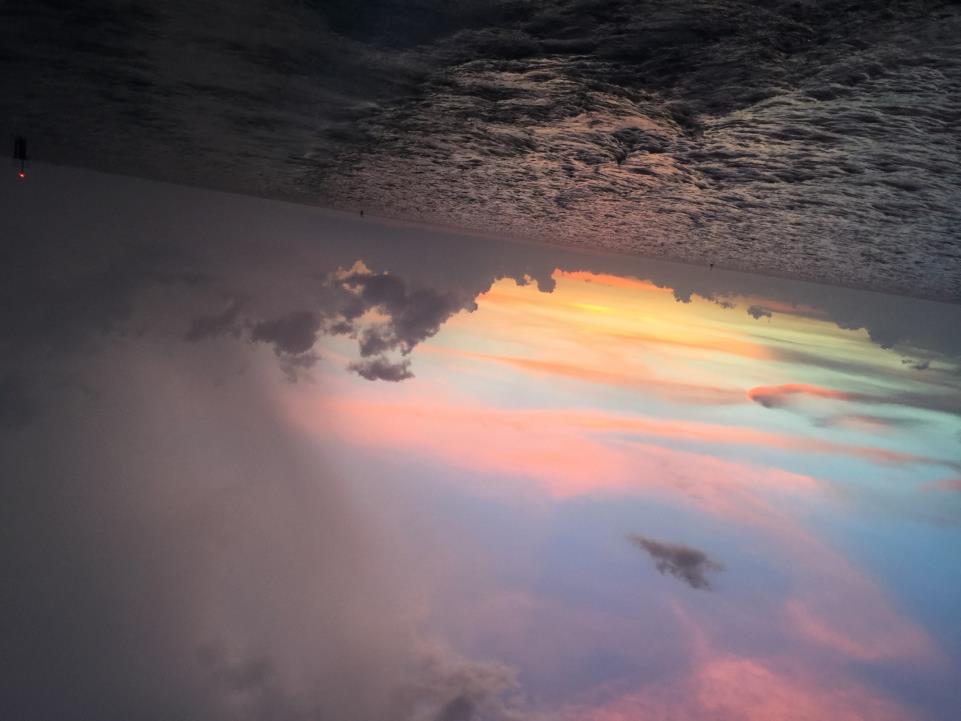 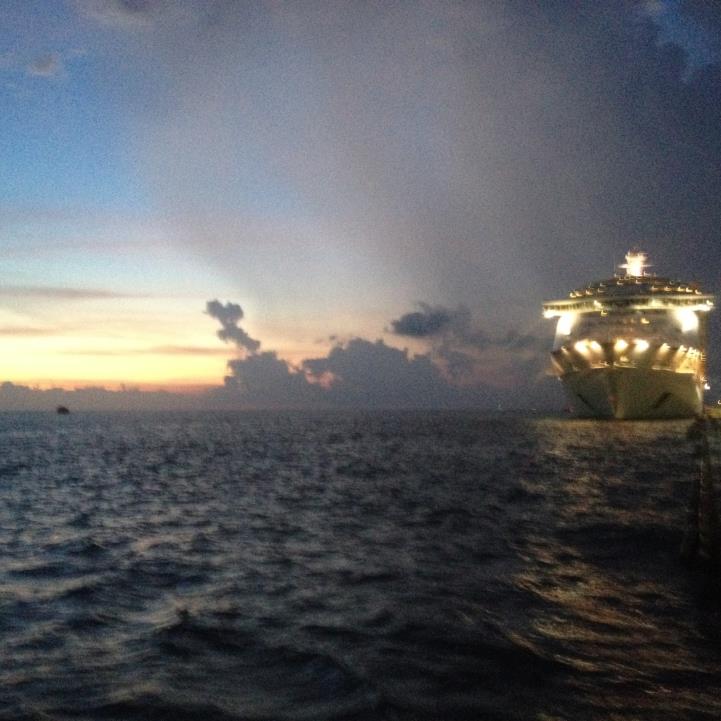 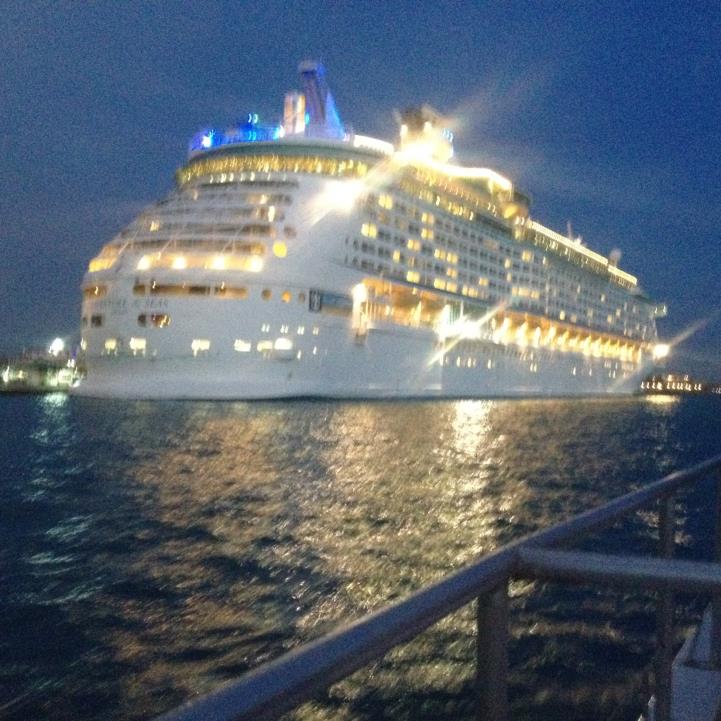 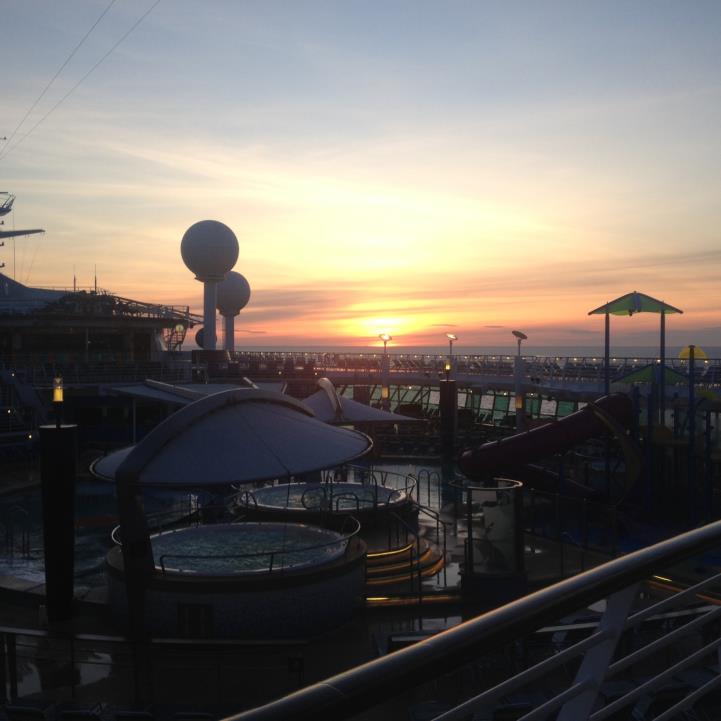 Day 6 – September 14, 2017
Sunrise before docking at Bonaire
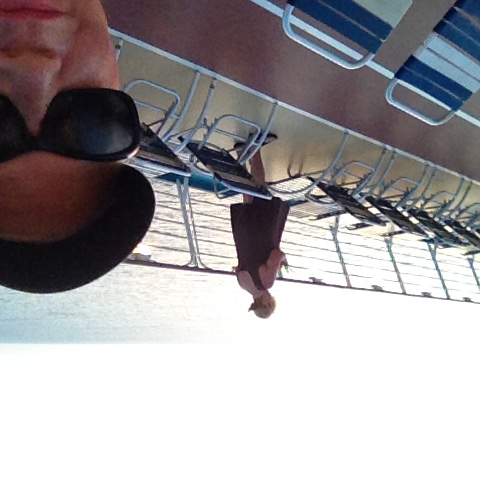 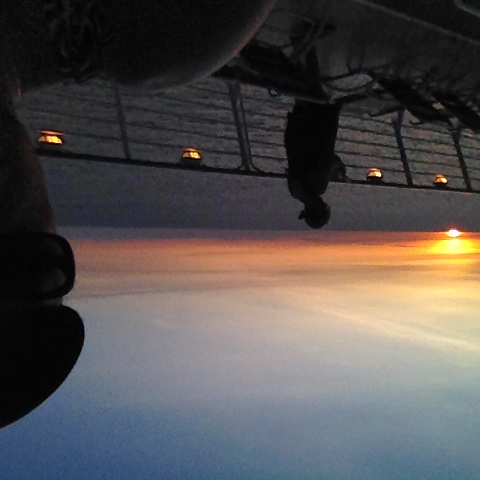 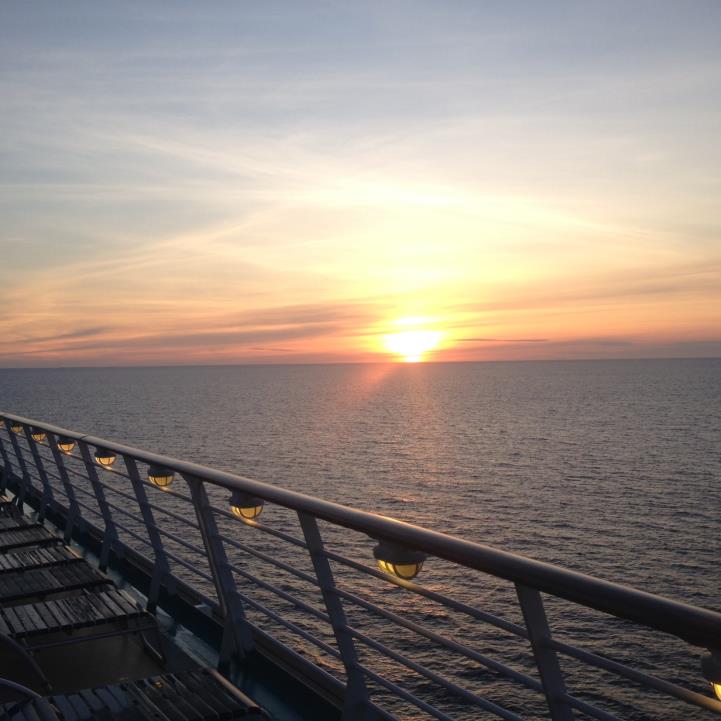 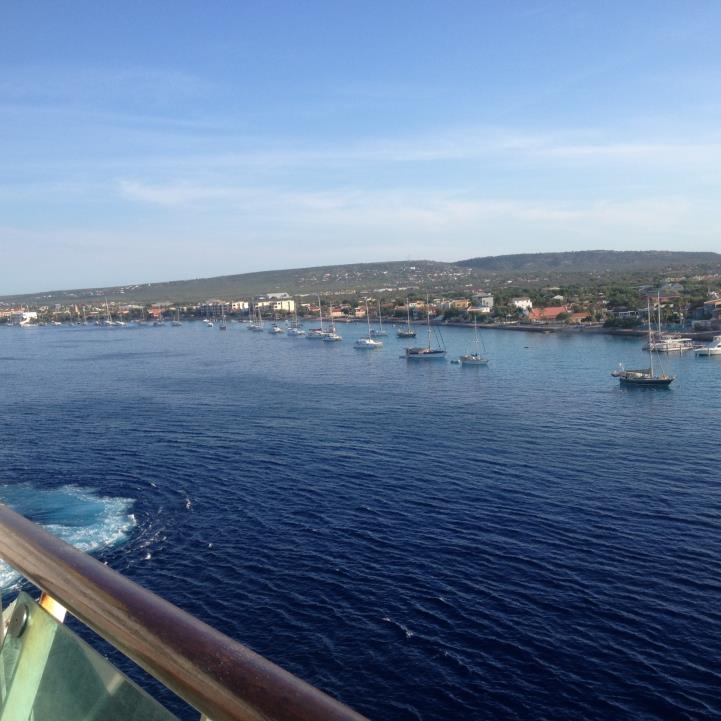 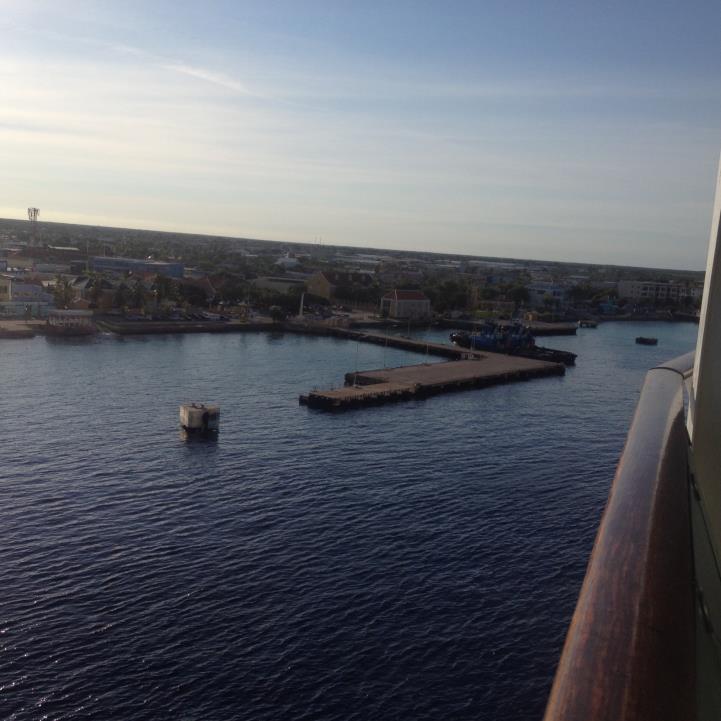 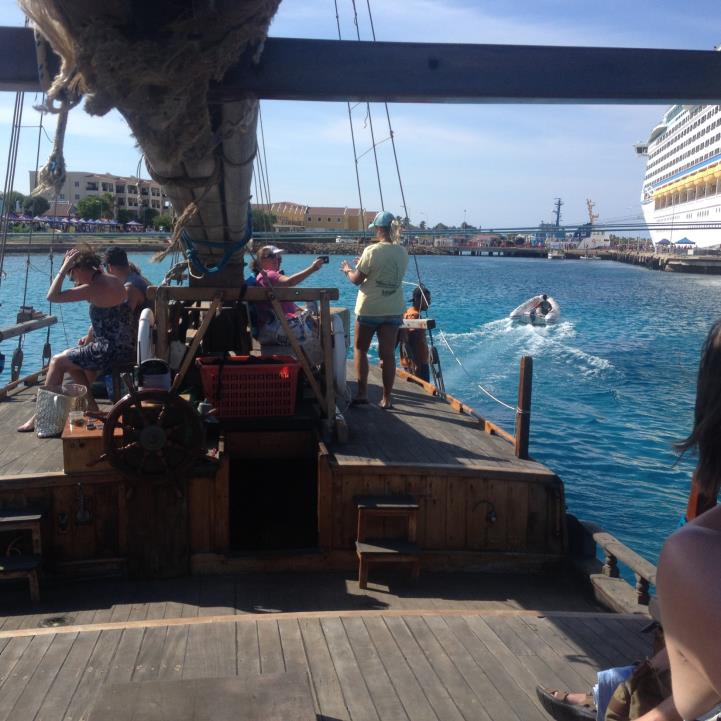 SAMUR Sail, Beach and Snorkel
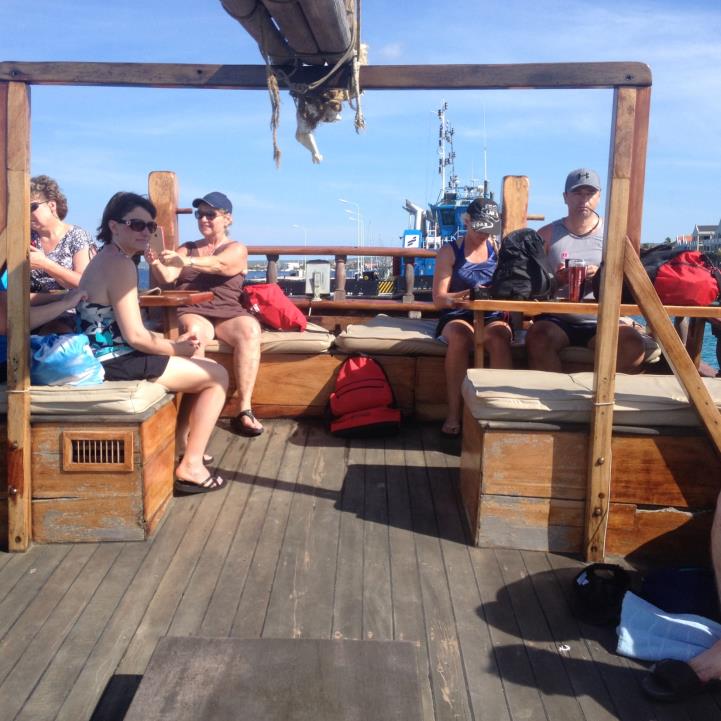 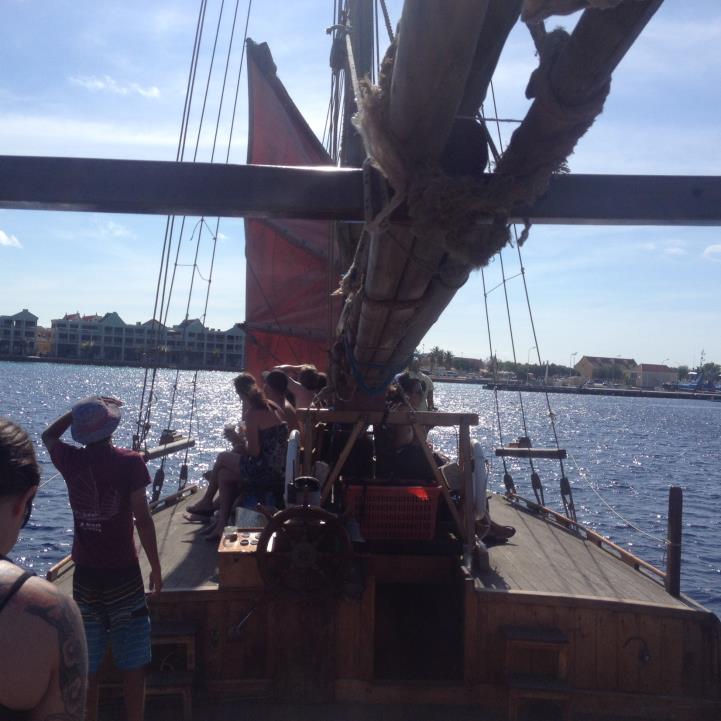 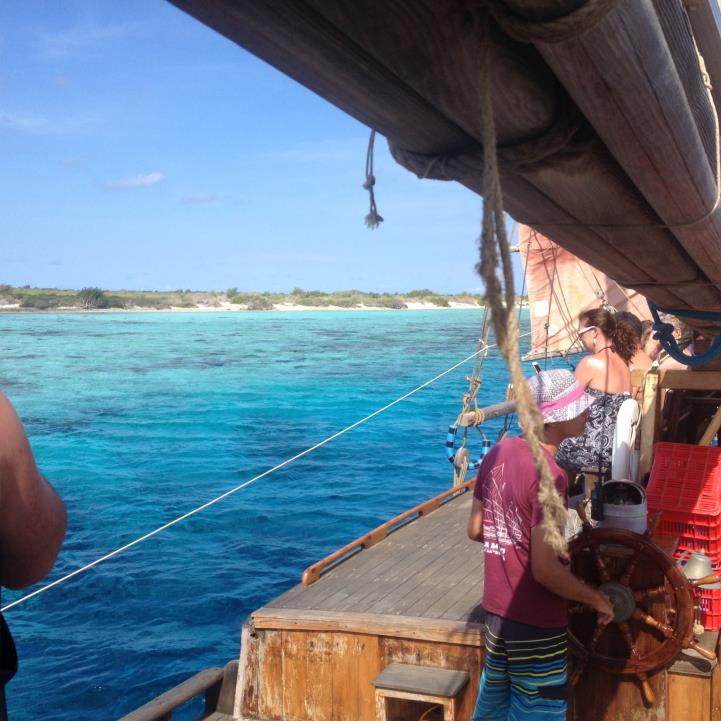 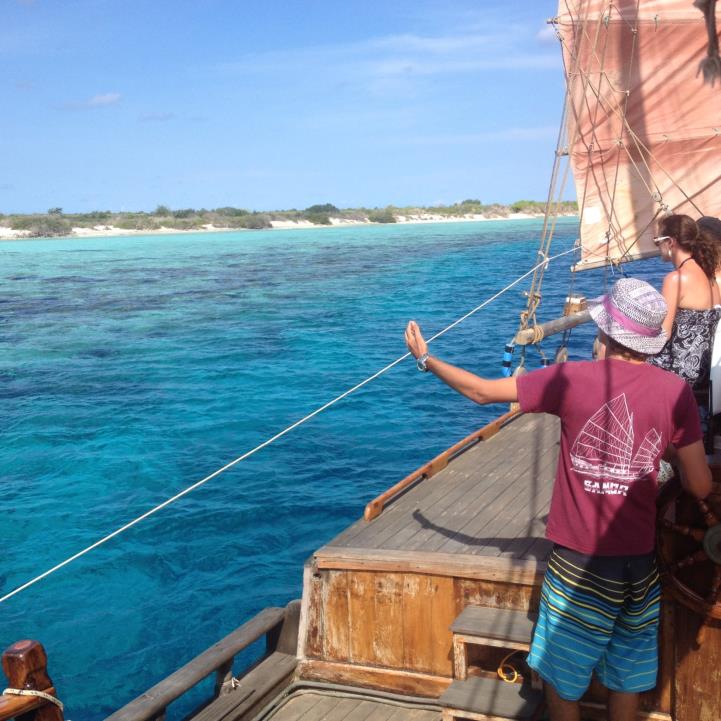 Captain Urs
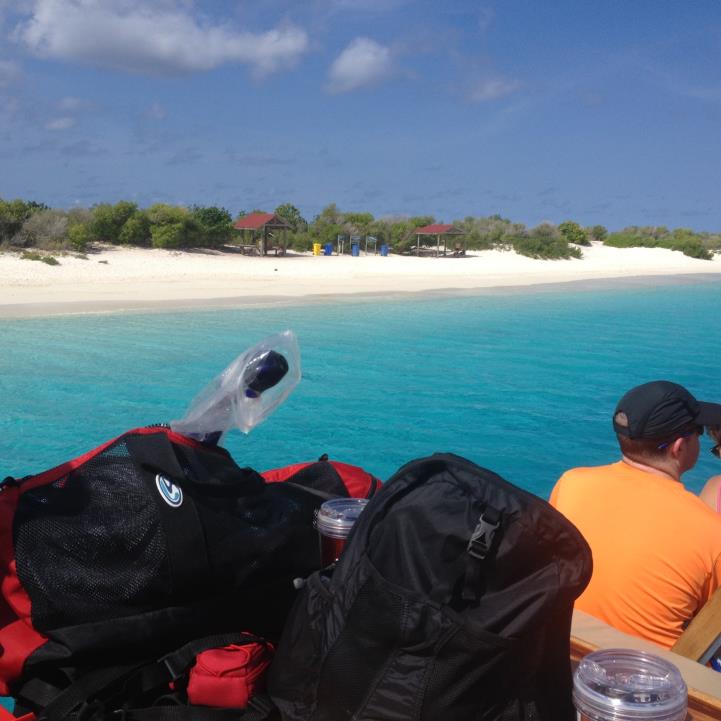 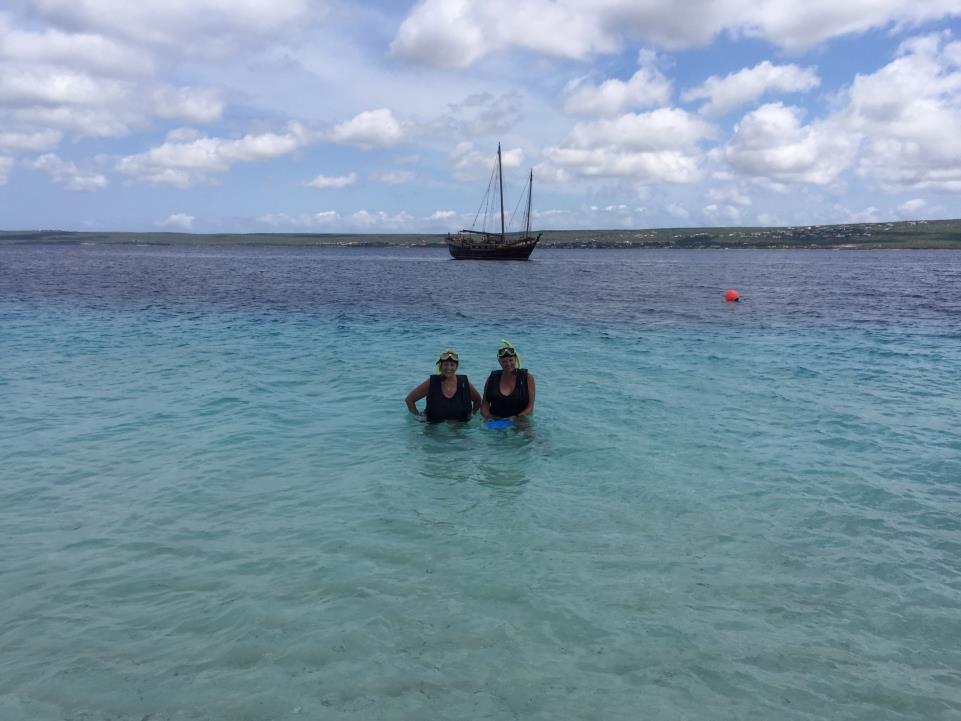 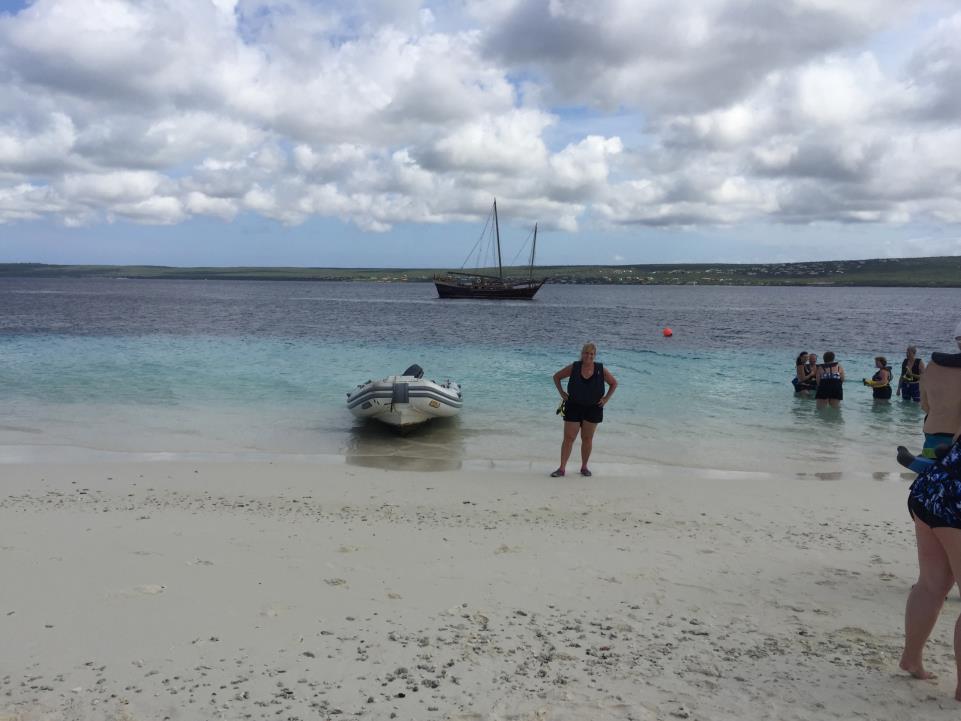 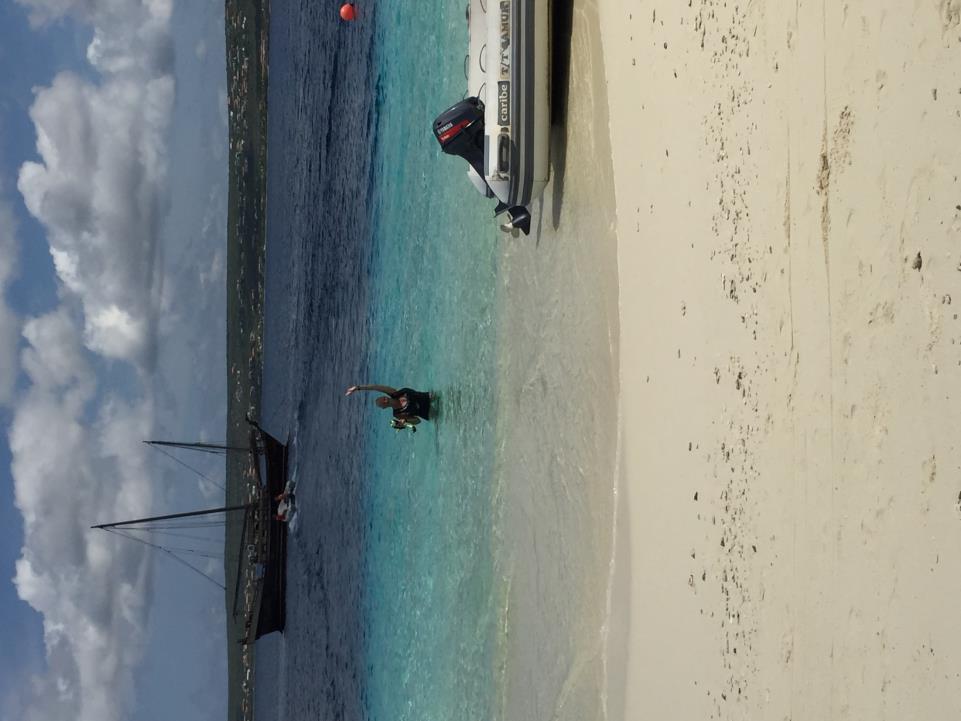 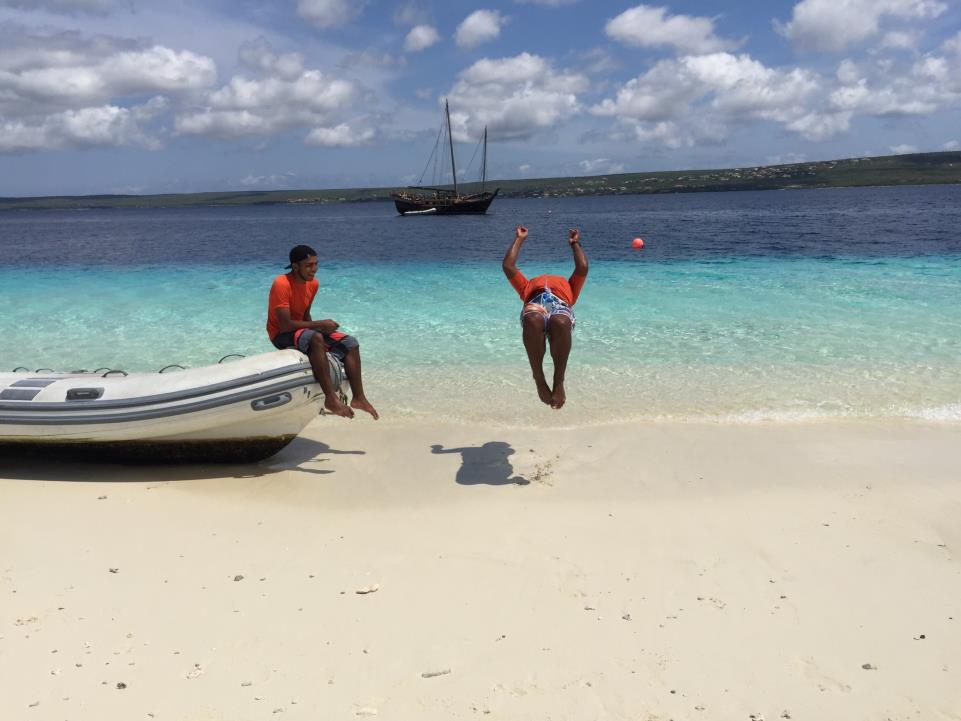 Uninhabited , Klein Island
Deck hands…Chris & Roderick
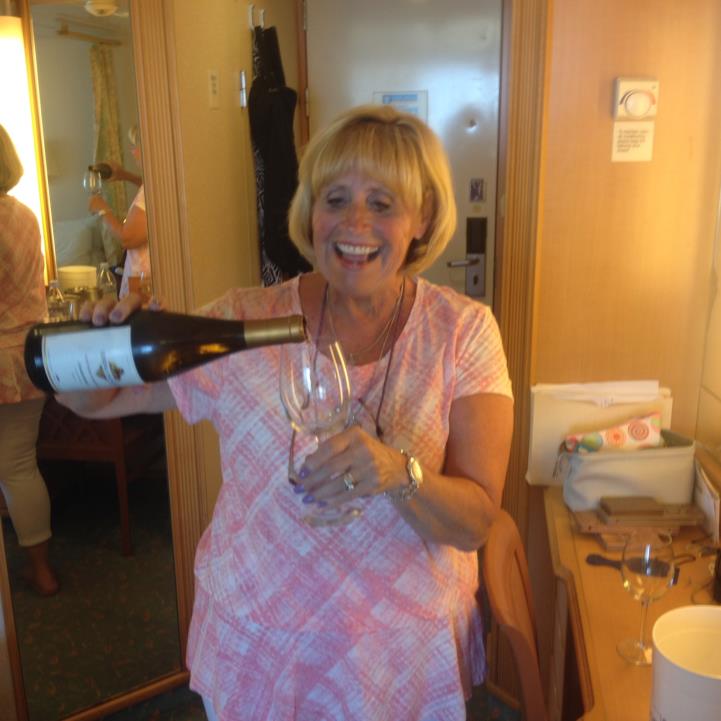 A Ronnie Toast!
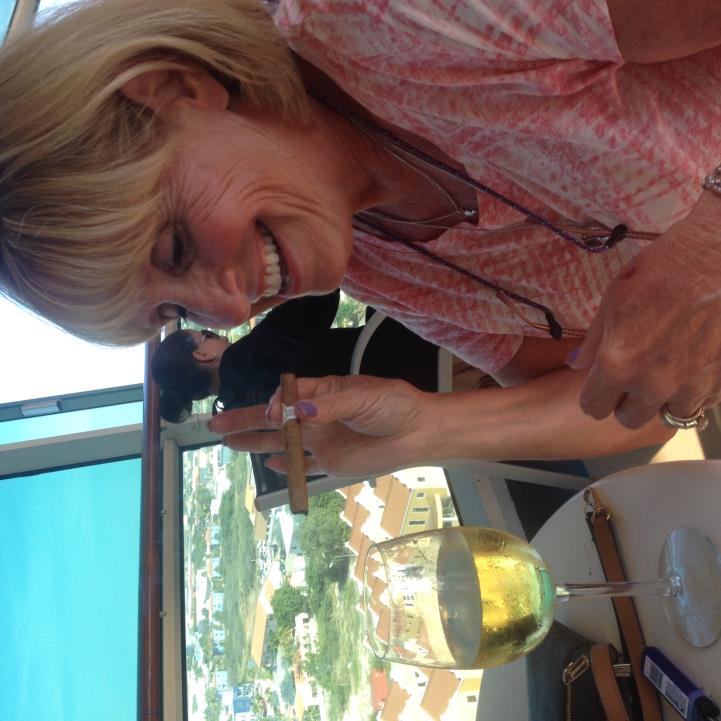 …and a Ronnie Cigar!
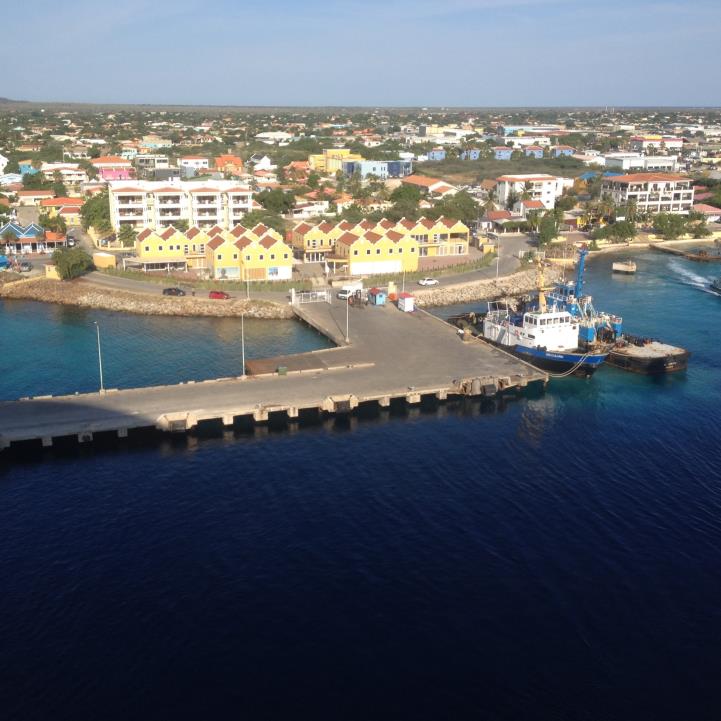 Departing Bonaire, “The Natural Choice”
Finest snorkeling & diving in the Caribbean
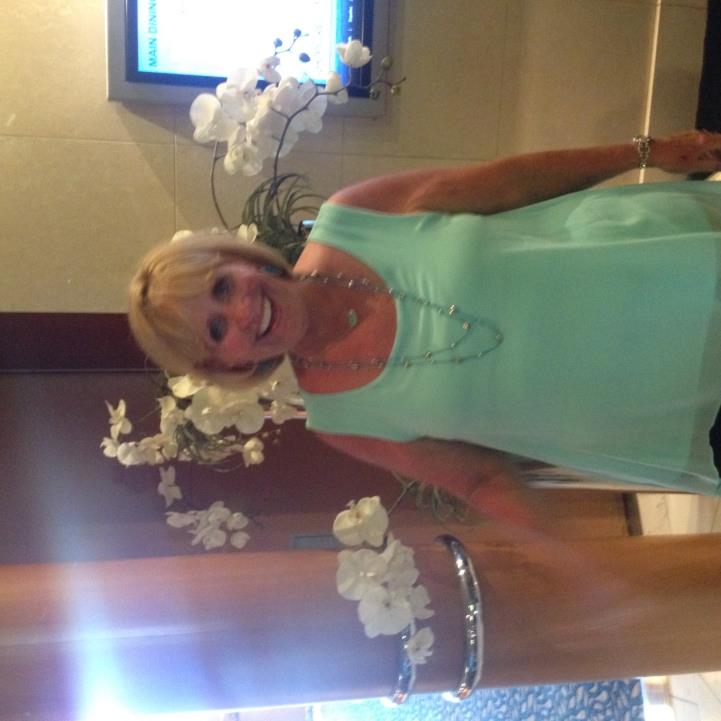 Final Formal Night
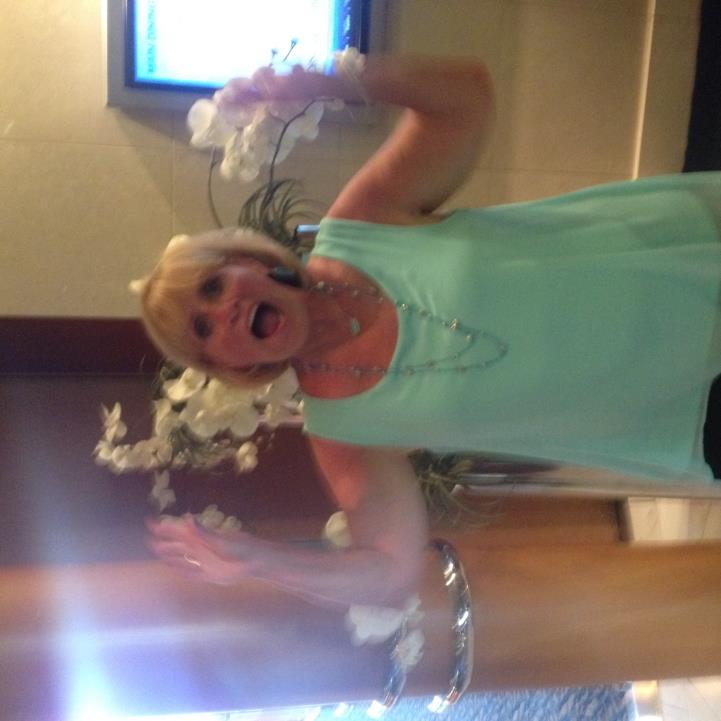 Such a great trip!
I conquered my fear and snorkeled today!
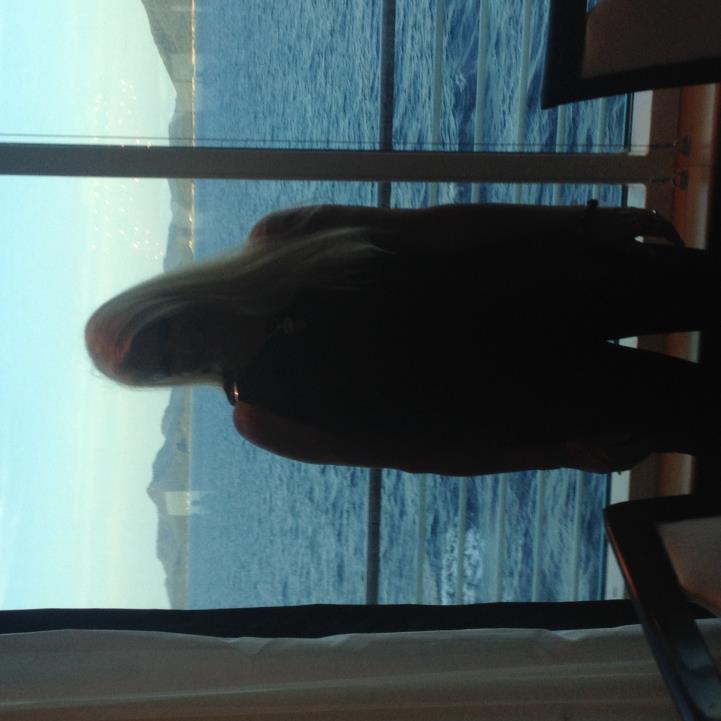 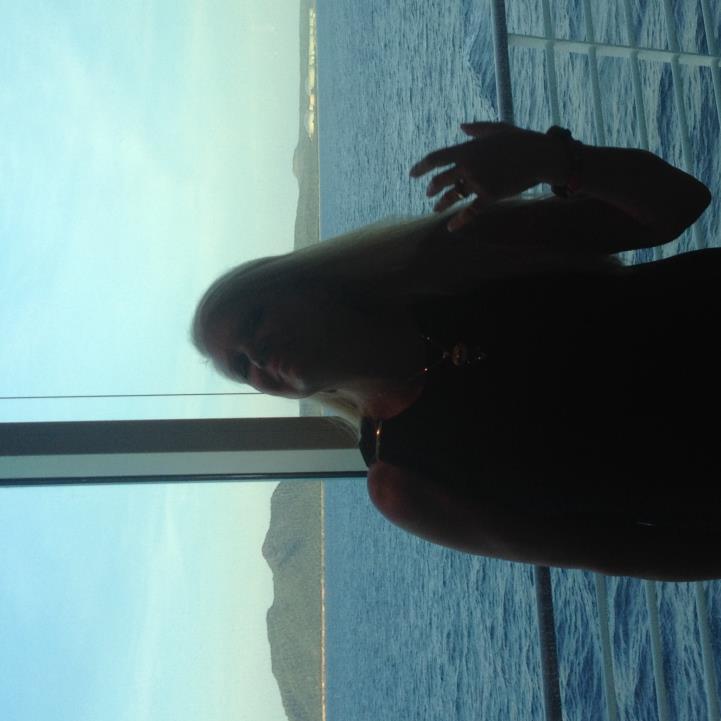 I conquered my fear
to lean over the balcony to truly enjoy the beauty!
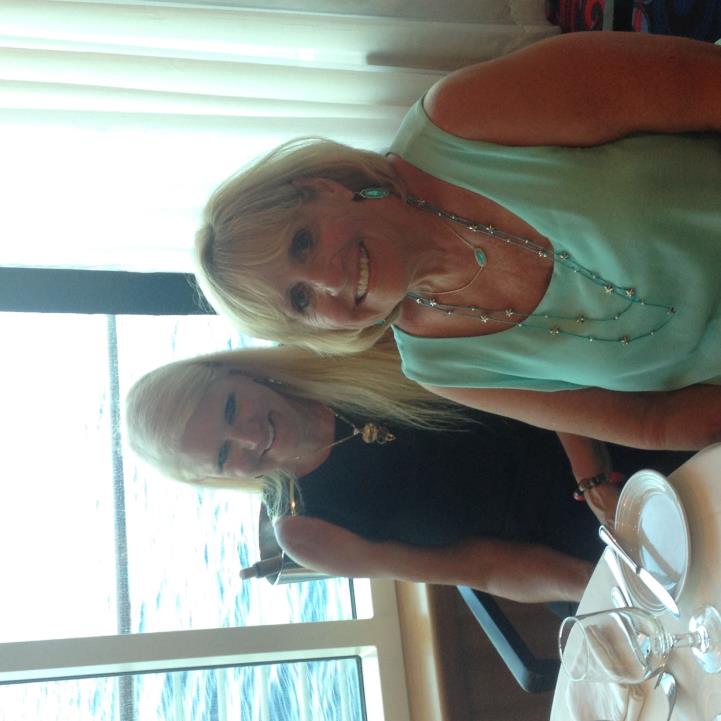 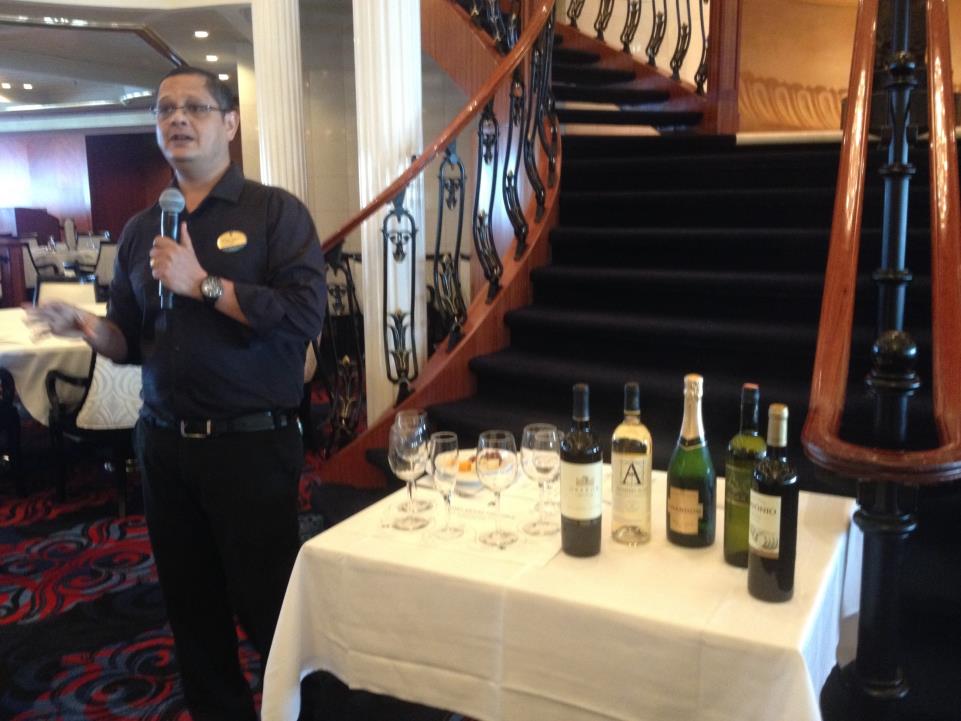 Day 7 – September 15, 2017
Wine Tasting Around the World?
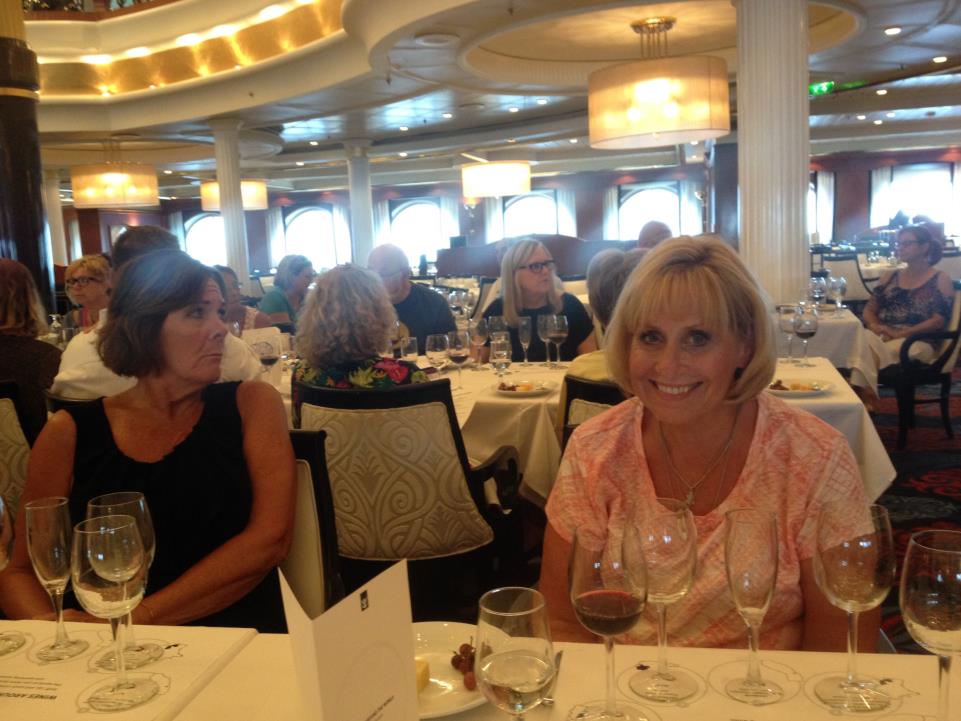 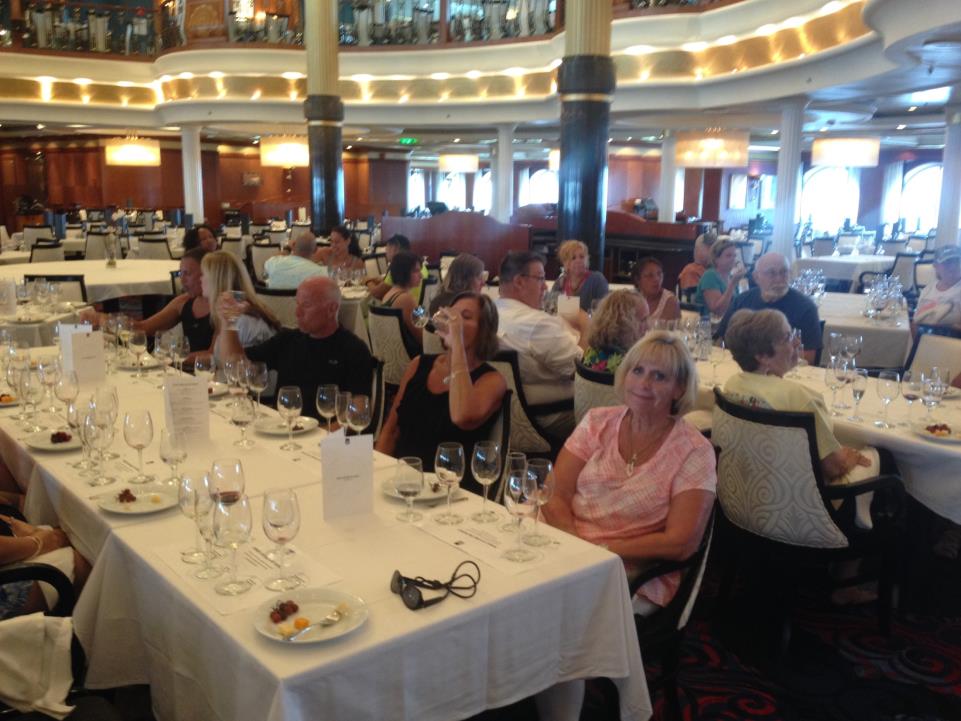 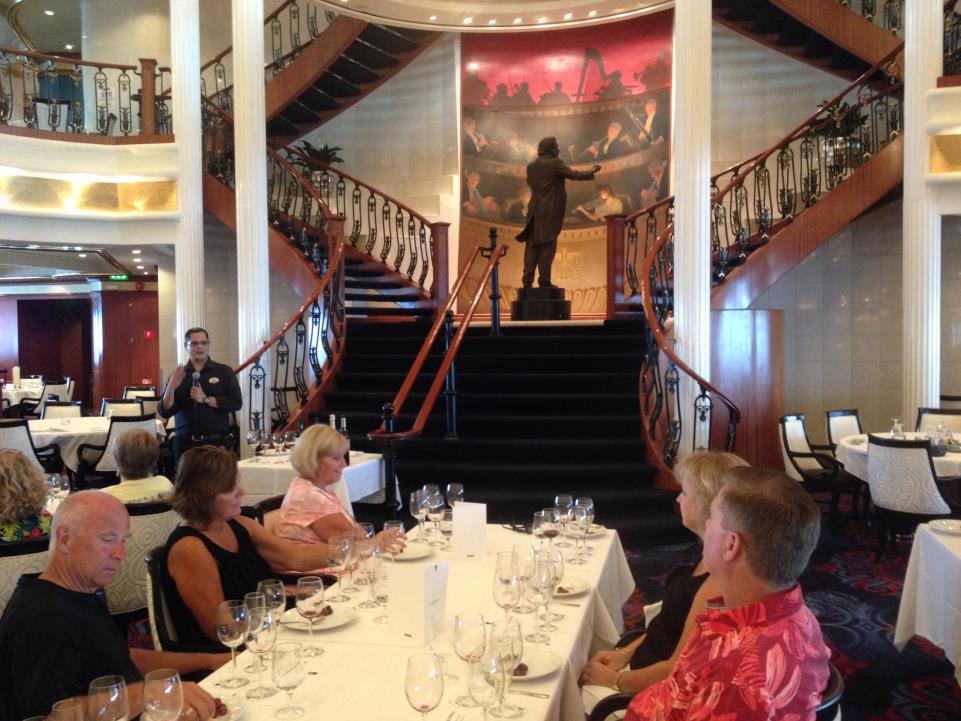 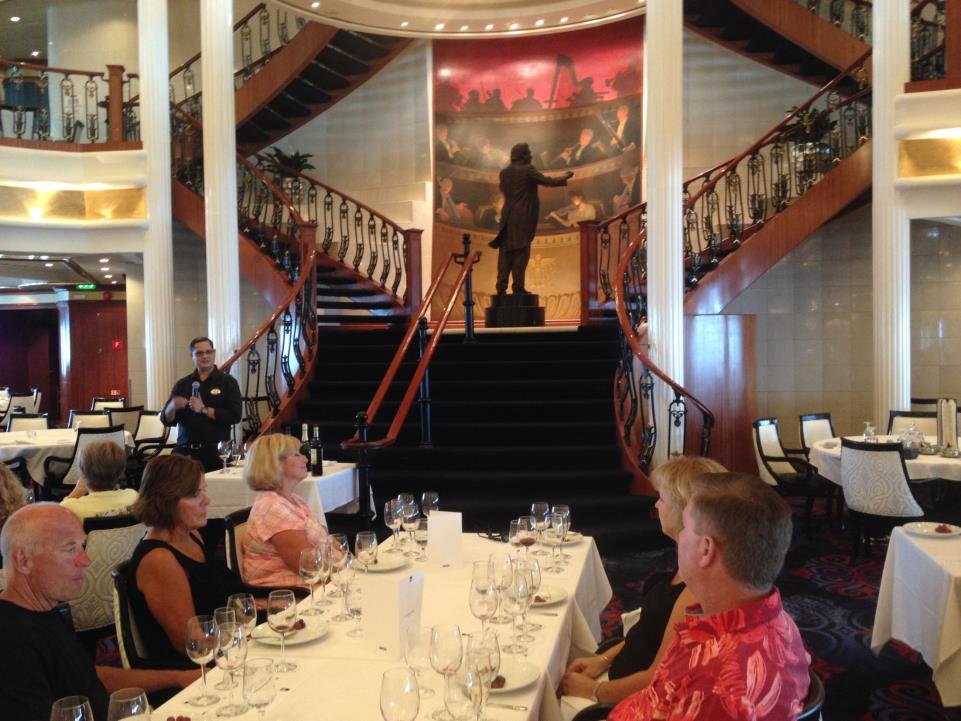 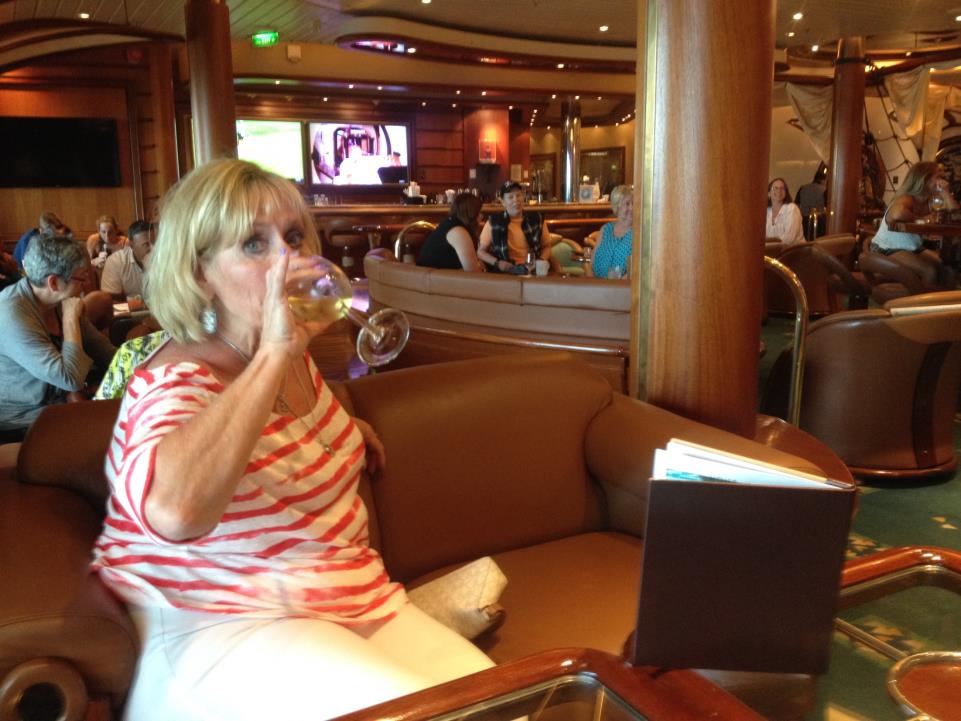 The Schooner Bar
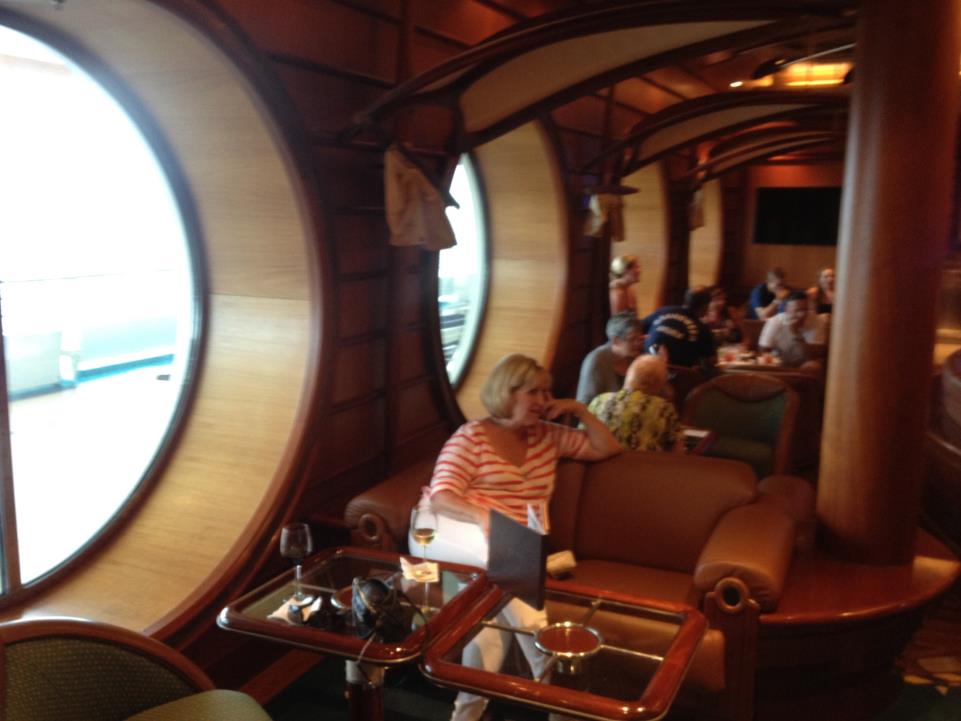 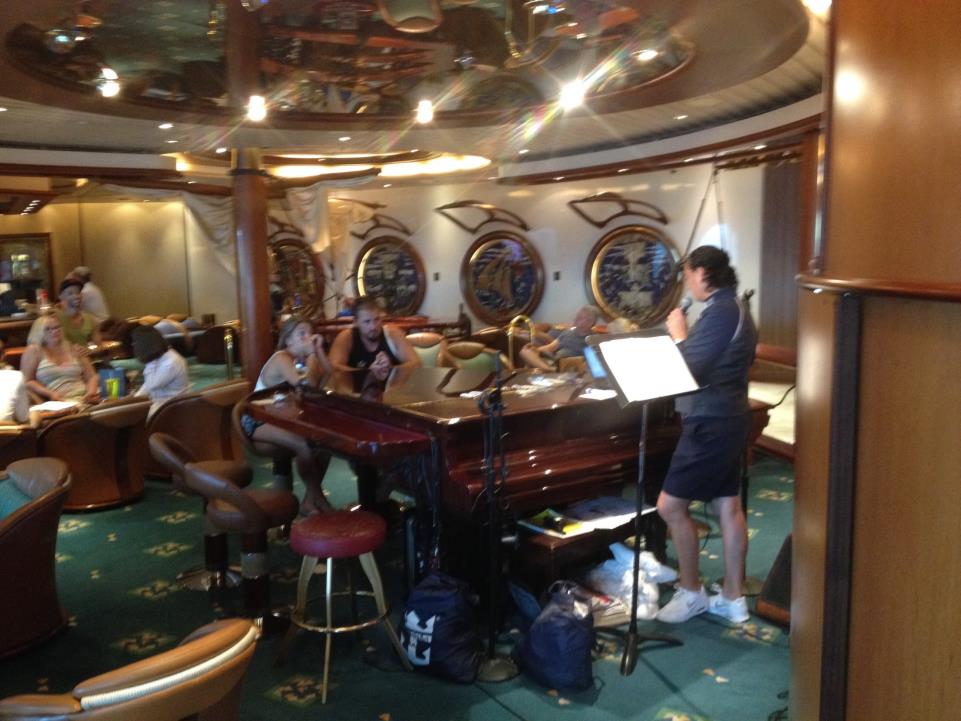 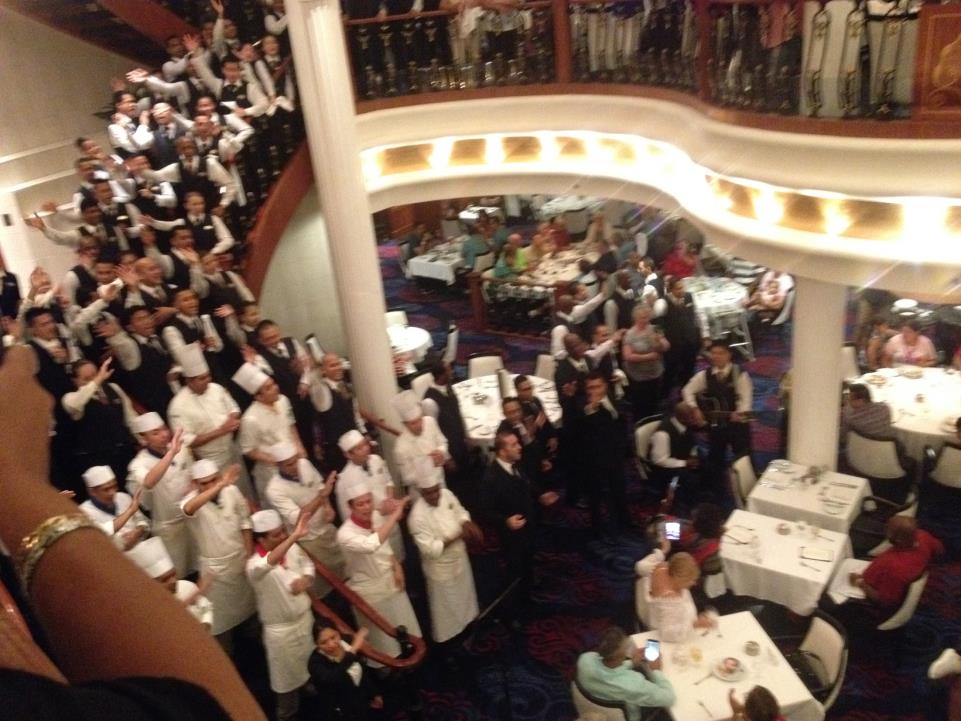 Final Dinner and Farewell Parade 
                                                     & Show by Crew
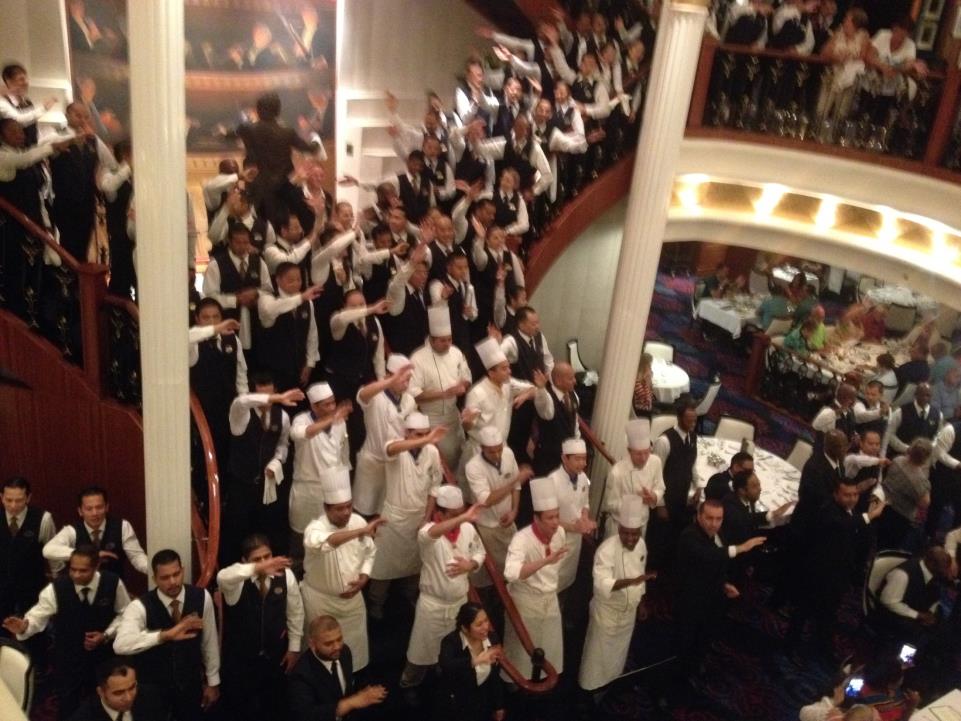 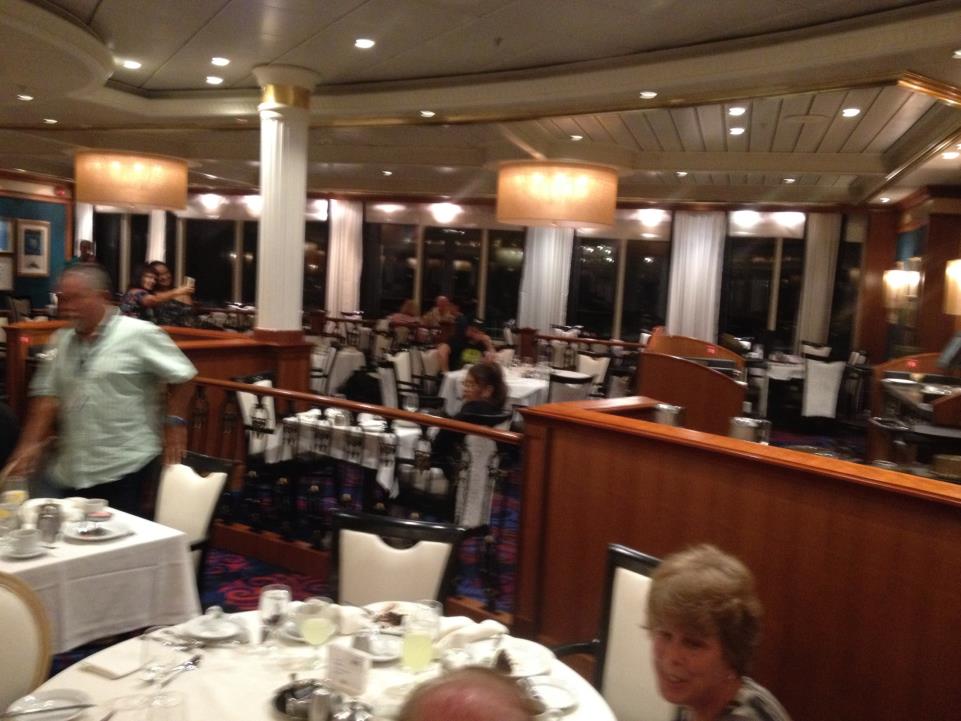 Day 8 – September 16, 2017
…back in San Juan, Puerto Rico
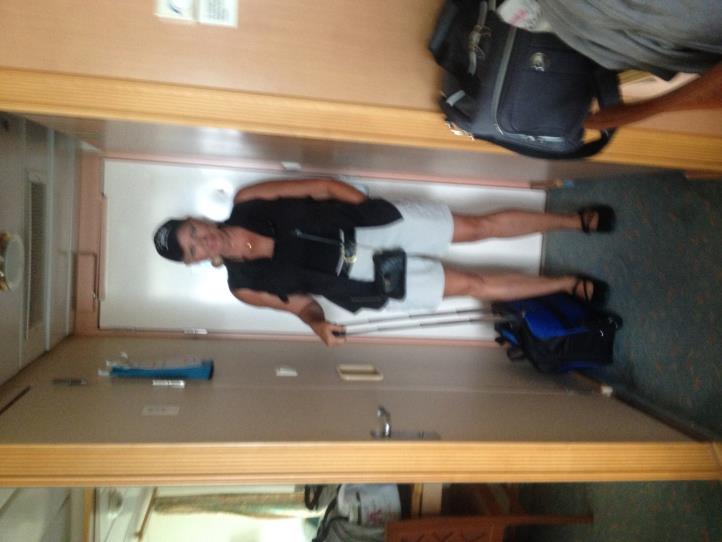 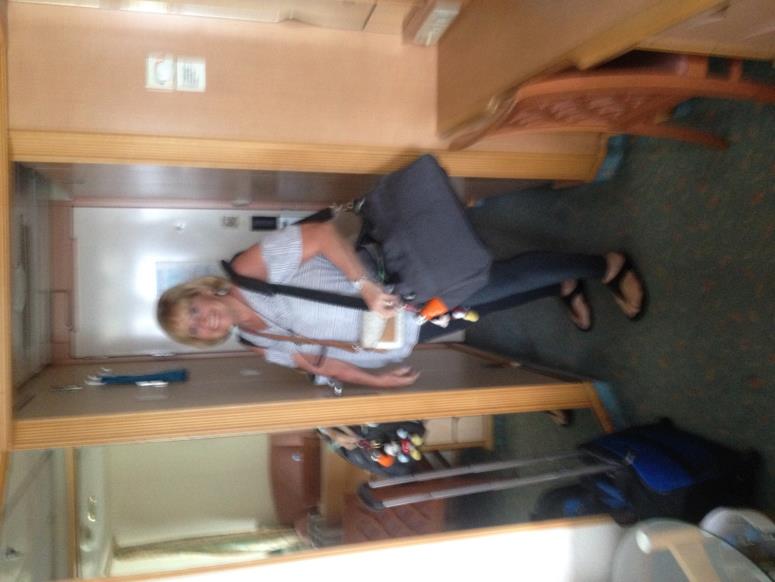 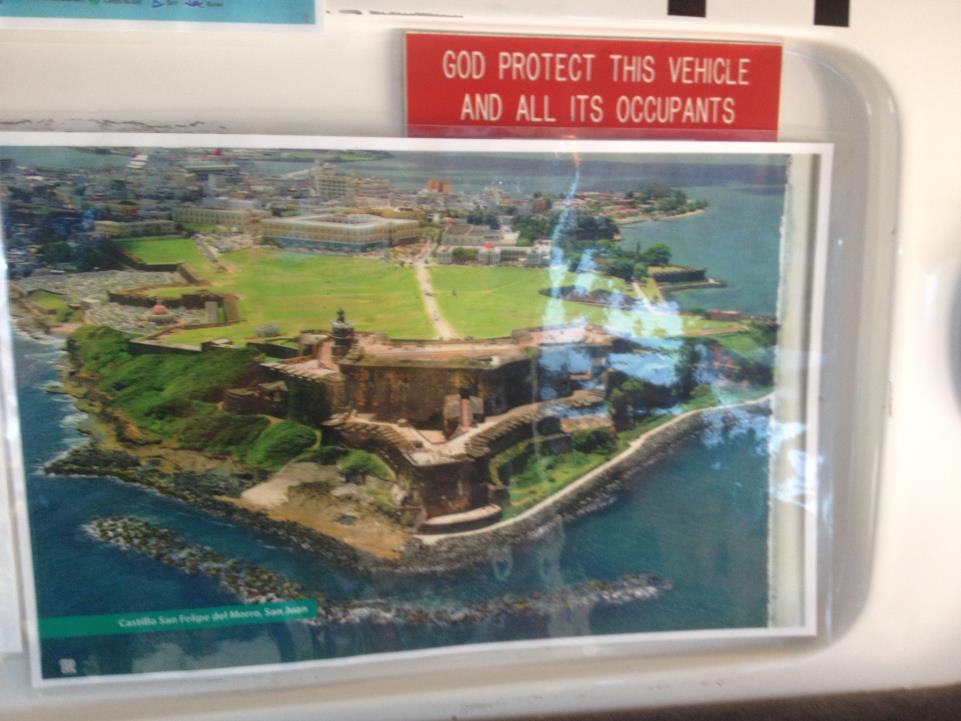 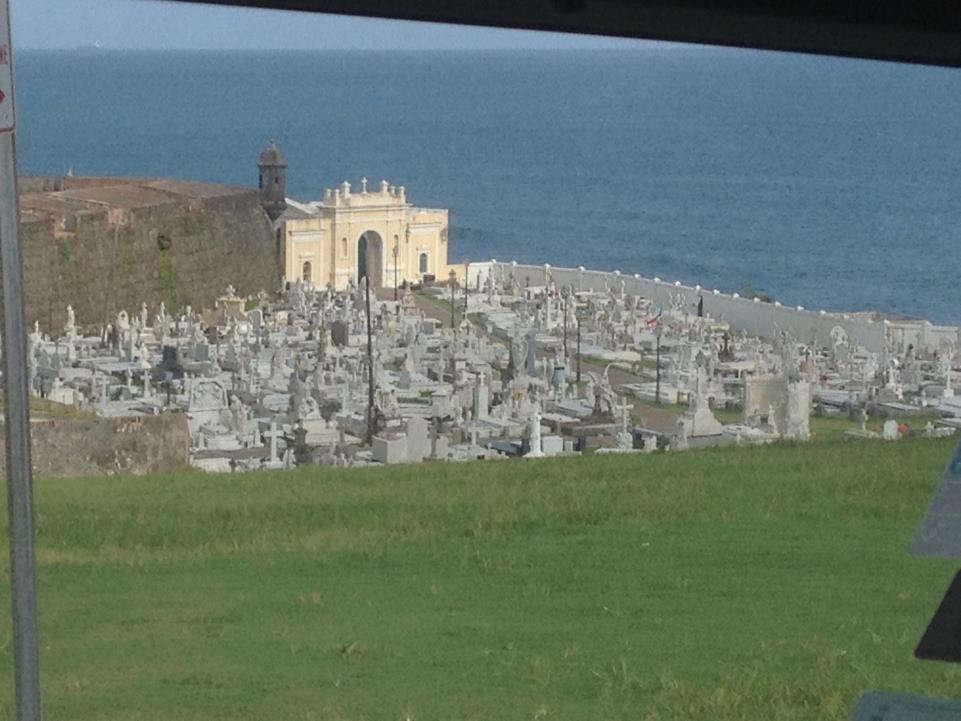 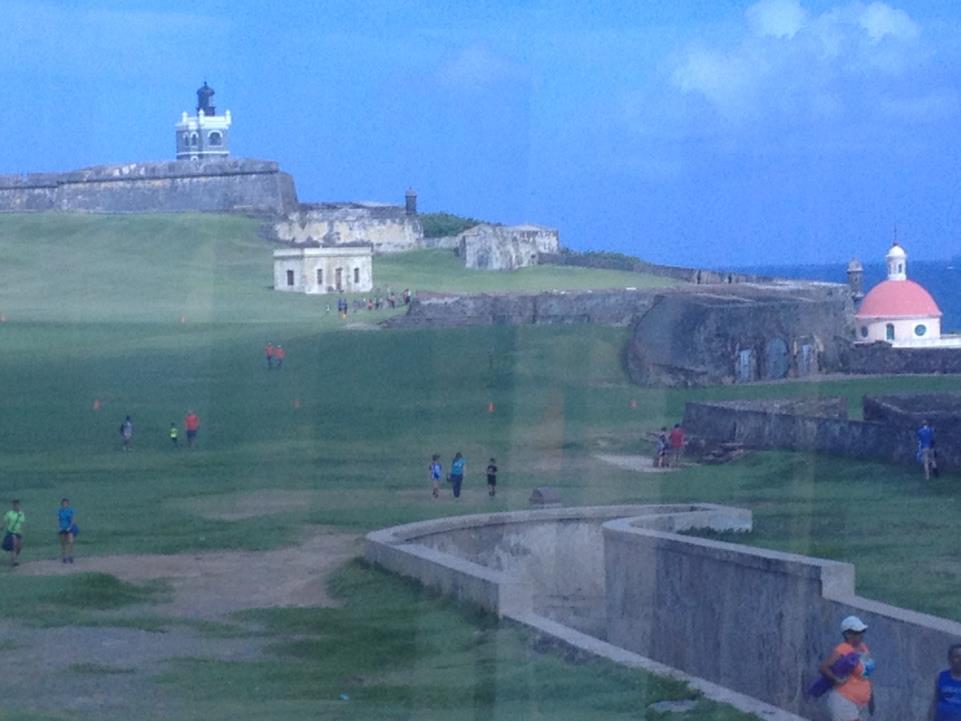 Old & New San Juan City Tour
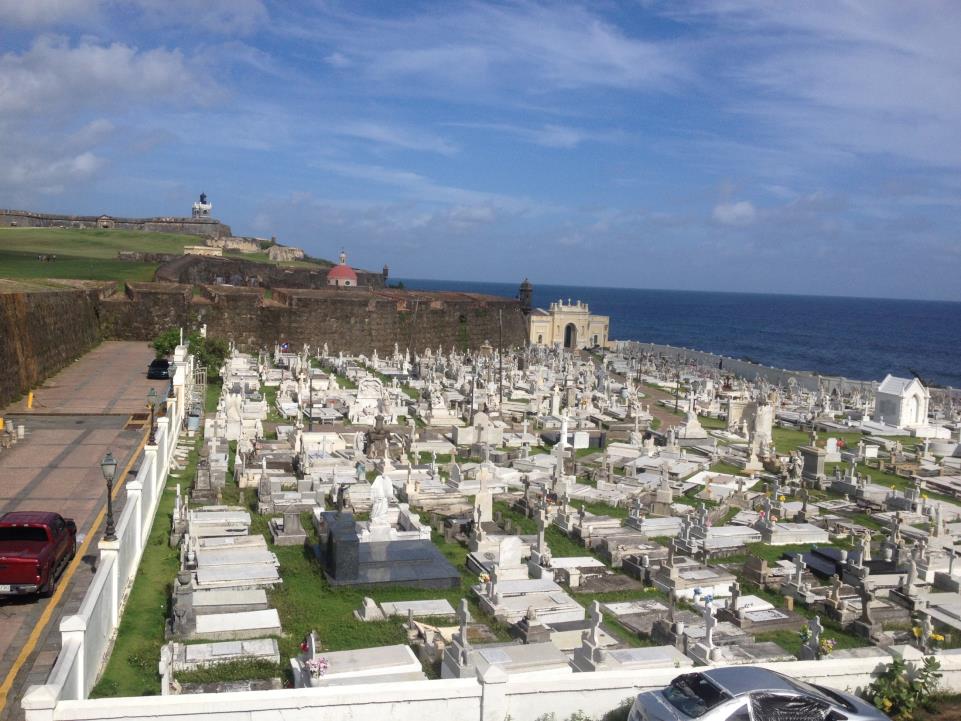 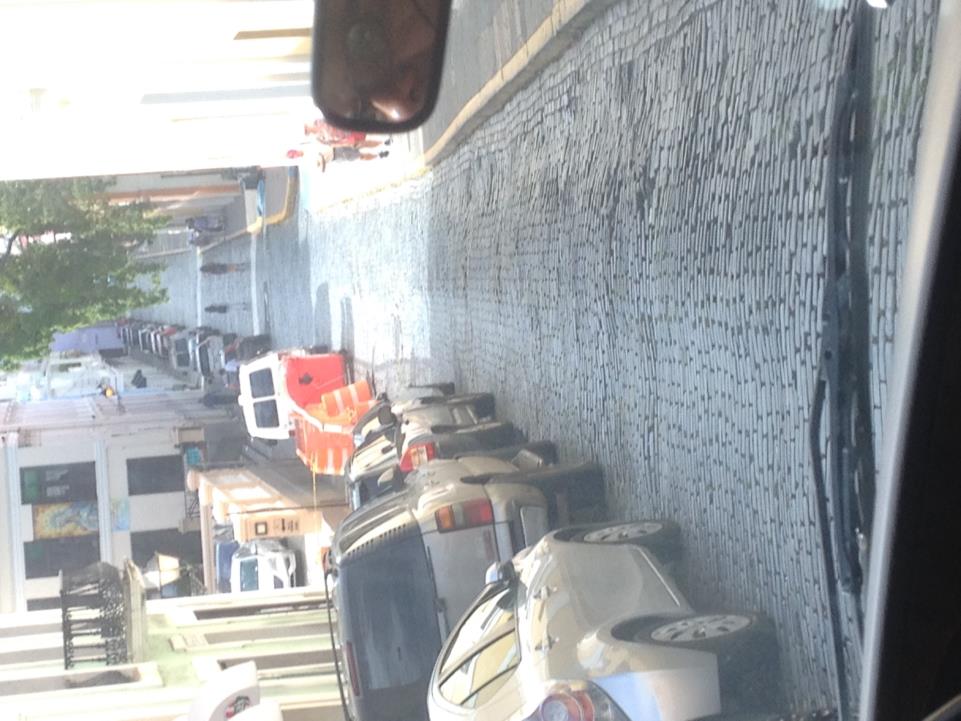 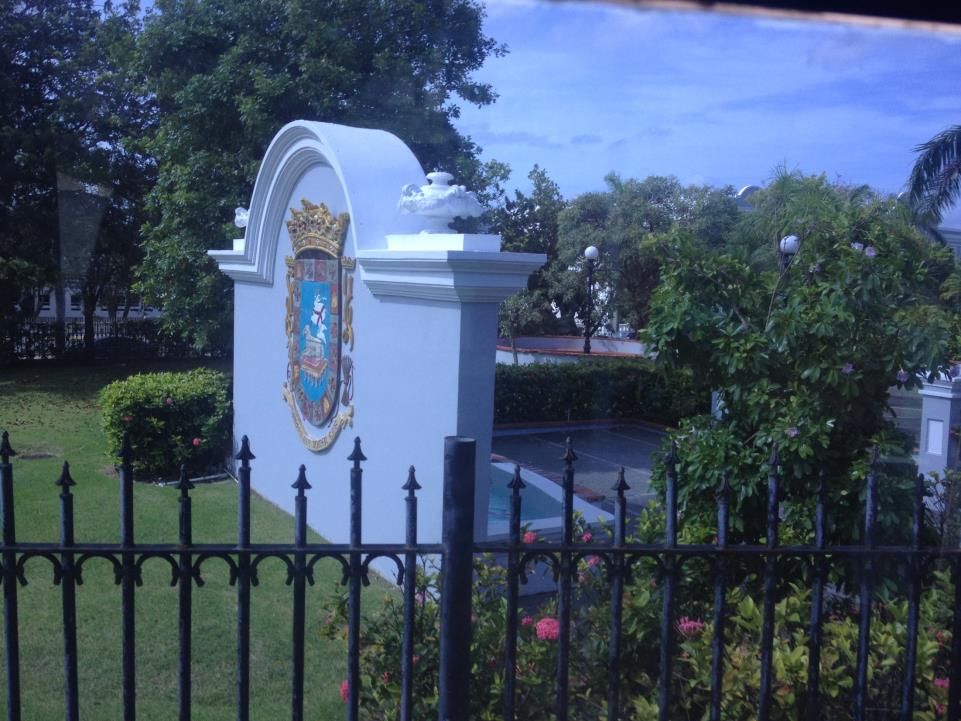 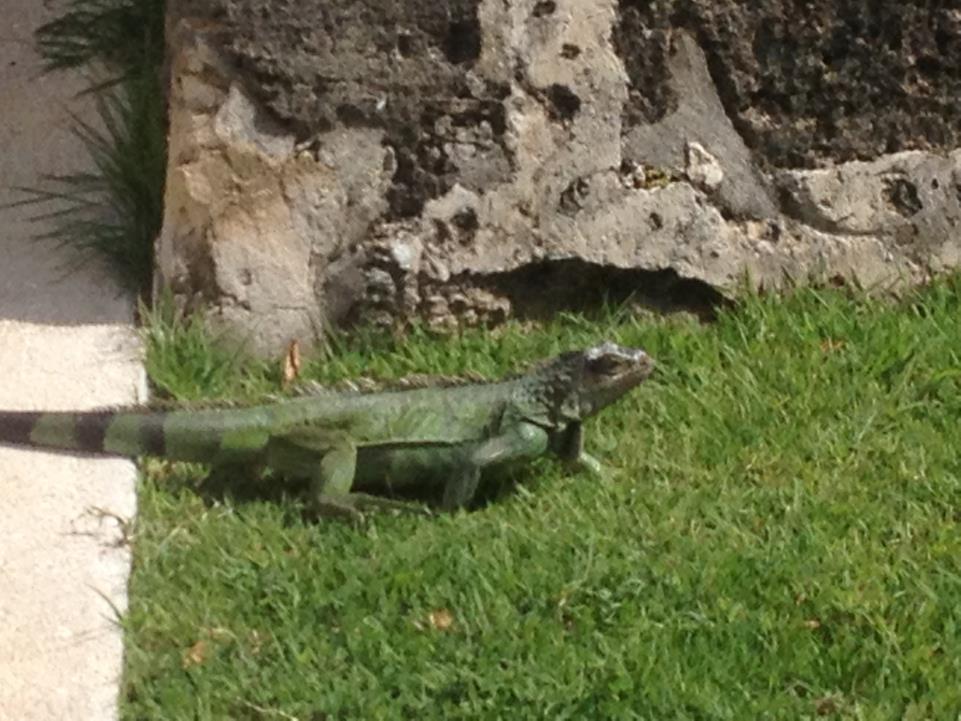 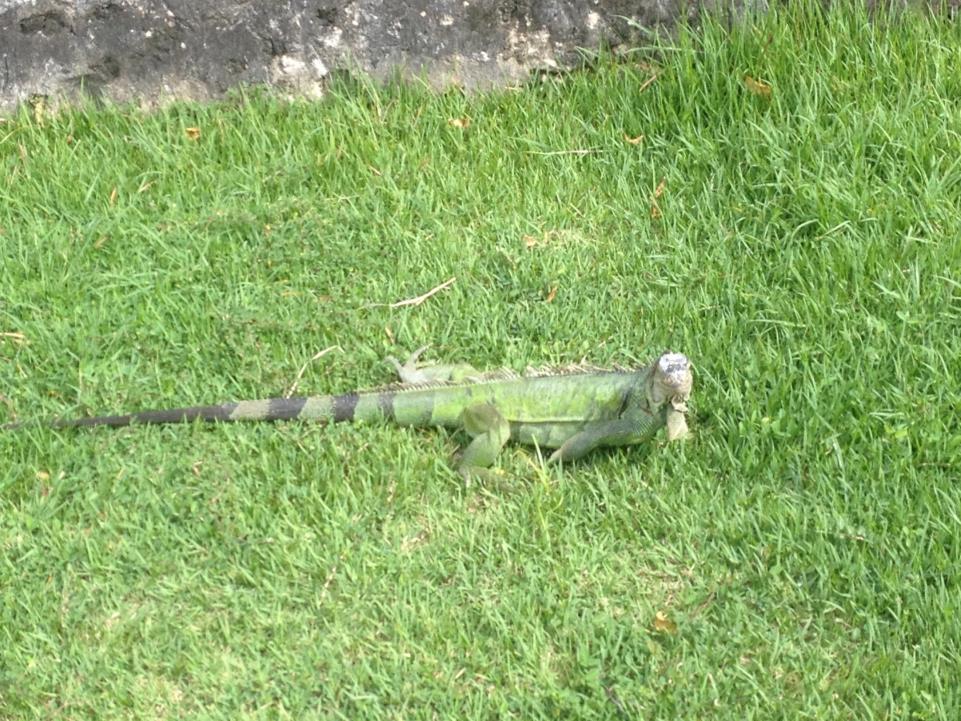 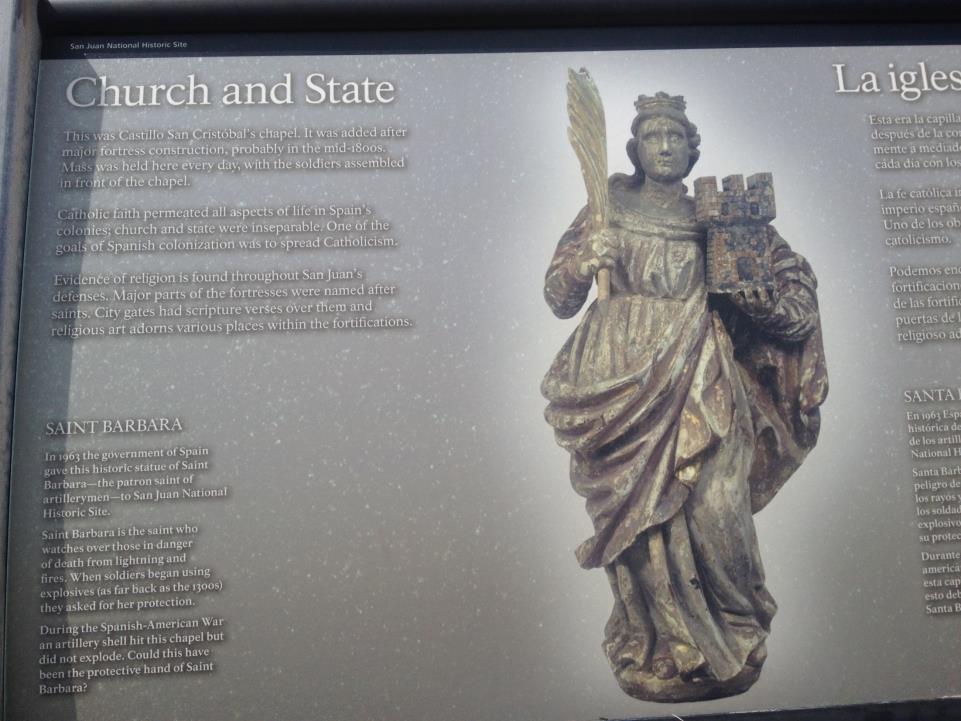 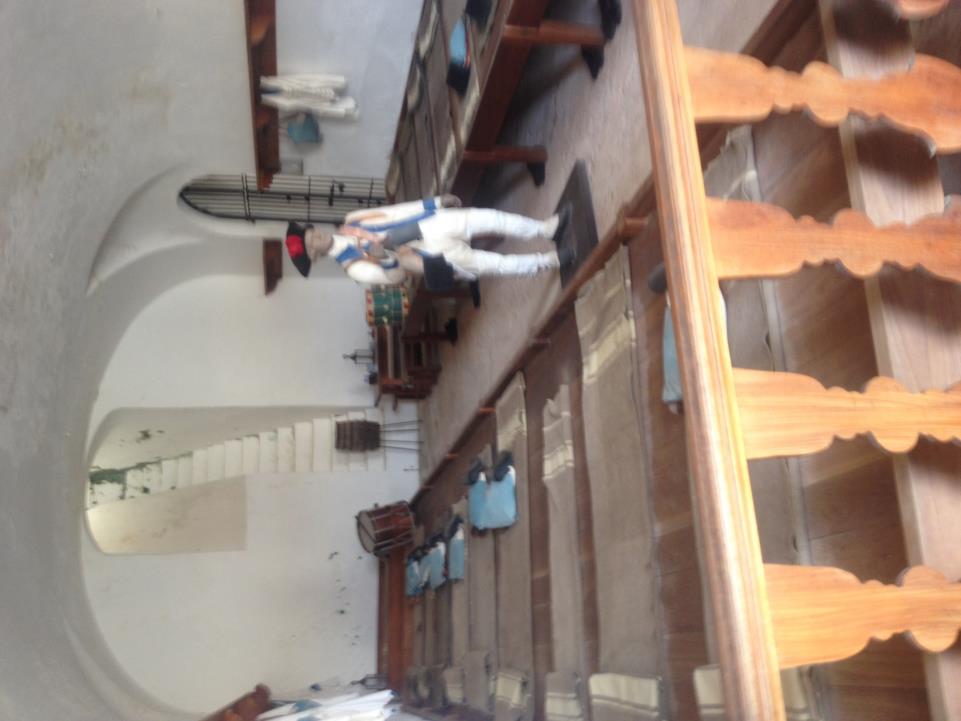 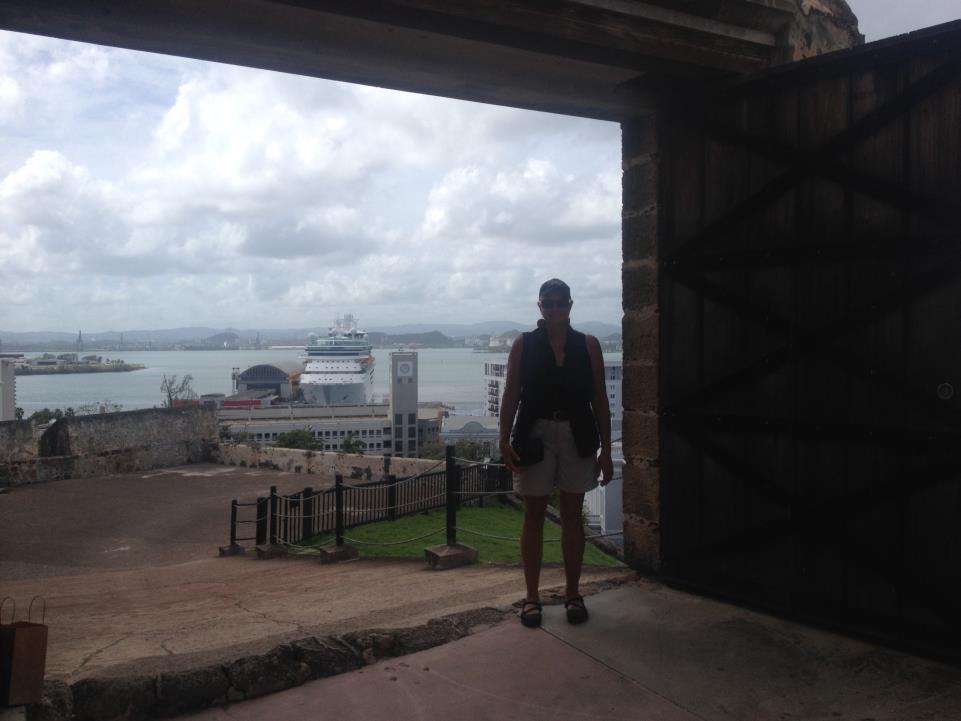 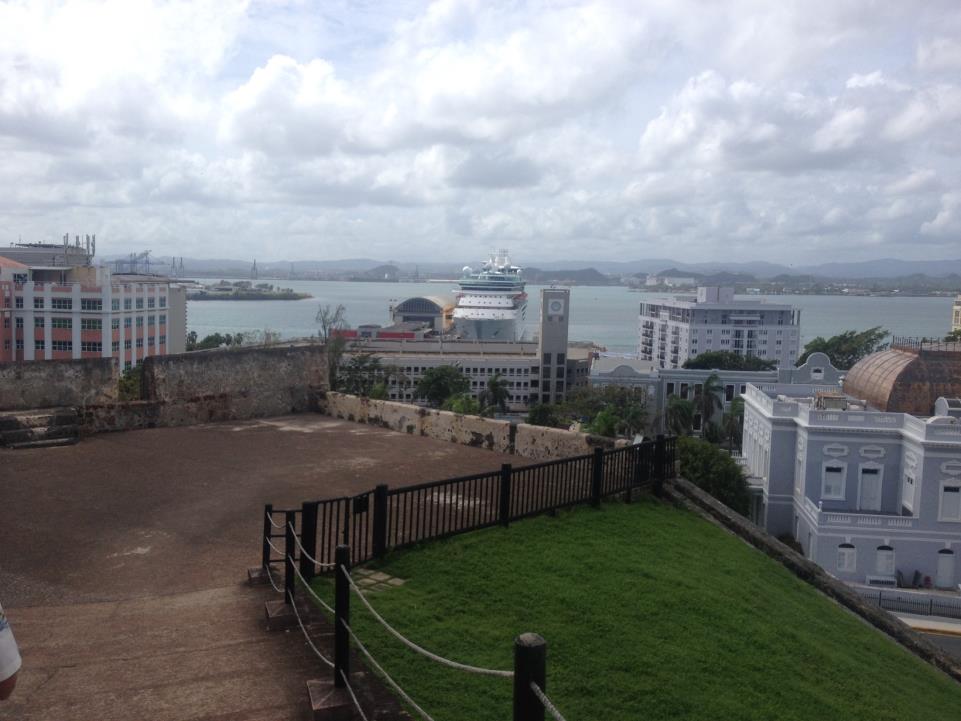 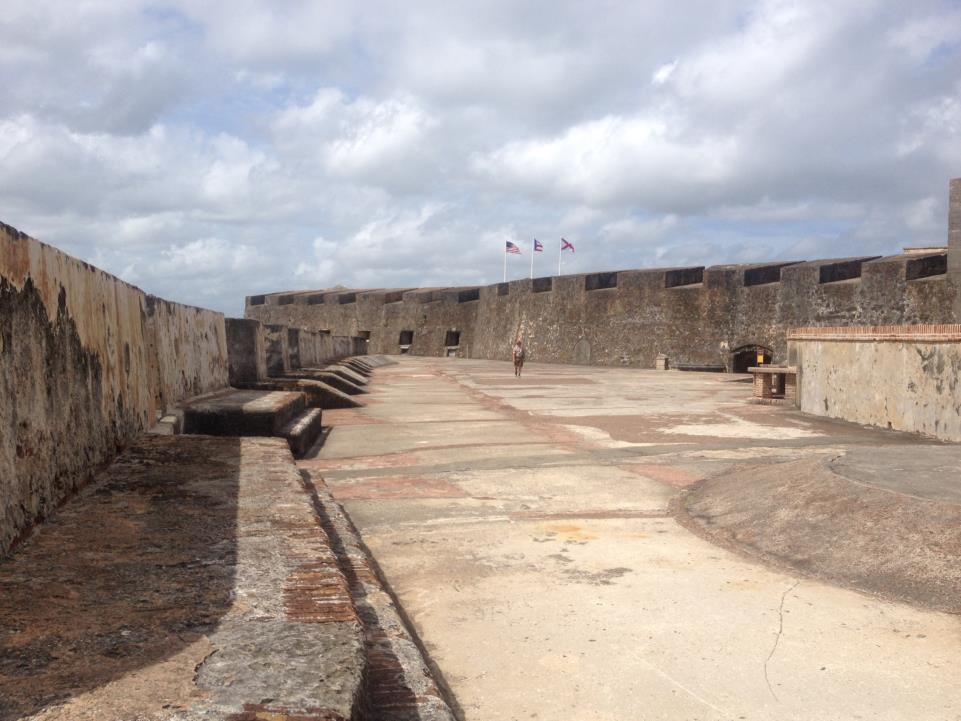 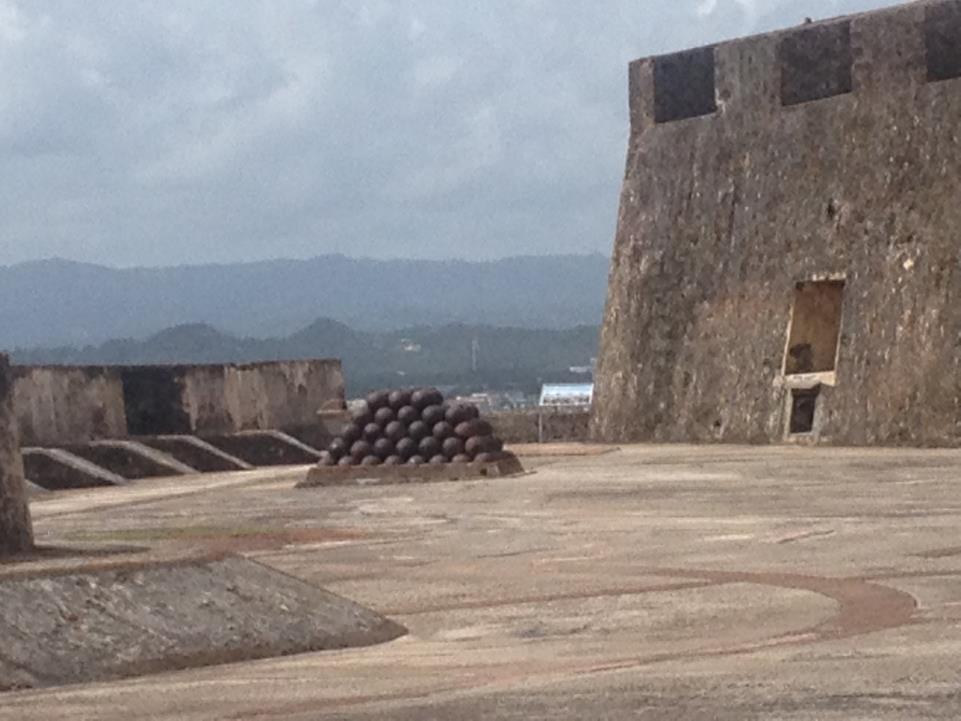 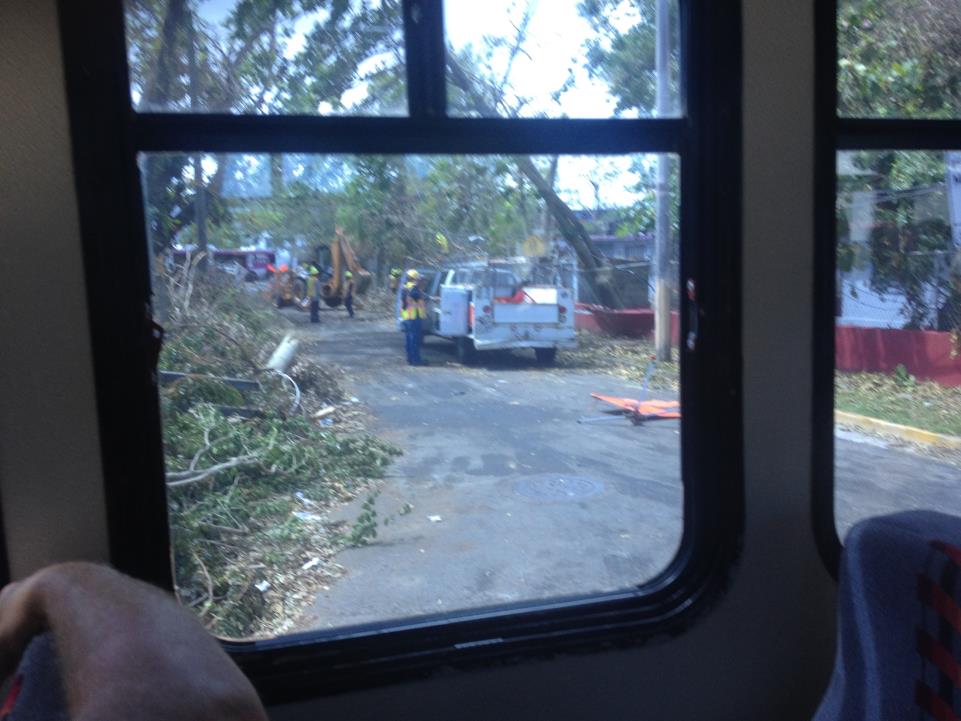 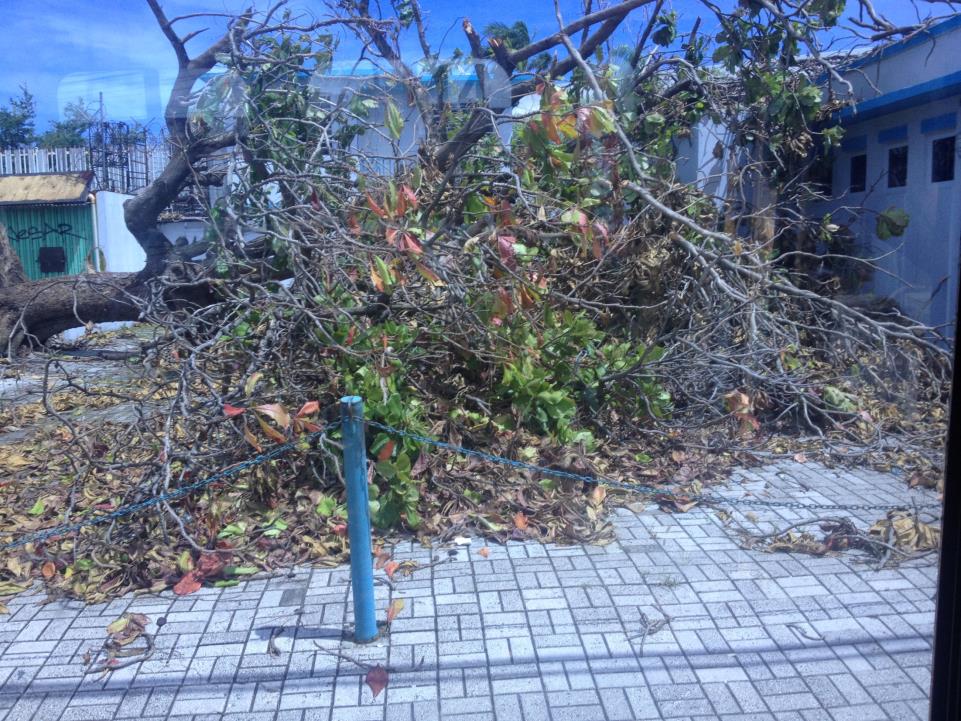 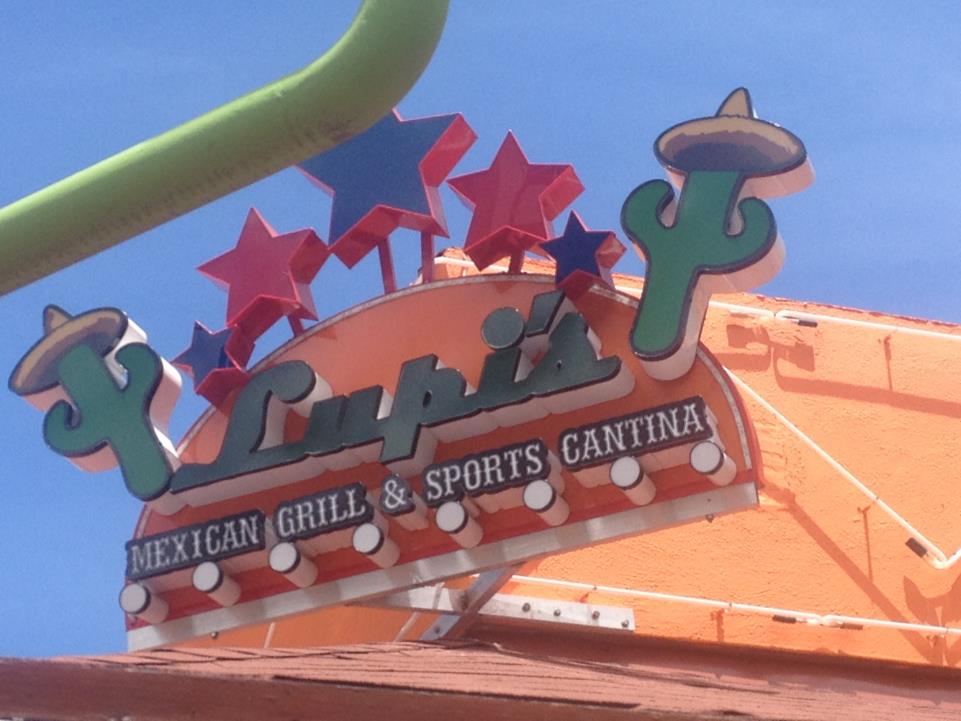 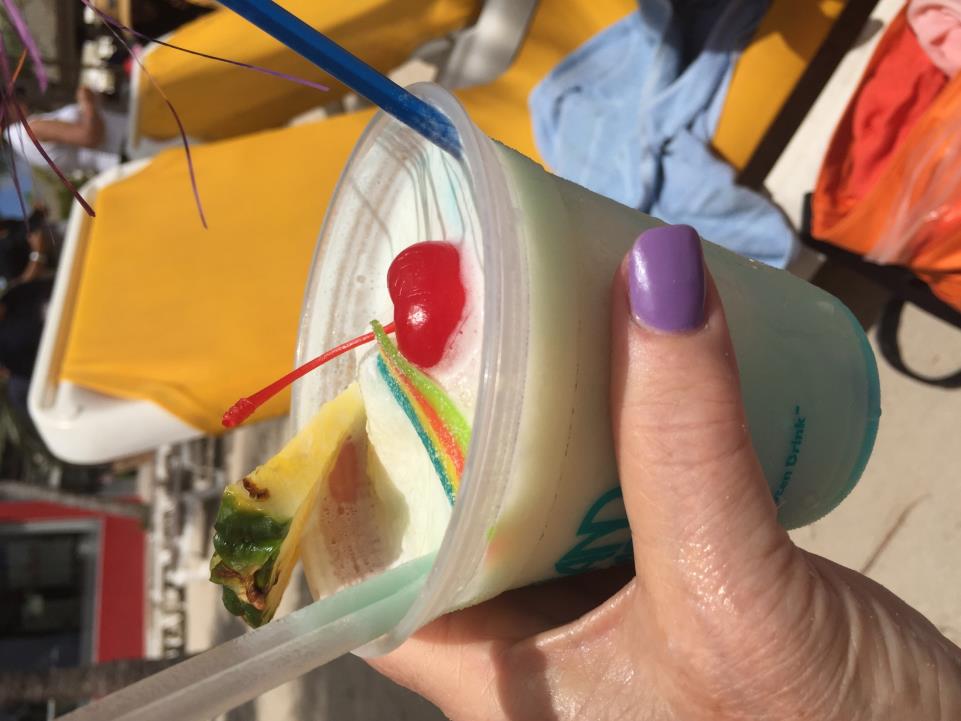 Here’s to Royal Caribbean,
the people and the Islands!
The End